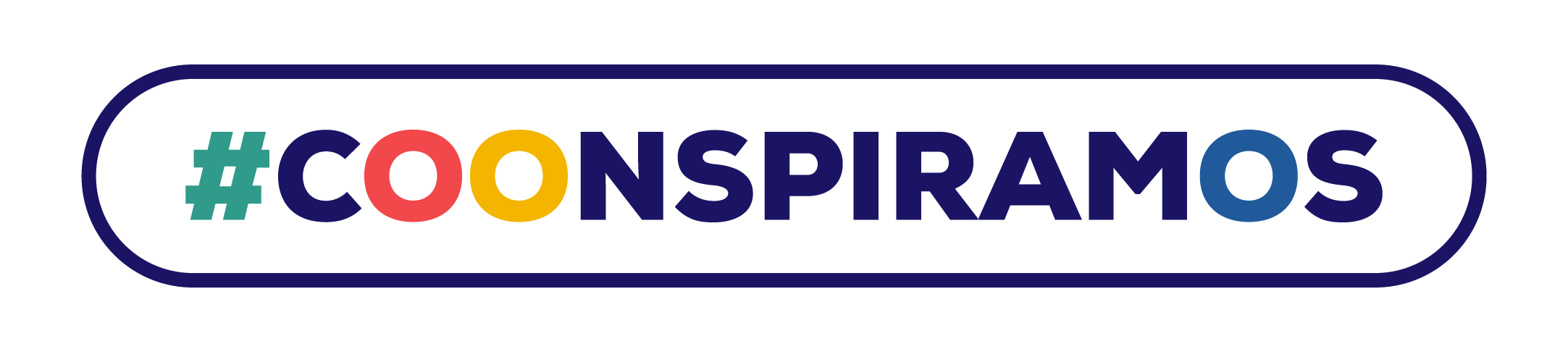 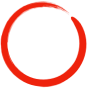 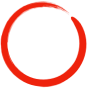 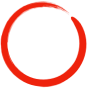 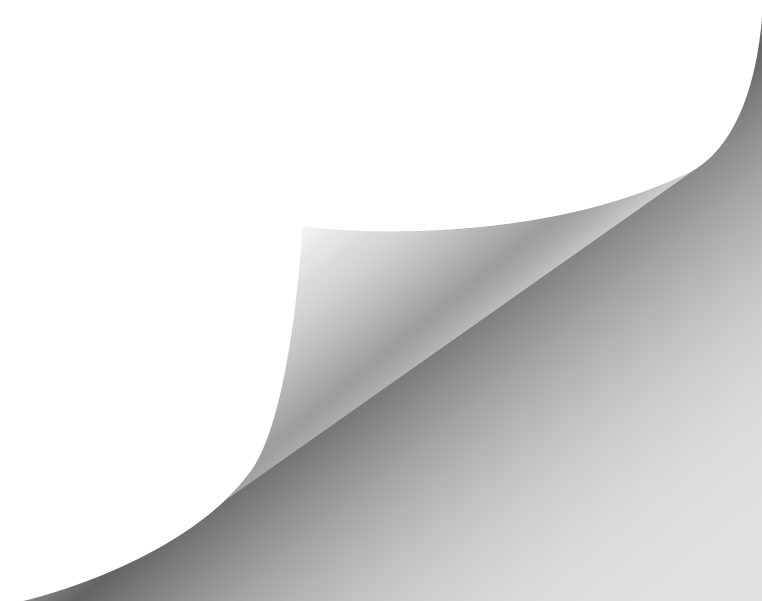 Activa/Desactiva audio
Activa/Desactiva video
Ingresa a chat
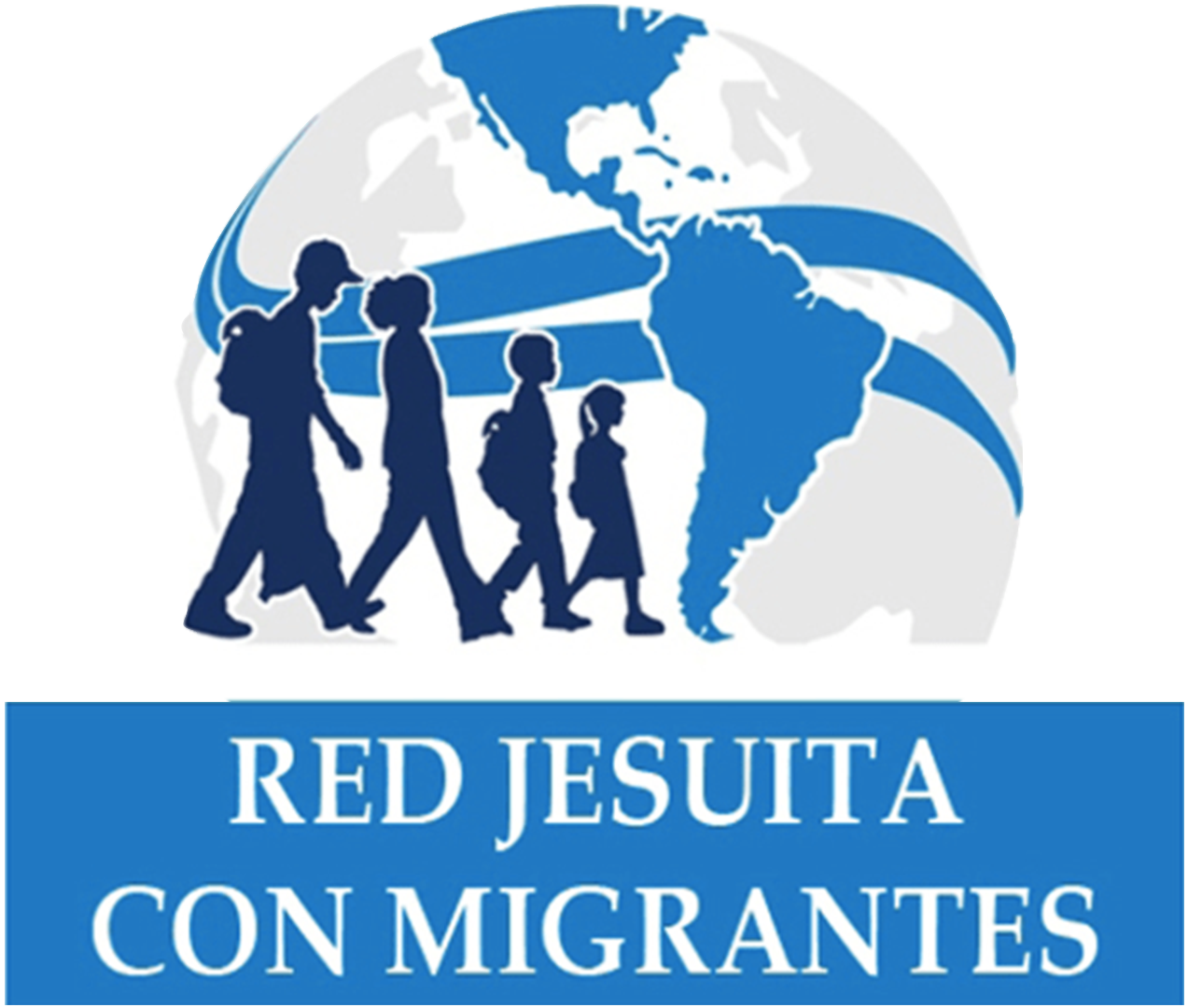 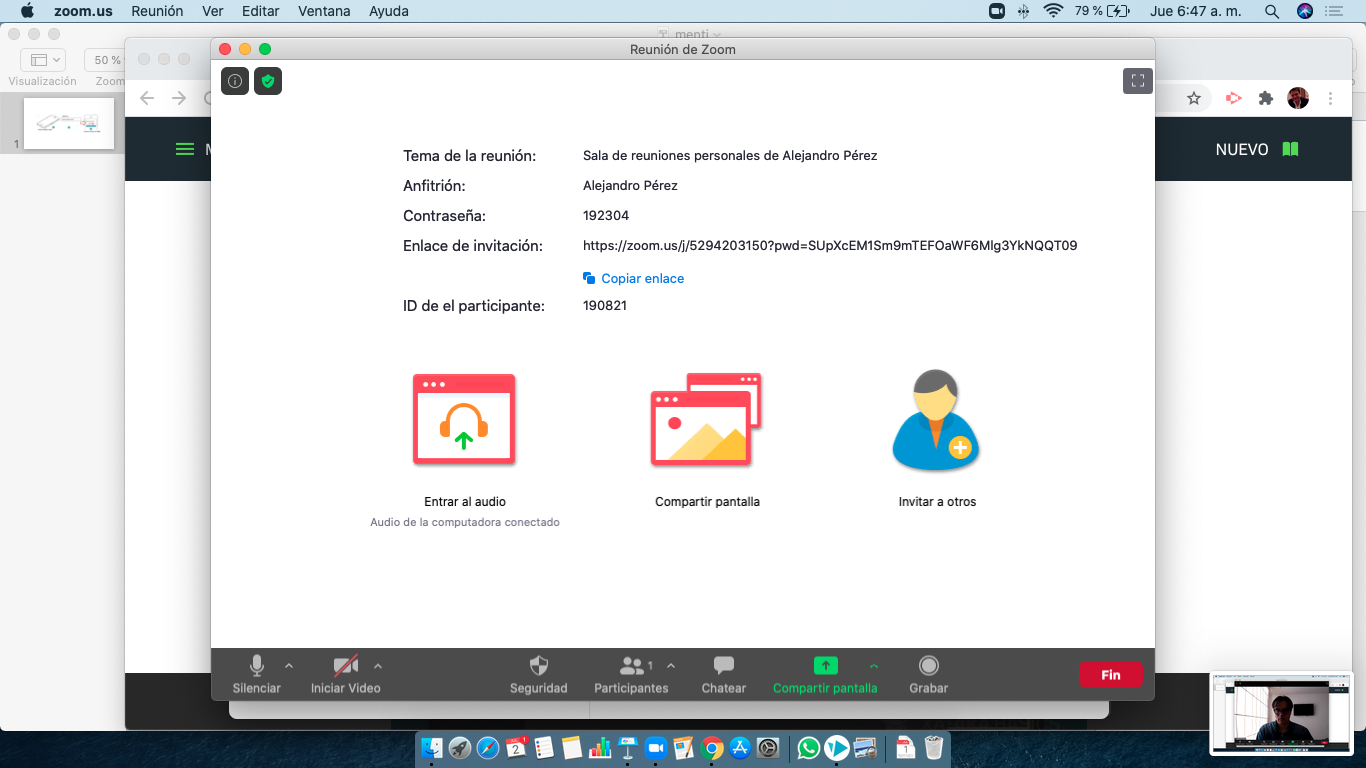 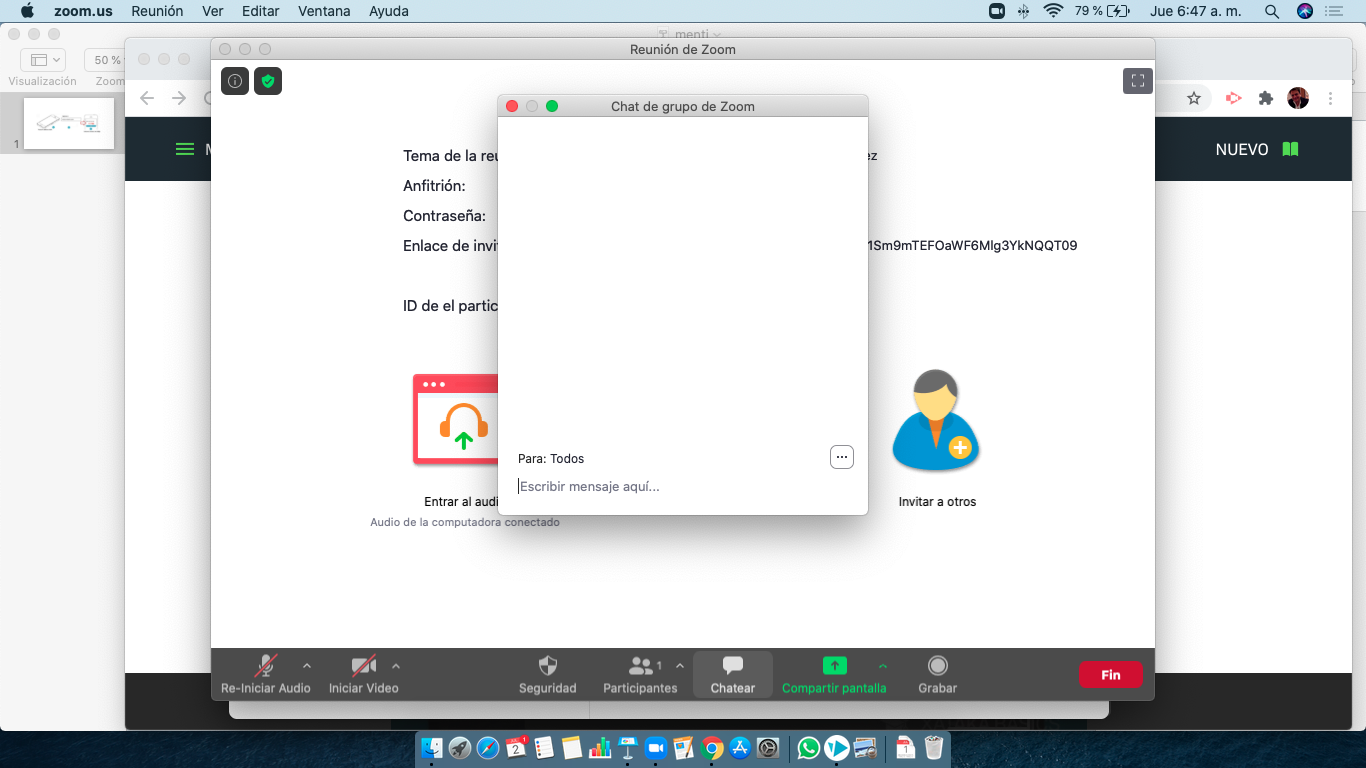 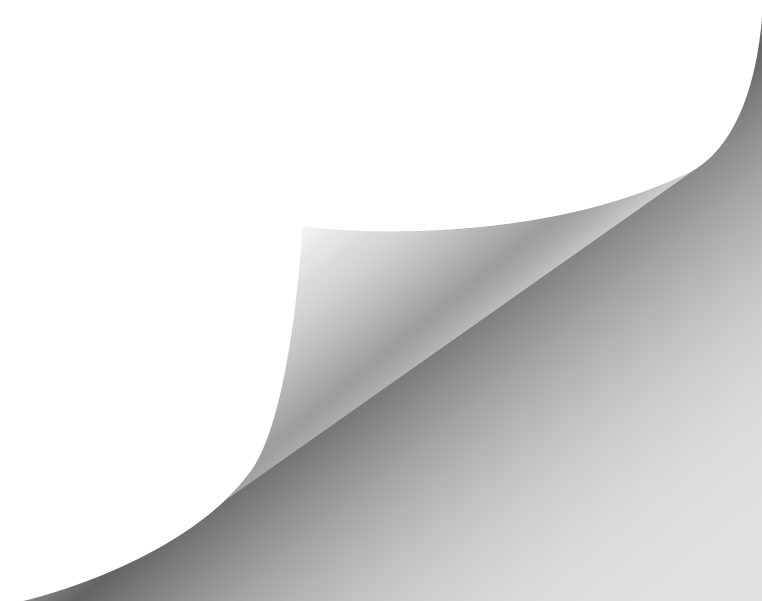 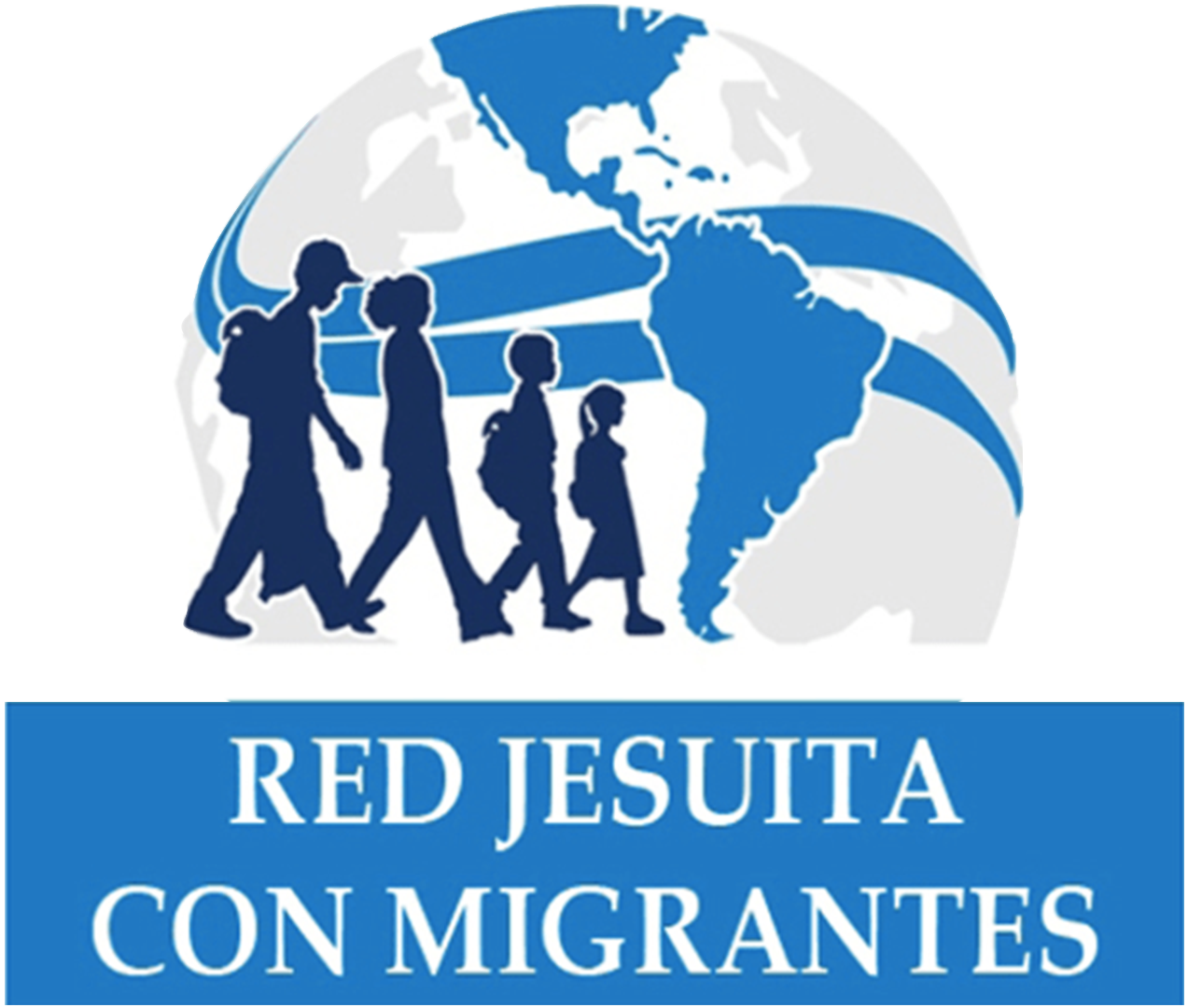 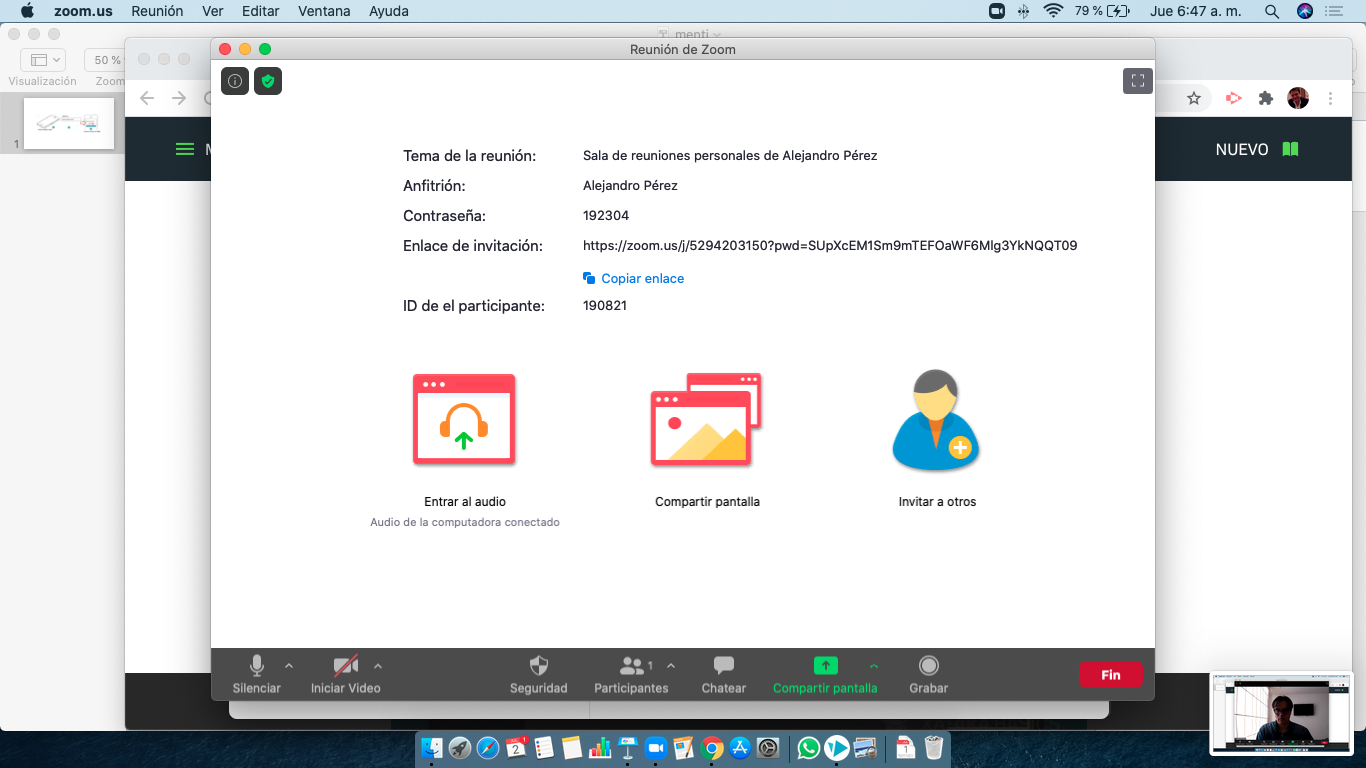 Escribe tu nombre y ciudad
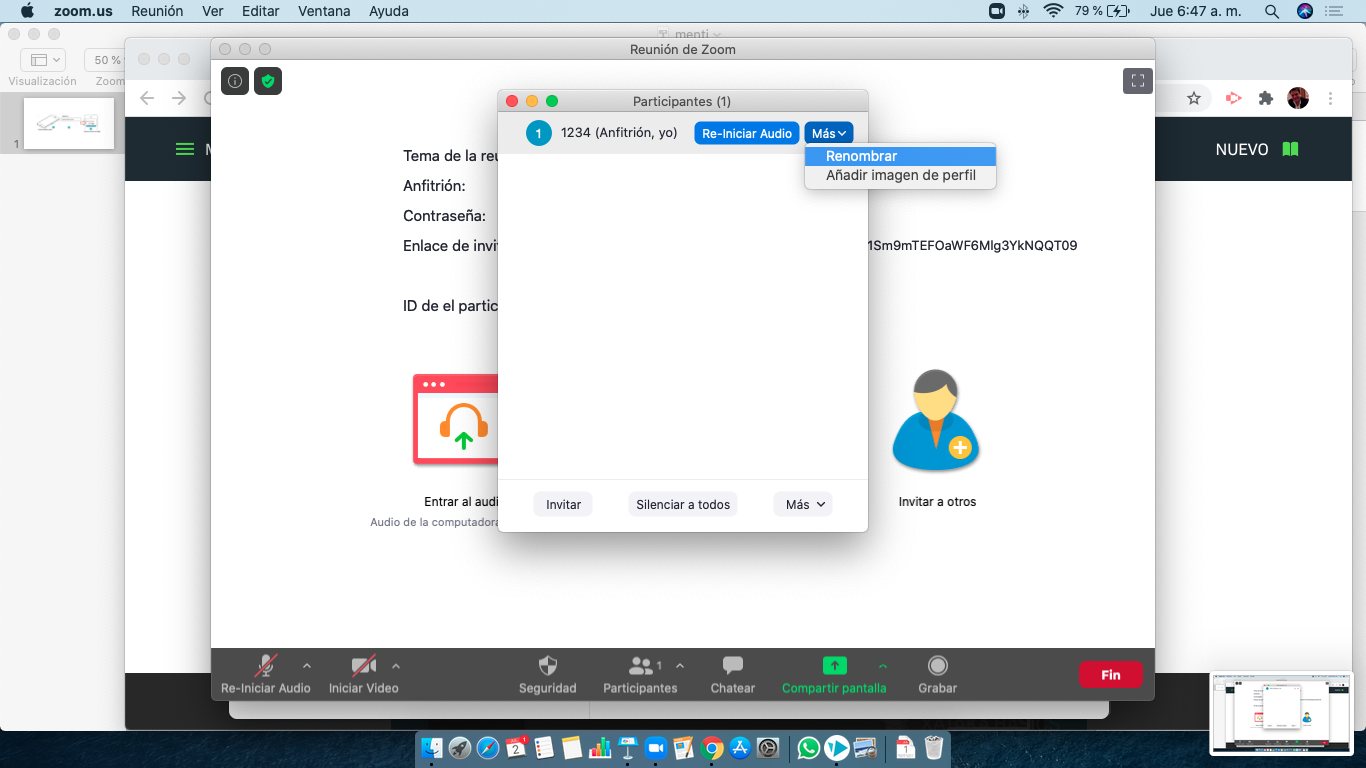 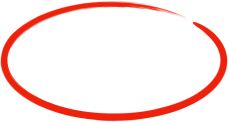 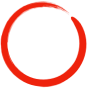 Ingresa a participantes
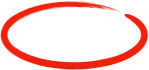 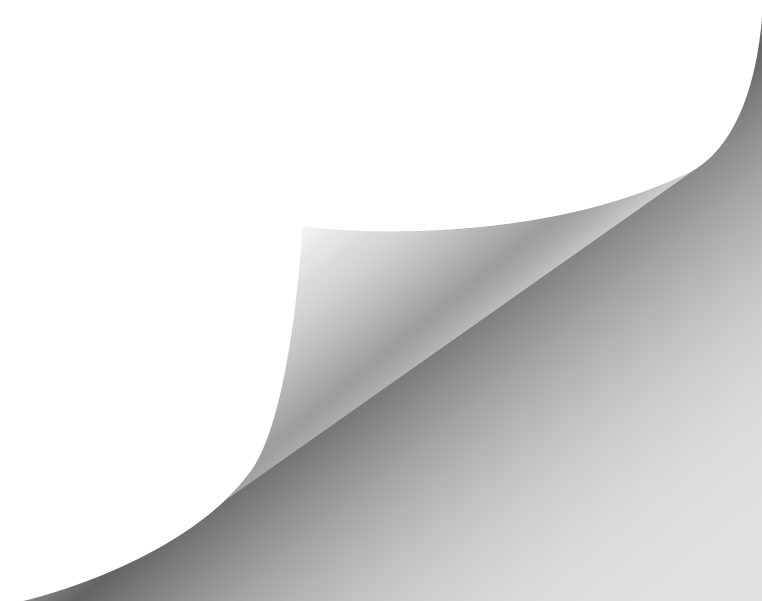 En el ícono de video selecciona elegir fondo
Agregar otro fondo
Ubica la carpeta y selecciona imagen
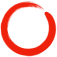 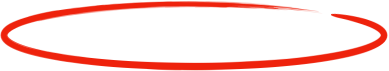 Click en añadir imagen
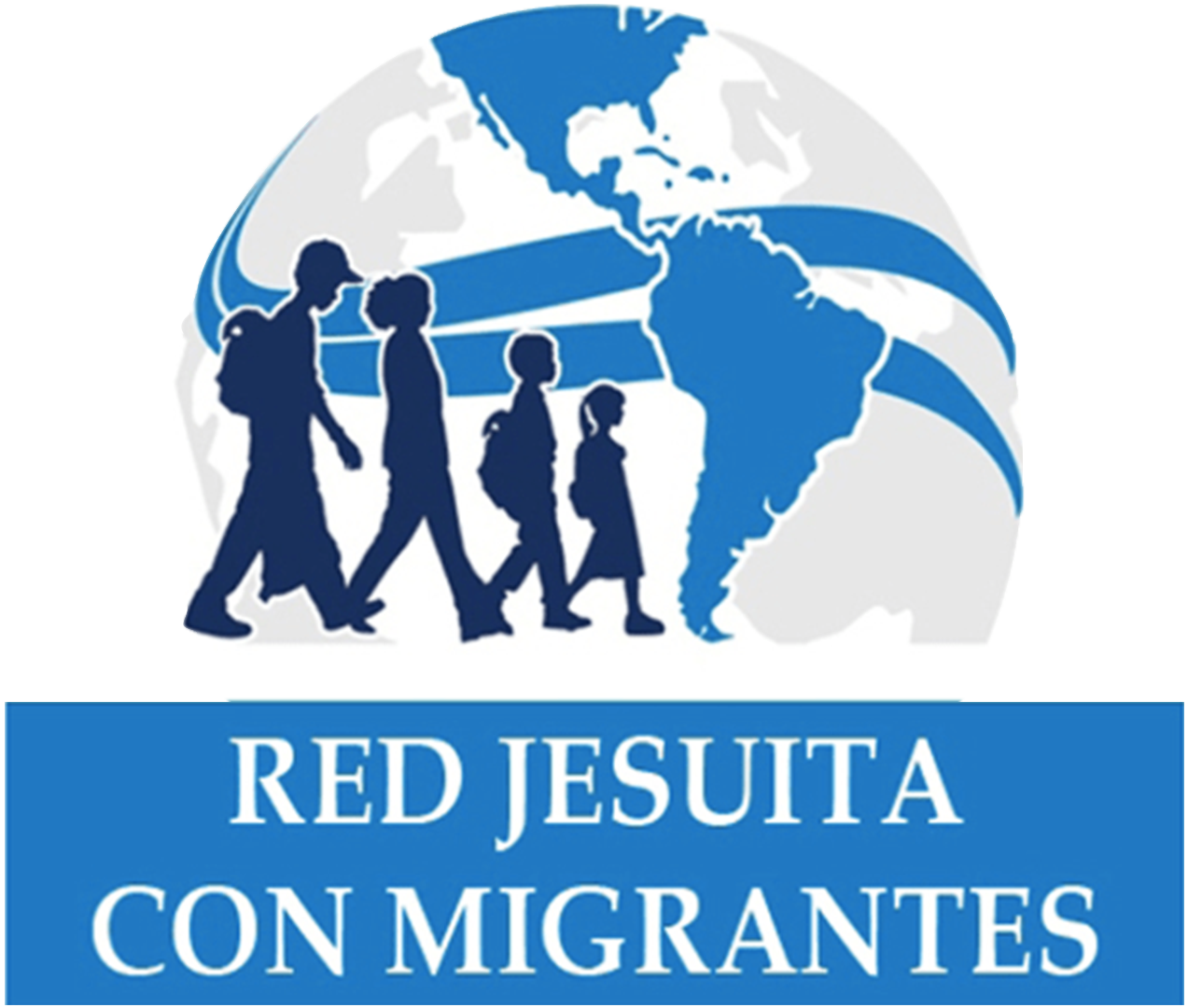 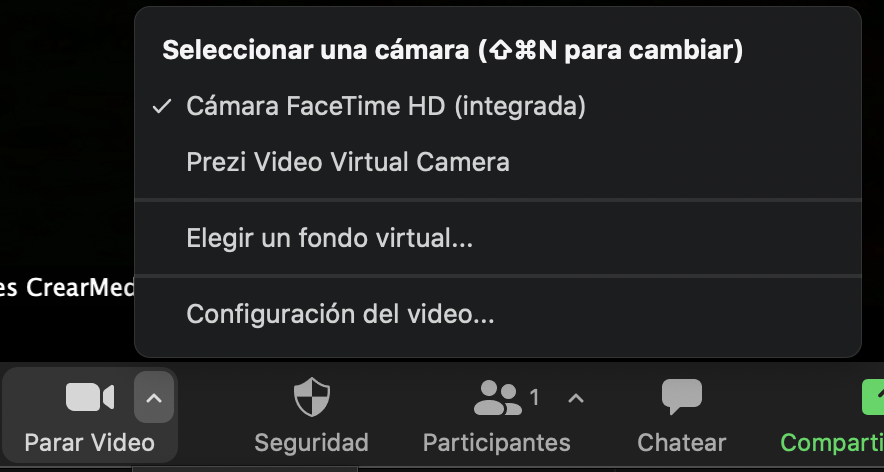 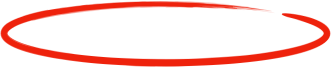 1
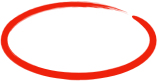 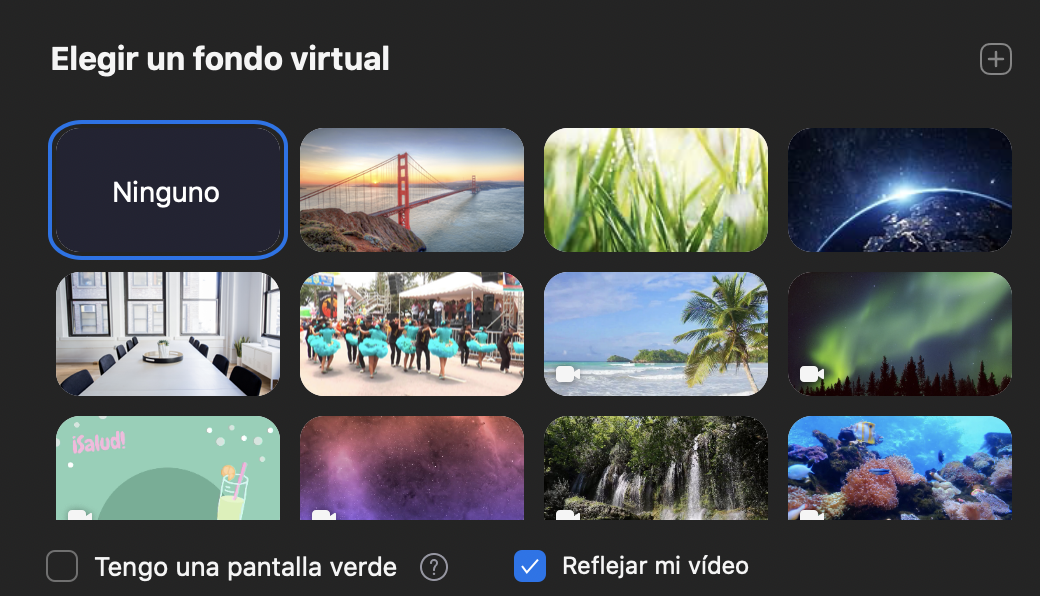 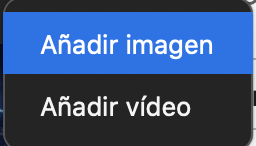 3
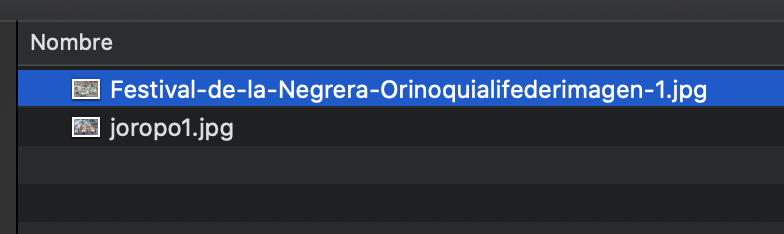 2
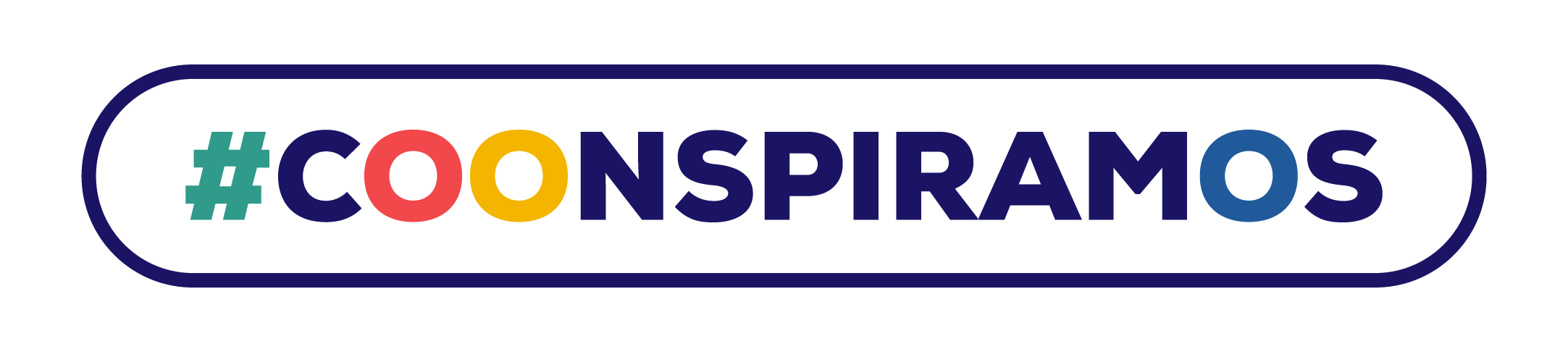 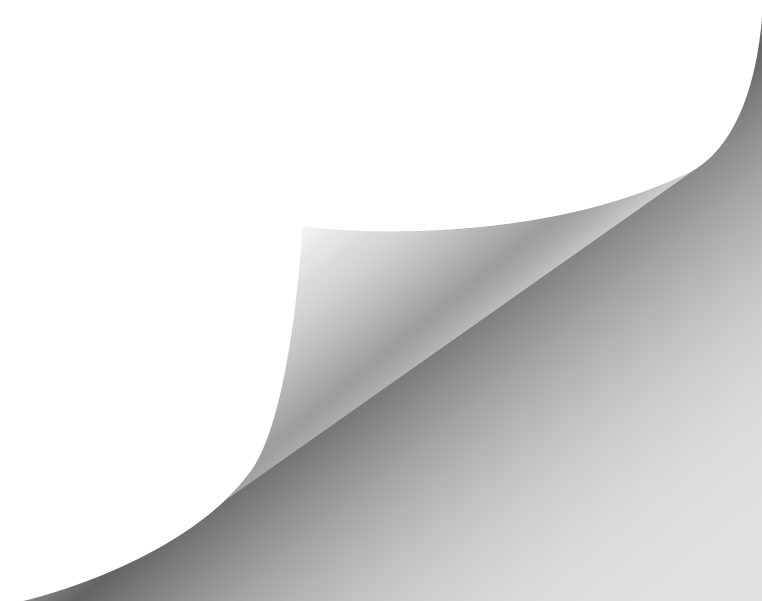 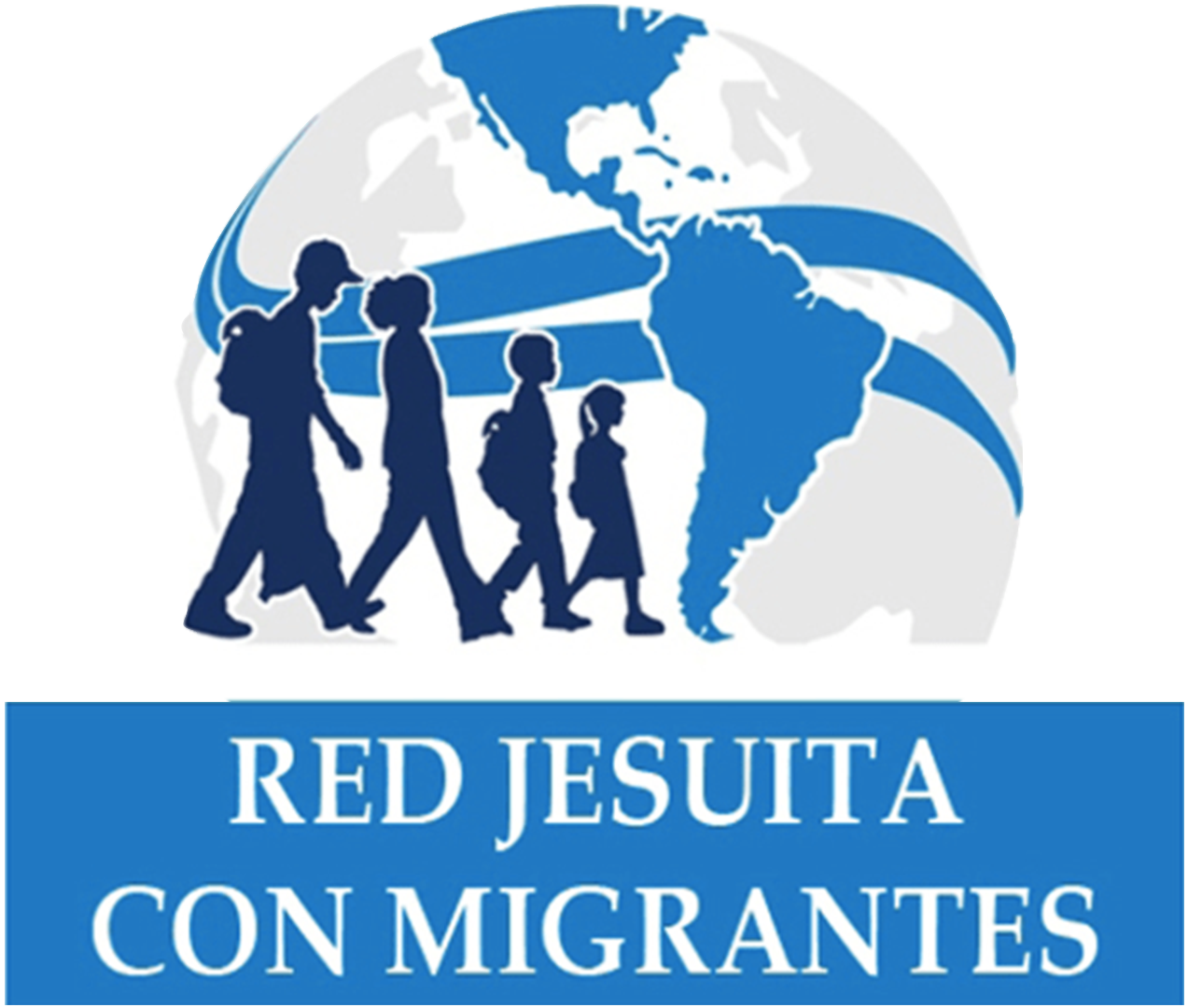 FESTIVAL 
LATINOAMERICANO DEEXPERIENCIAS
Red Jesuita con Migrantes Latinoamérica y el Caribe
Agosto 20 - 2020
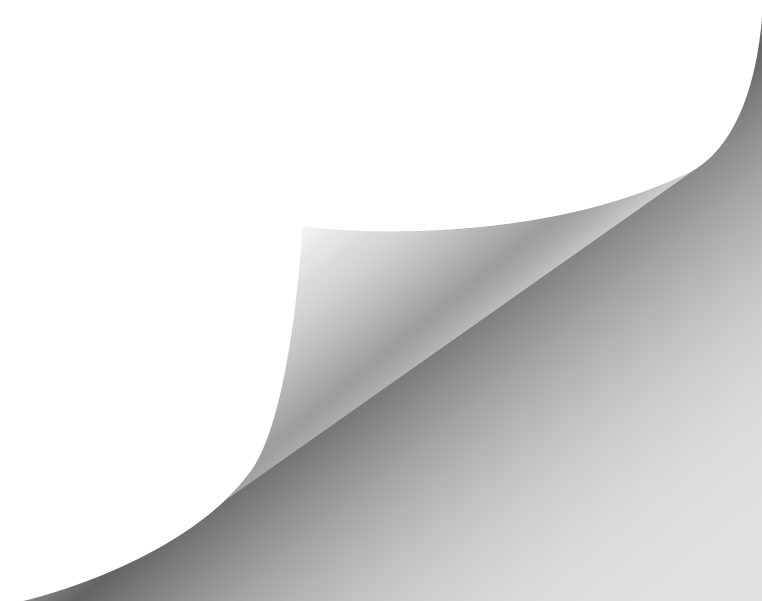 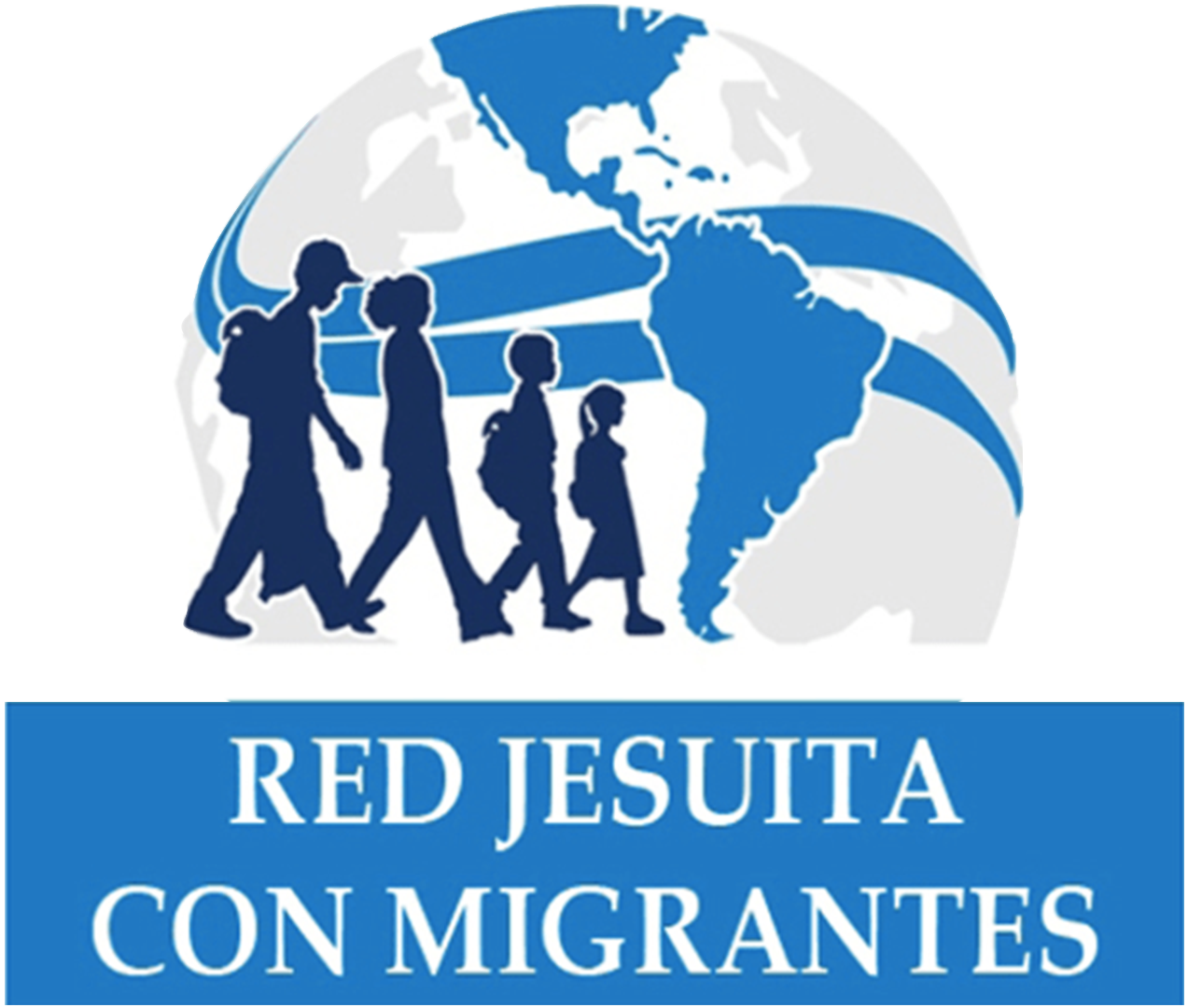 MOMENTOS 1
Bienvenida: Verónica de Brasil
Cuerpo: Alejandra de Arauca - Apure
Contexto: Camila de Perú
Objetivos: Naty y Luis de Colombia
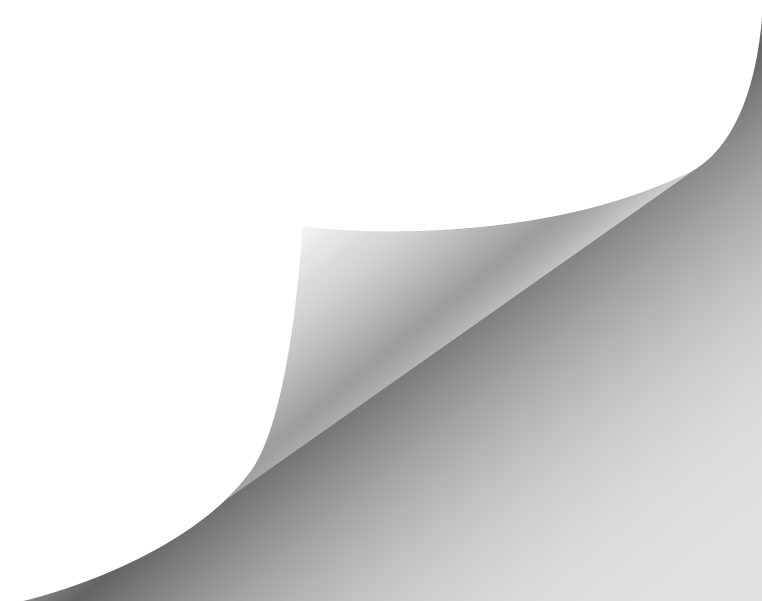 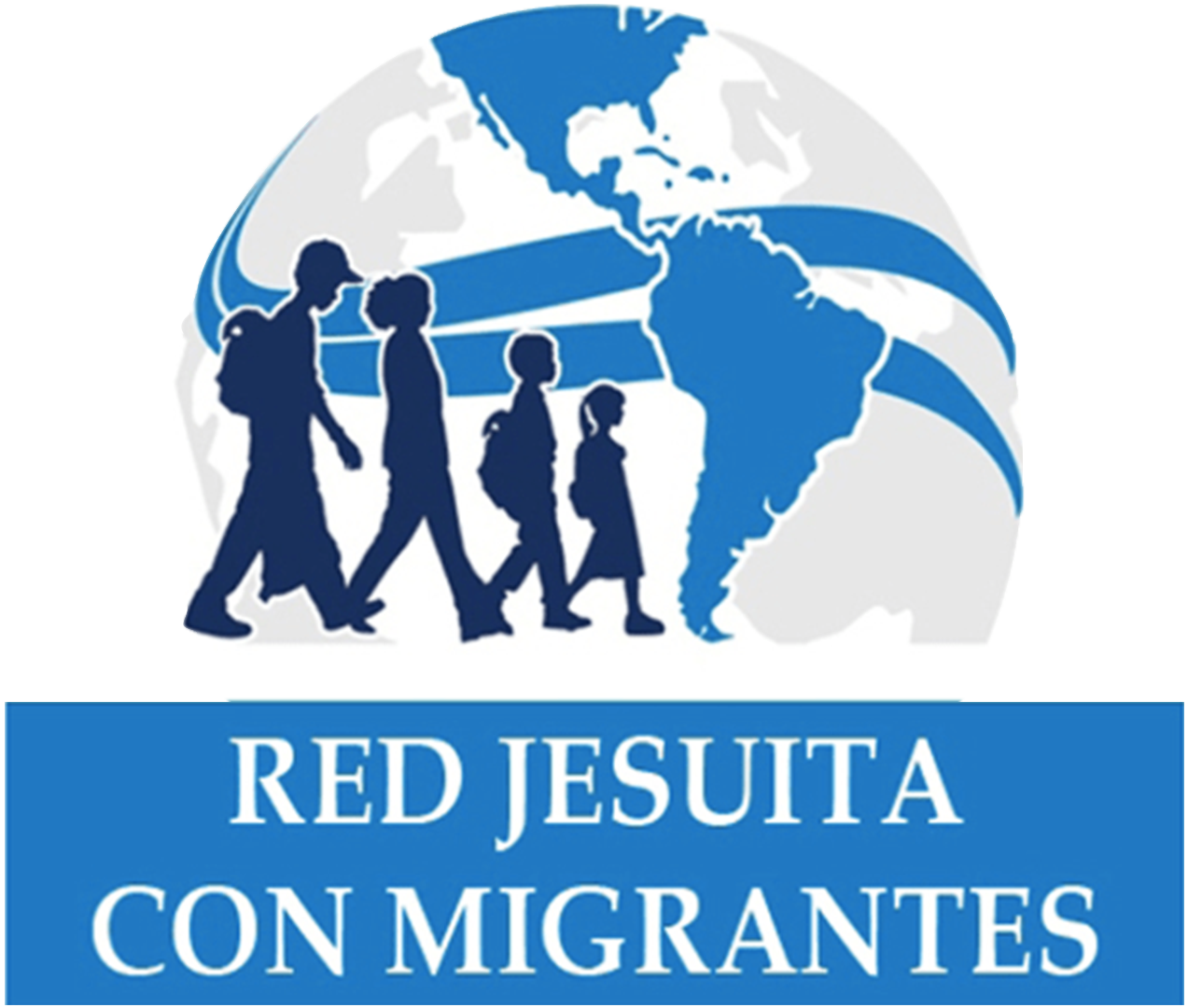 MOMENTOS 2
Festival Latinoamericanos de Experiencias
Interculturalidad: Trinidad de Chile
Conversación
Reconciliación: Omar y Randolf de Colombia
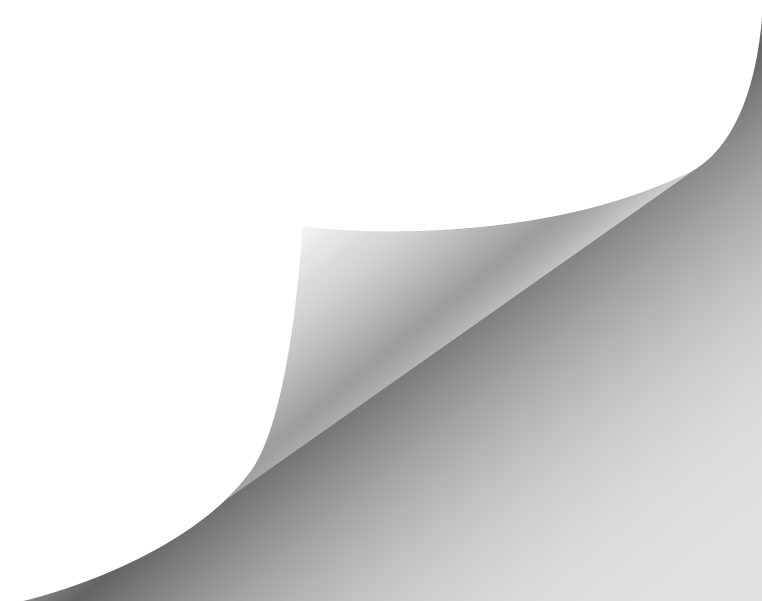 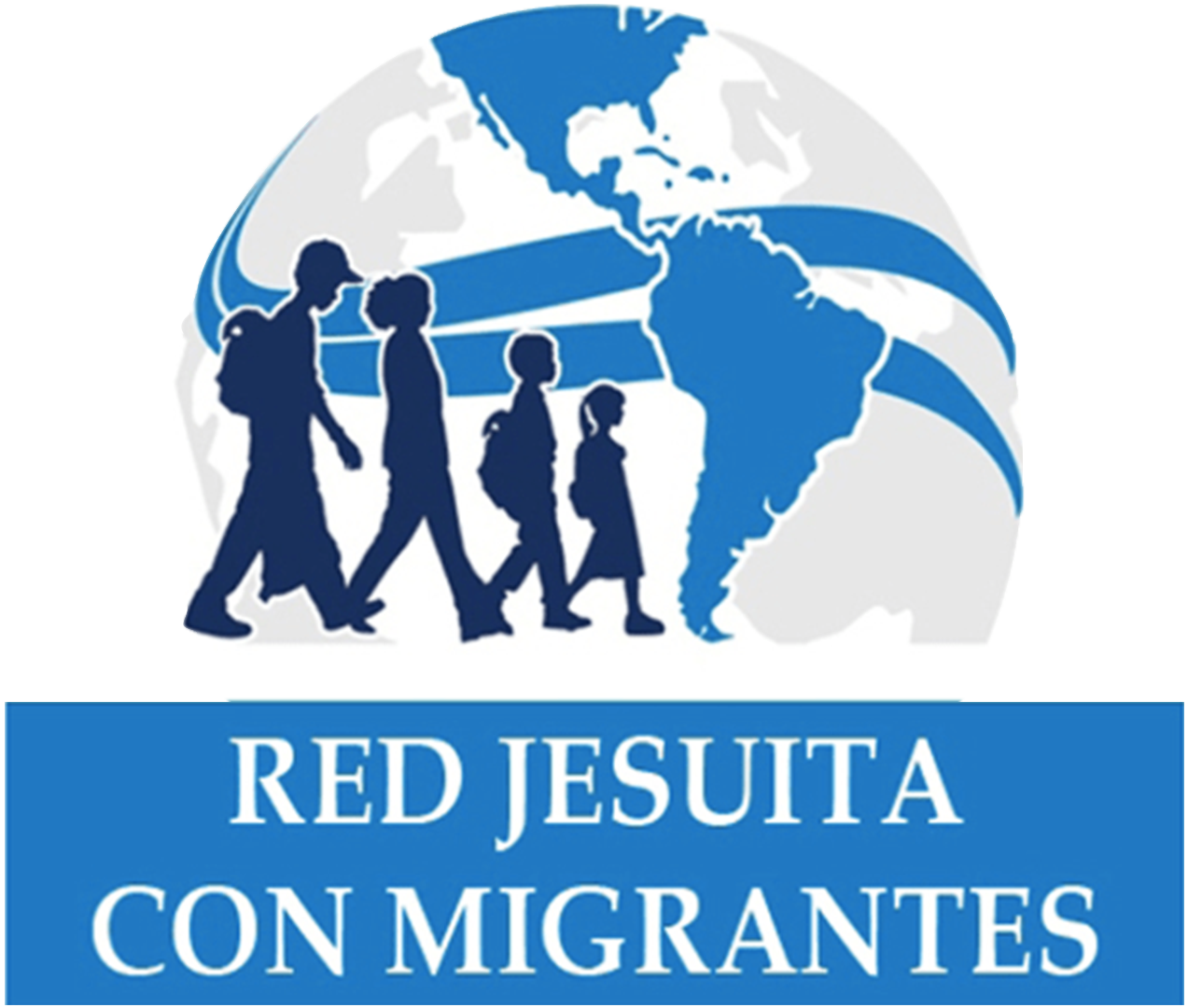 MOMENTOS 3
Festival Latinoamericanos de Experiencias
Equipo Tapachula: México
Conversación
Instagram: Camila de Argentina
Cierre.
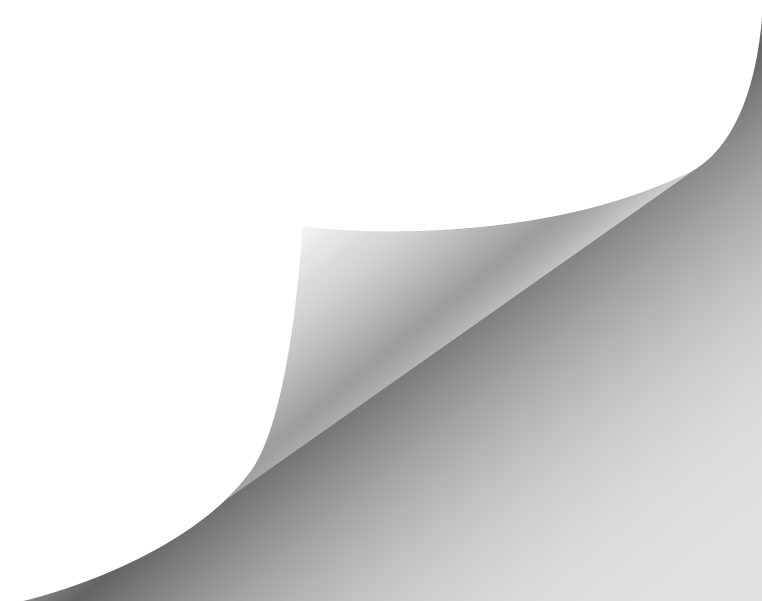 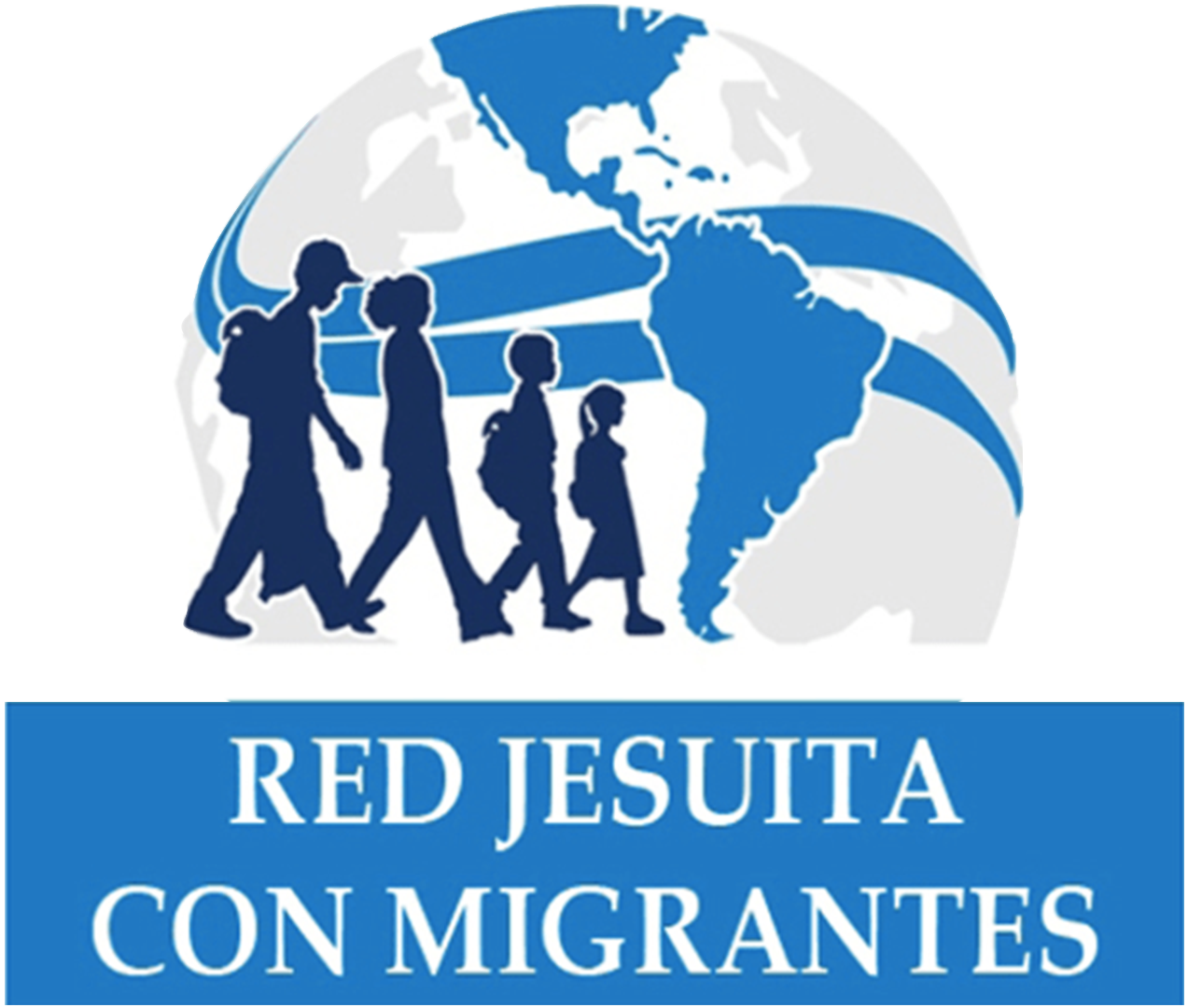 VERÓNICA
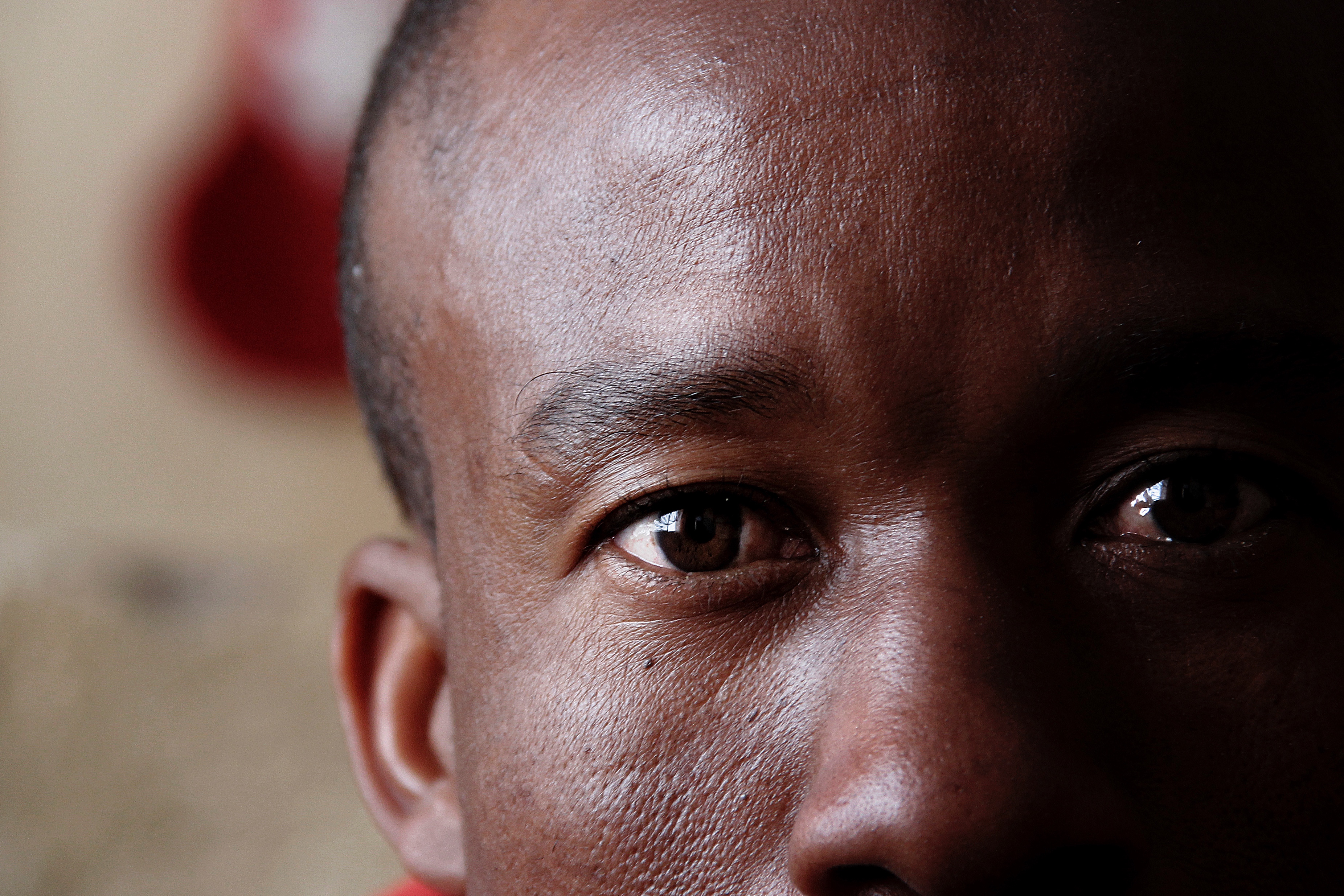 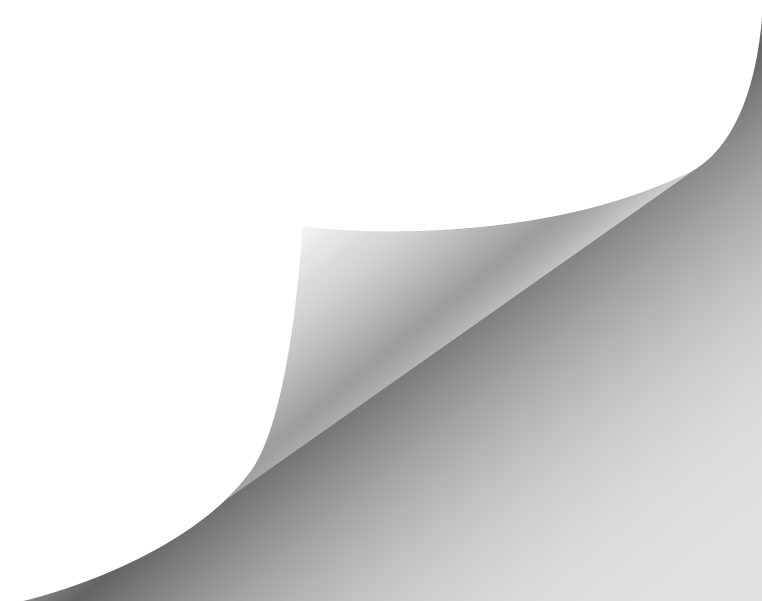 Depende de mí qué pasará en este día
Depende de mí también el resto de mi vida
No importa quién soy, dónde estoy o quién he sido
Porque al final
Depende de Mí.
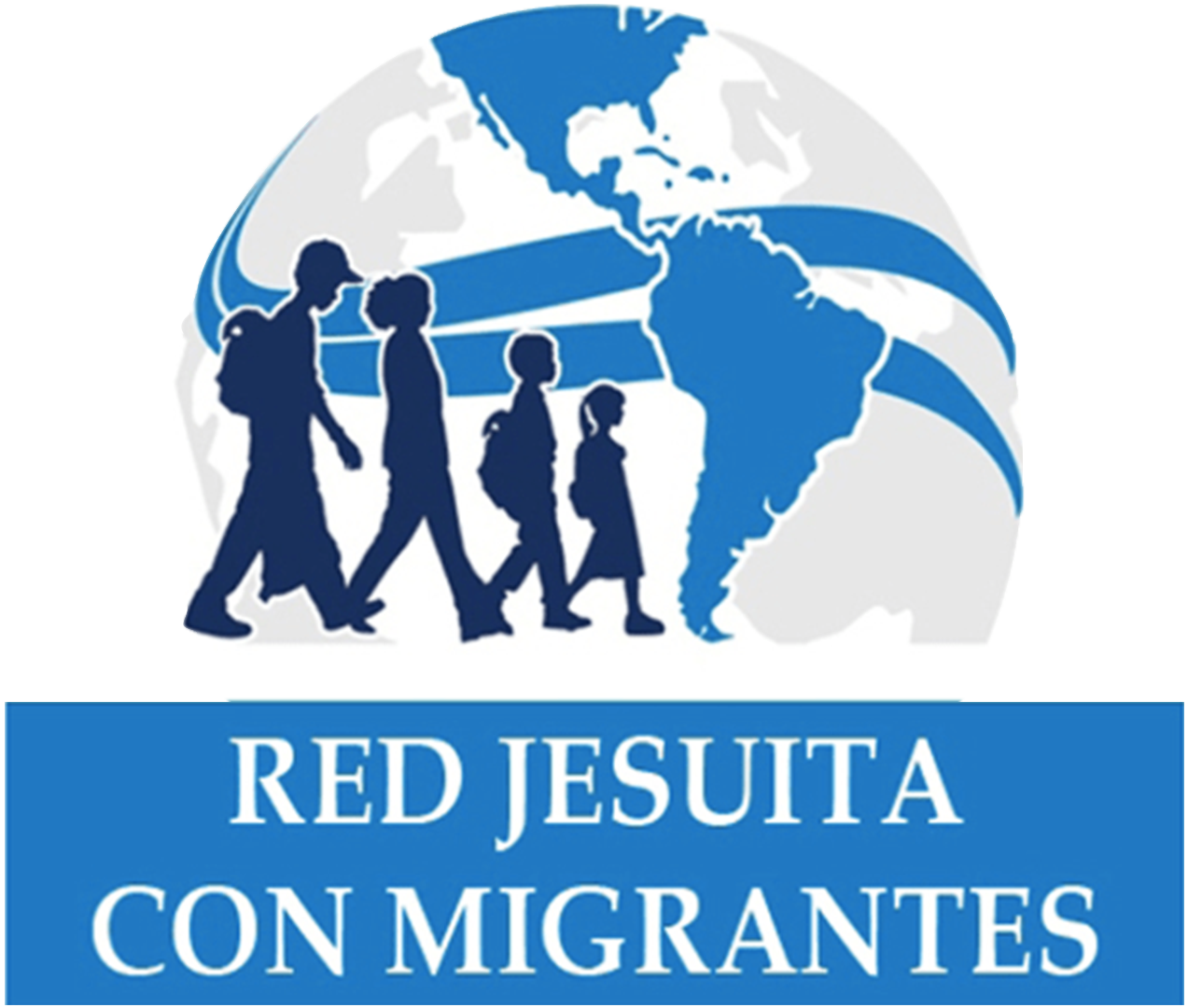 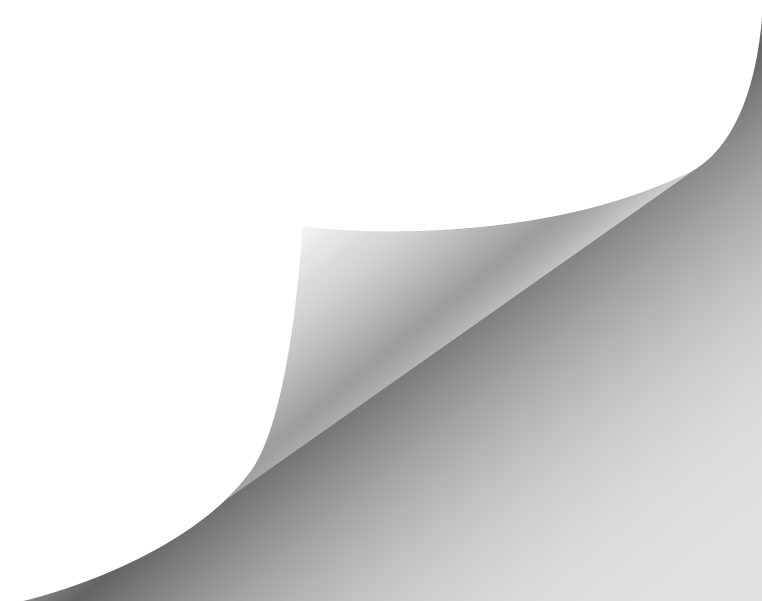 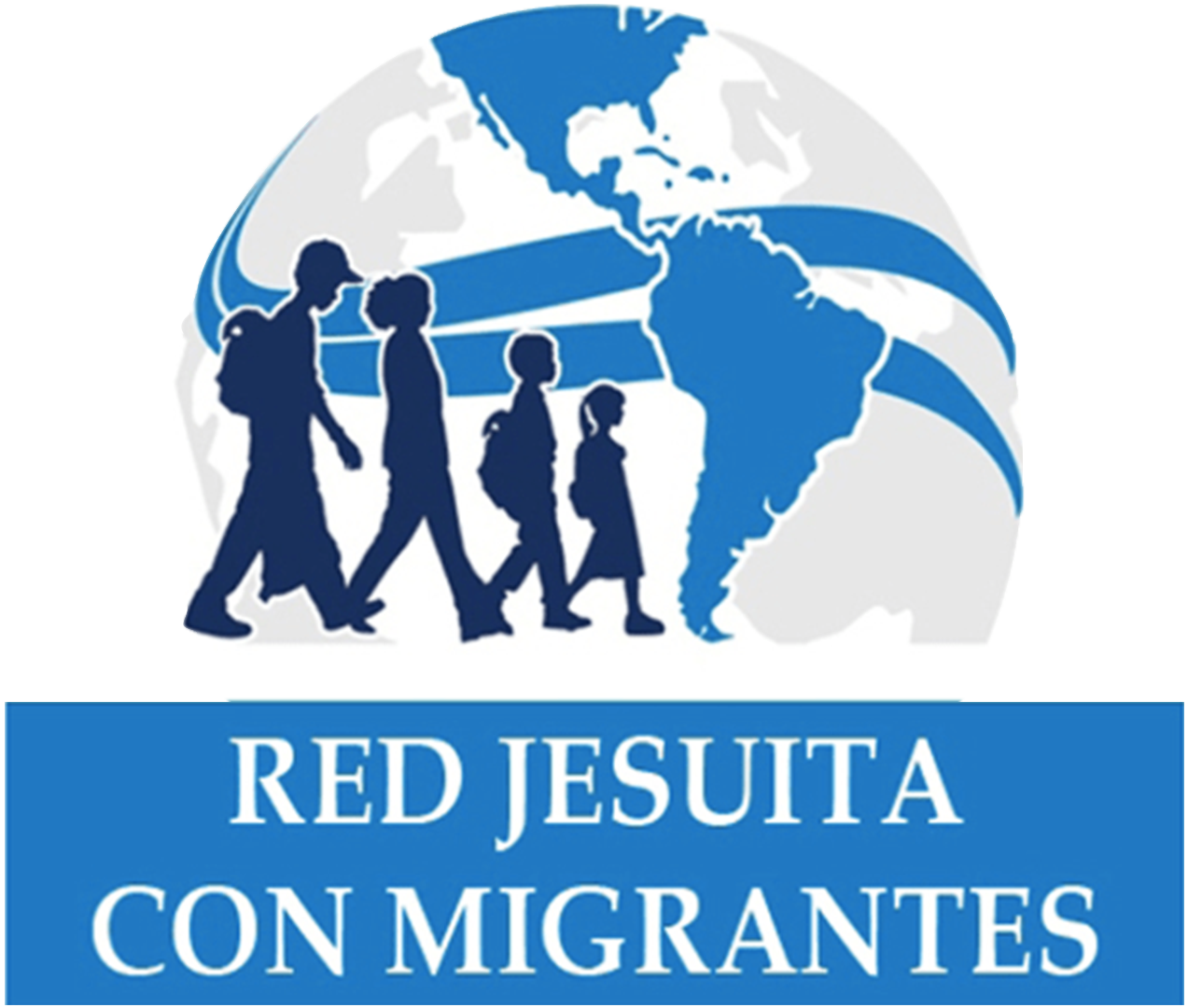 ALEJANDRA
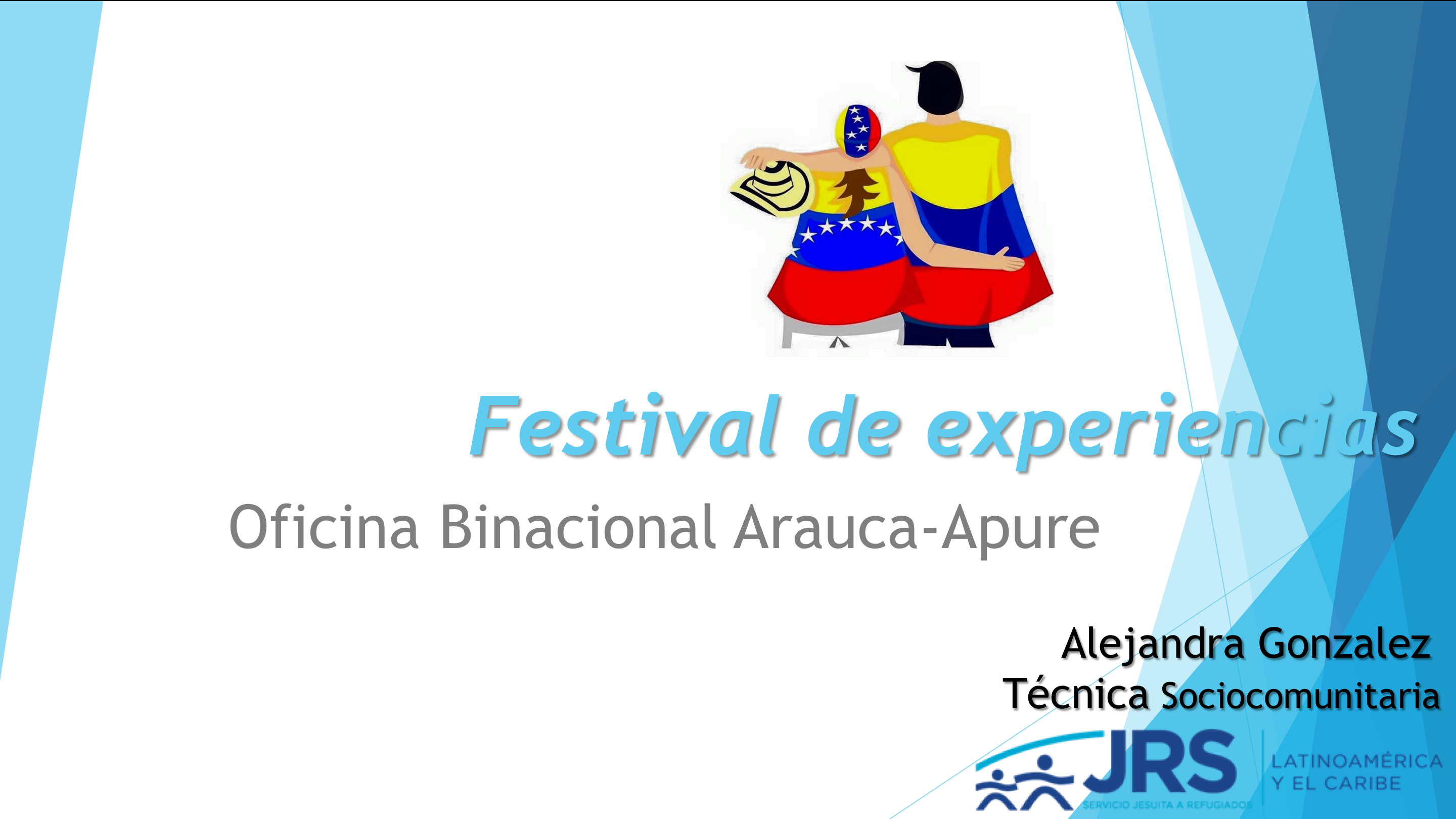 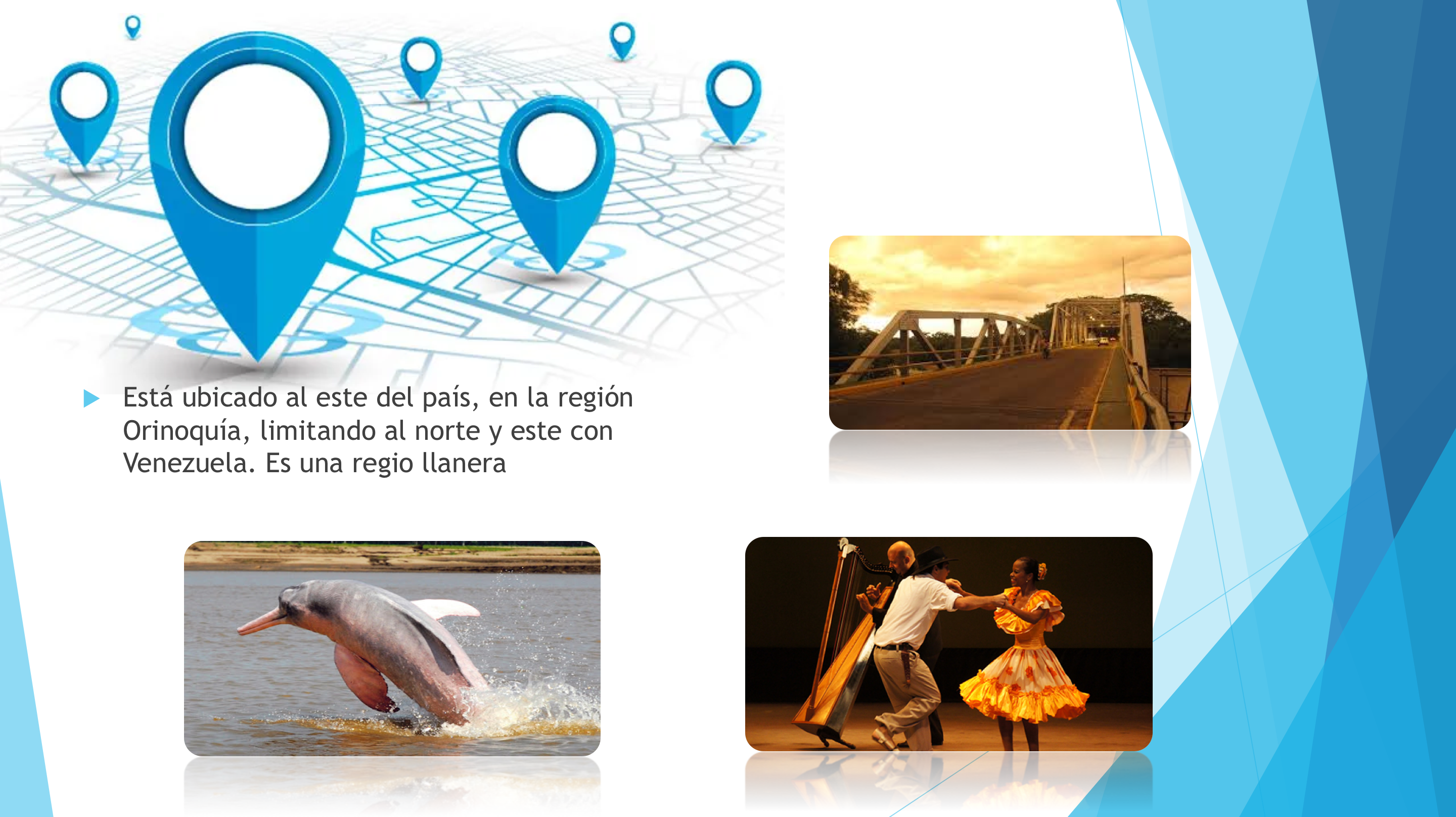 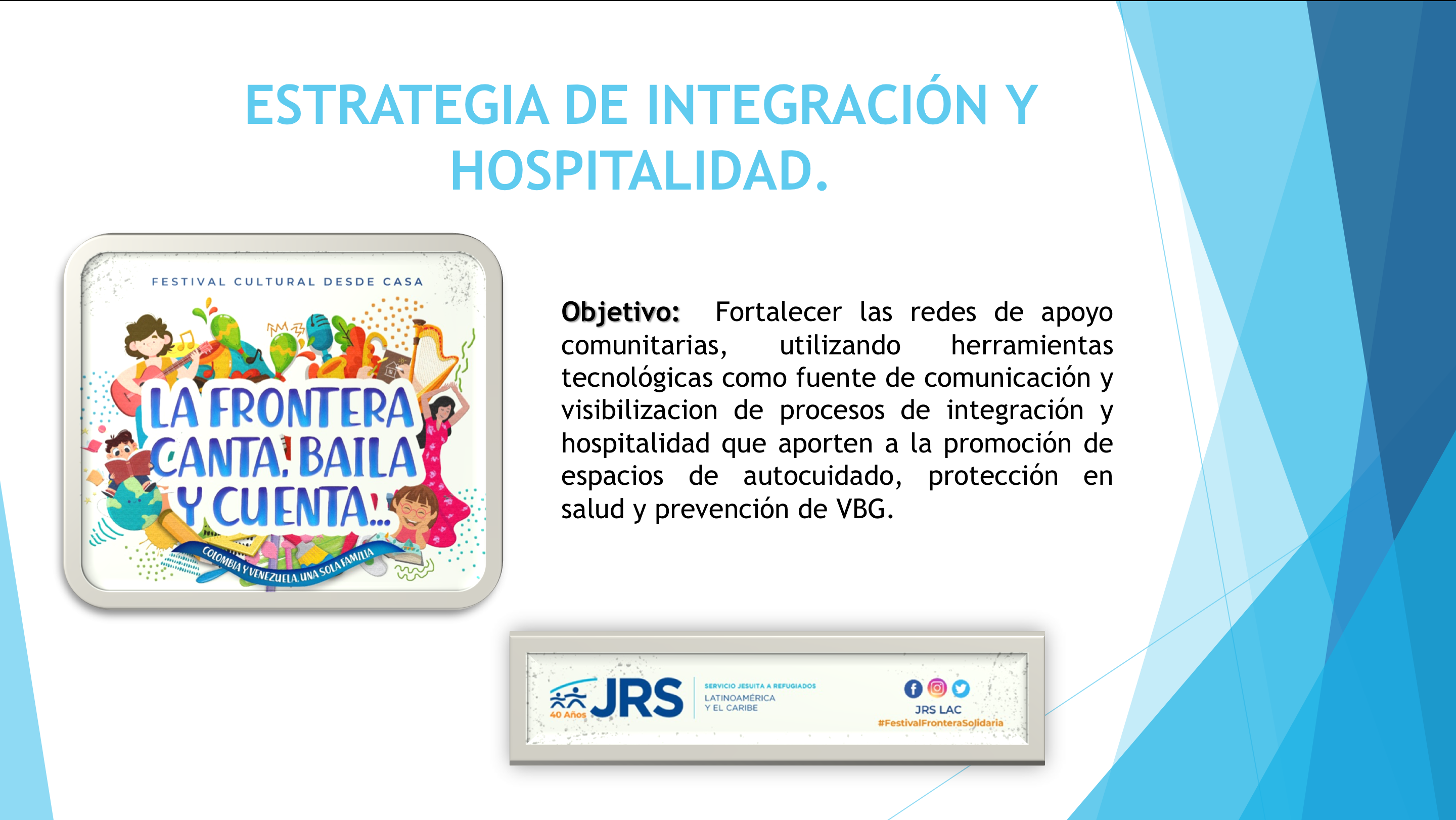 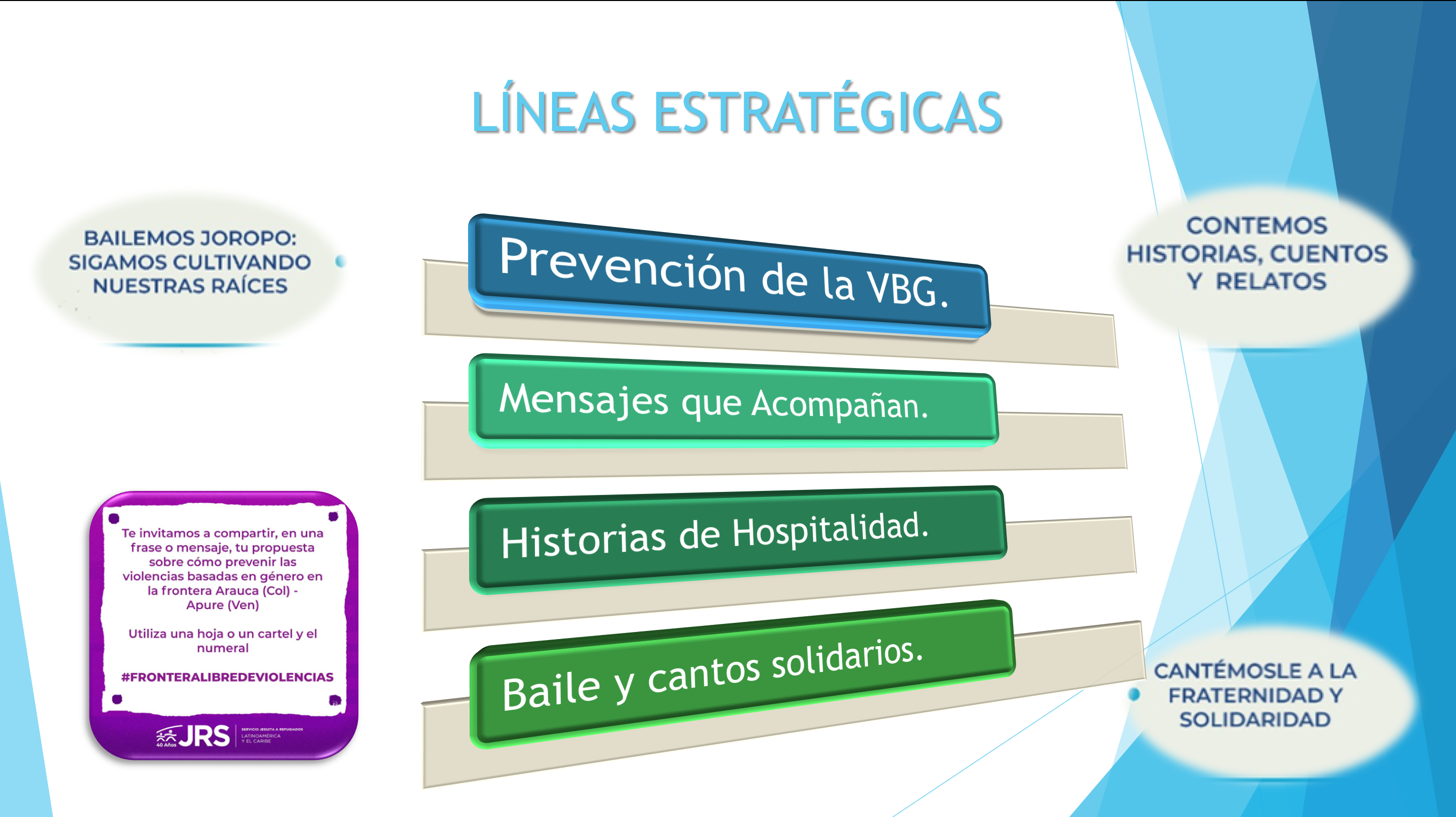 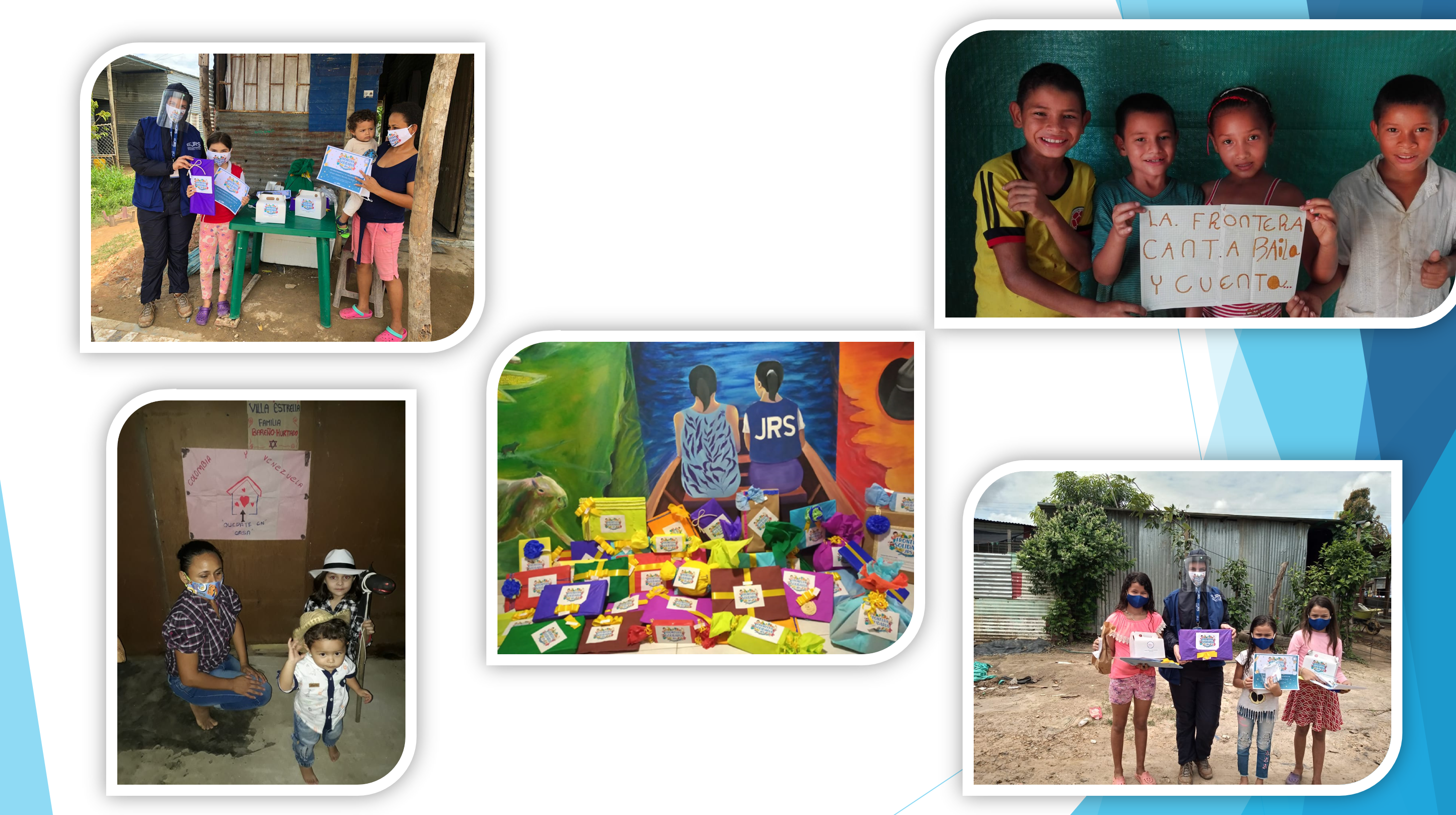 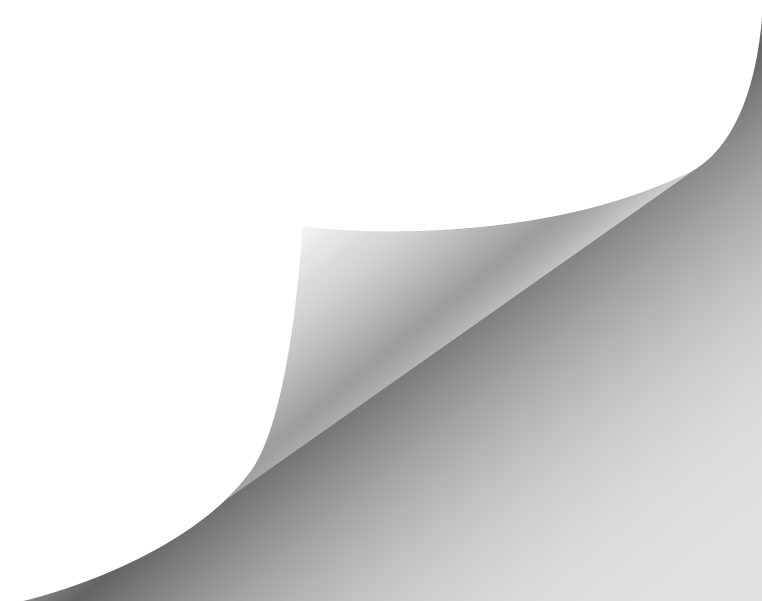 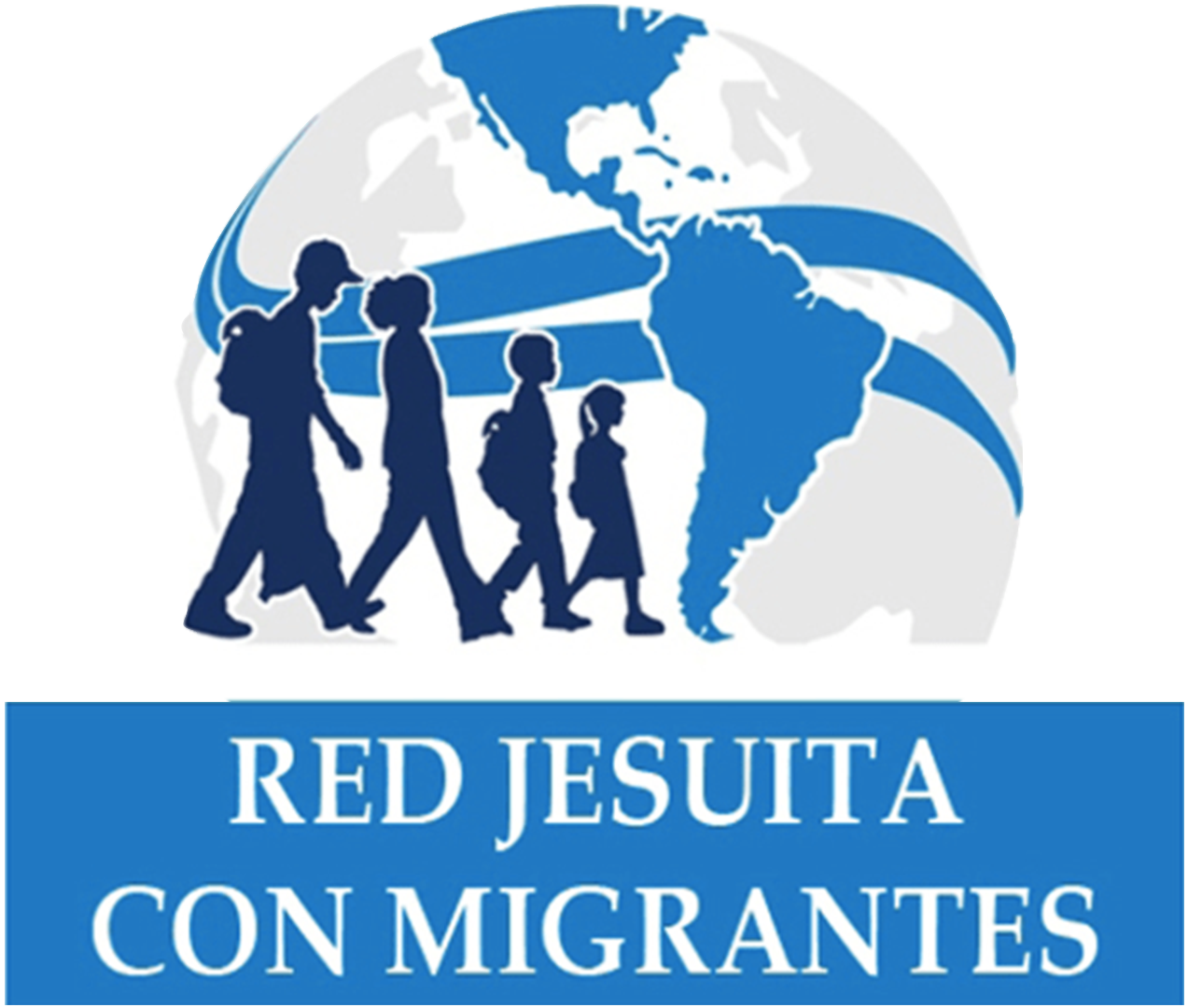 CAMILA LOMPARTE
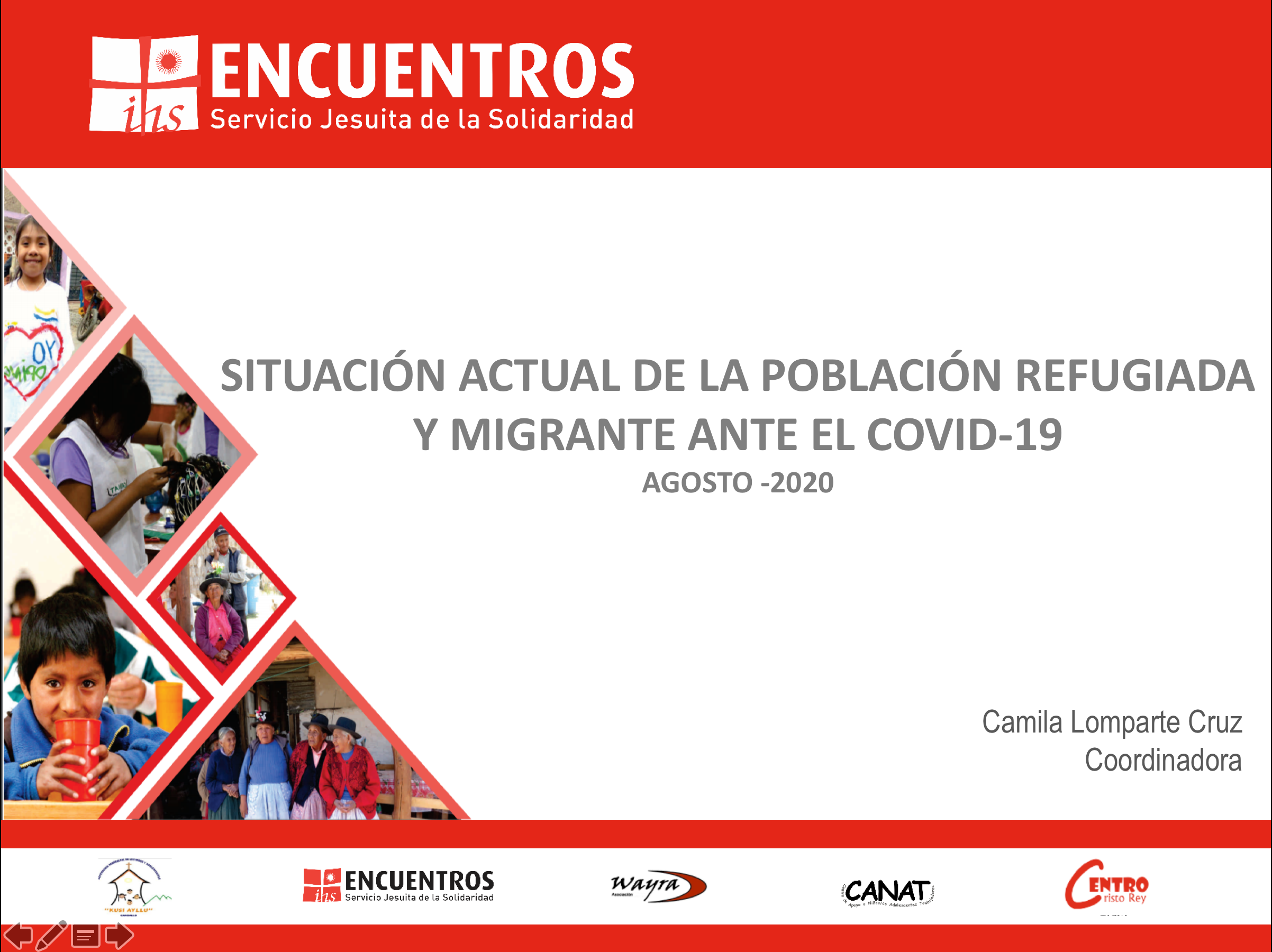 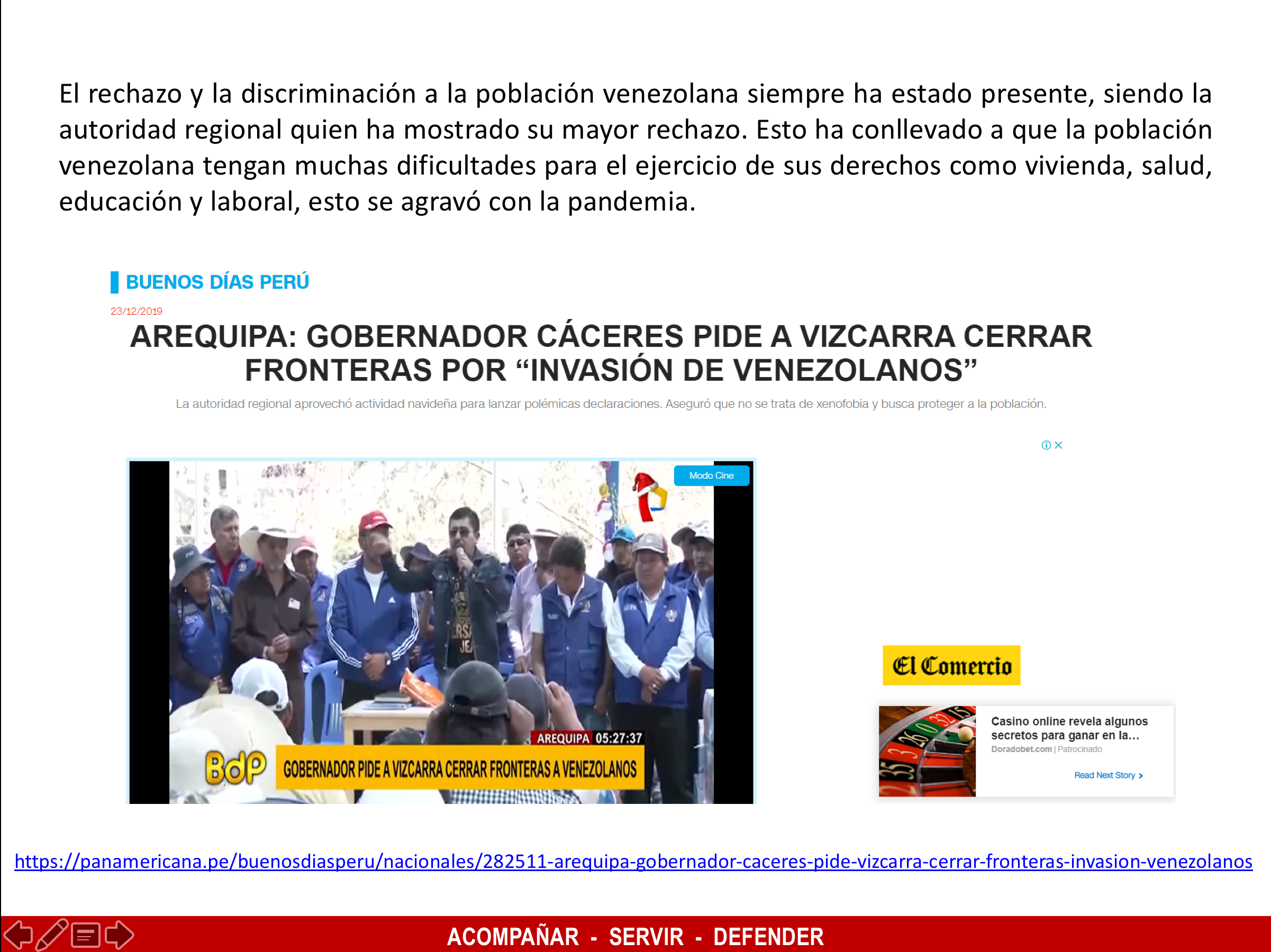 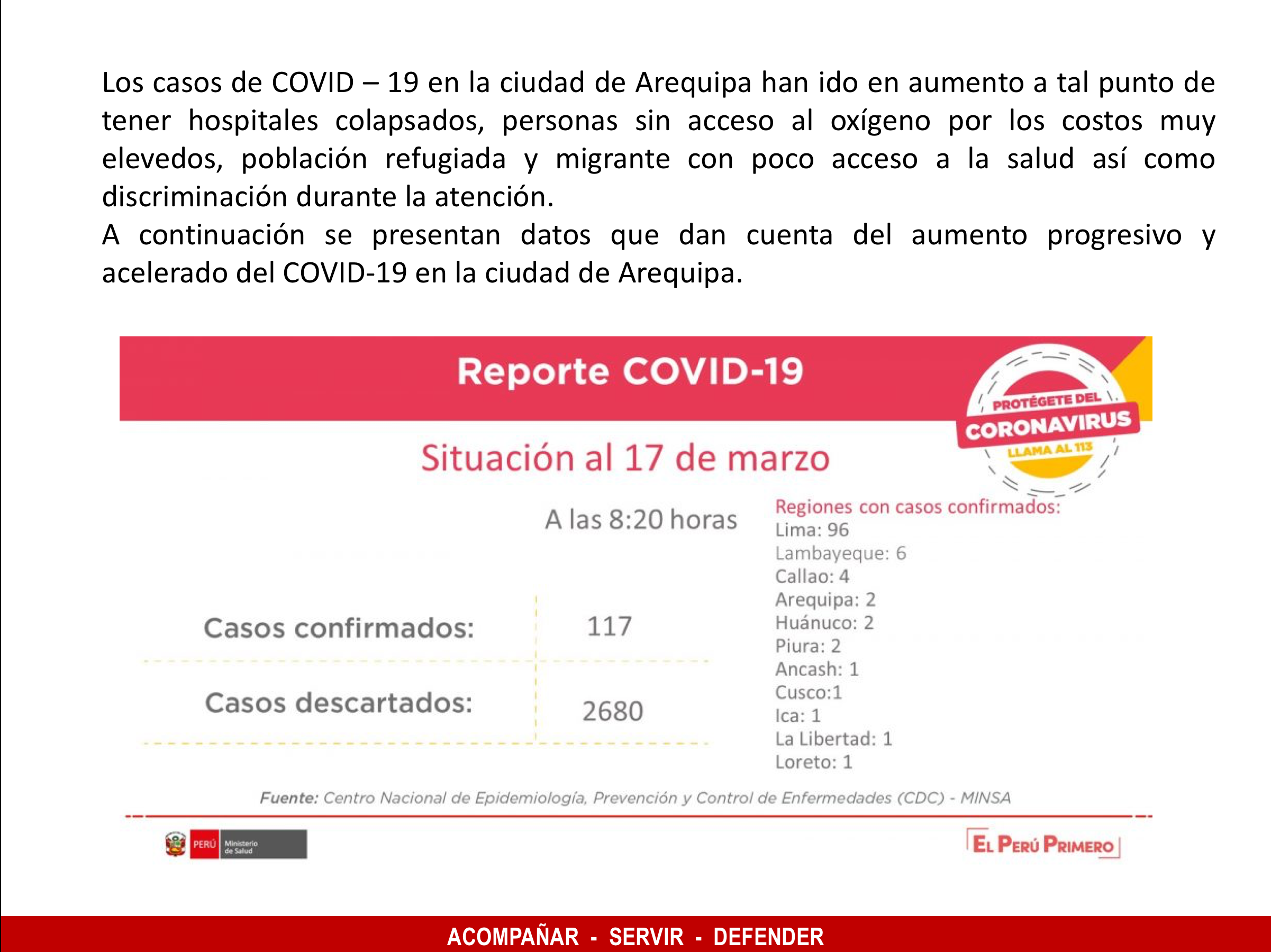 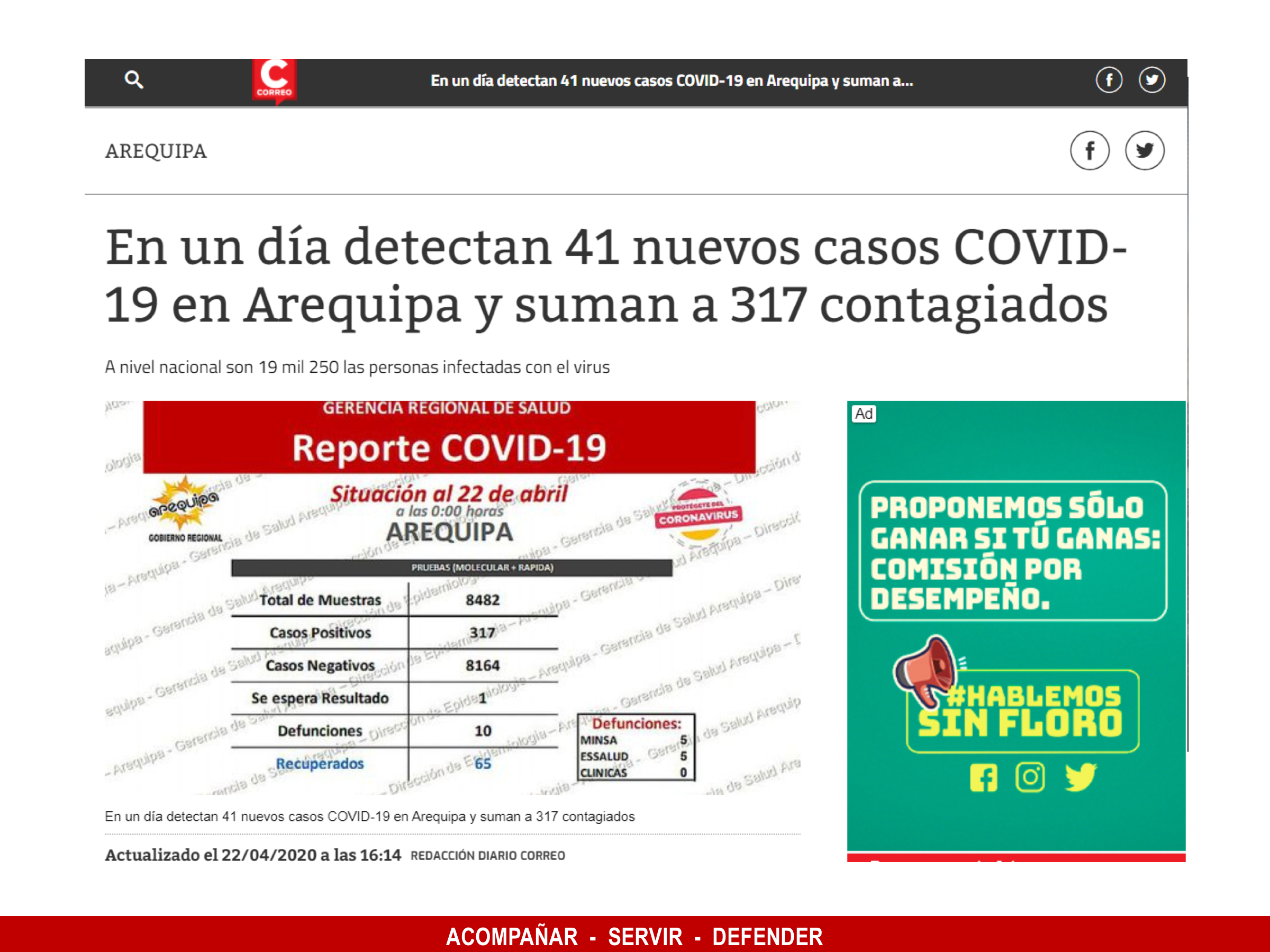 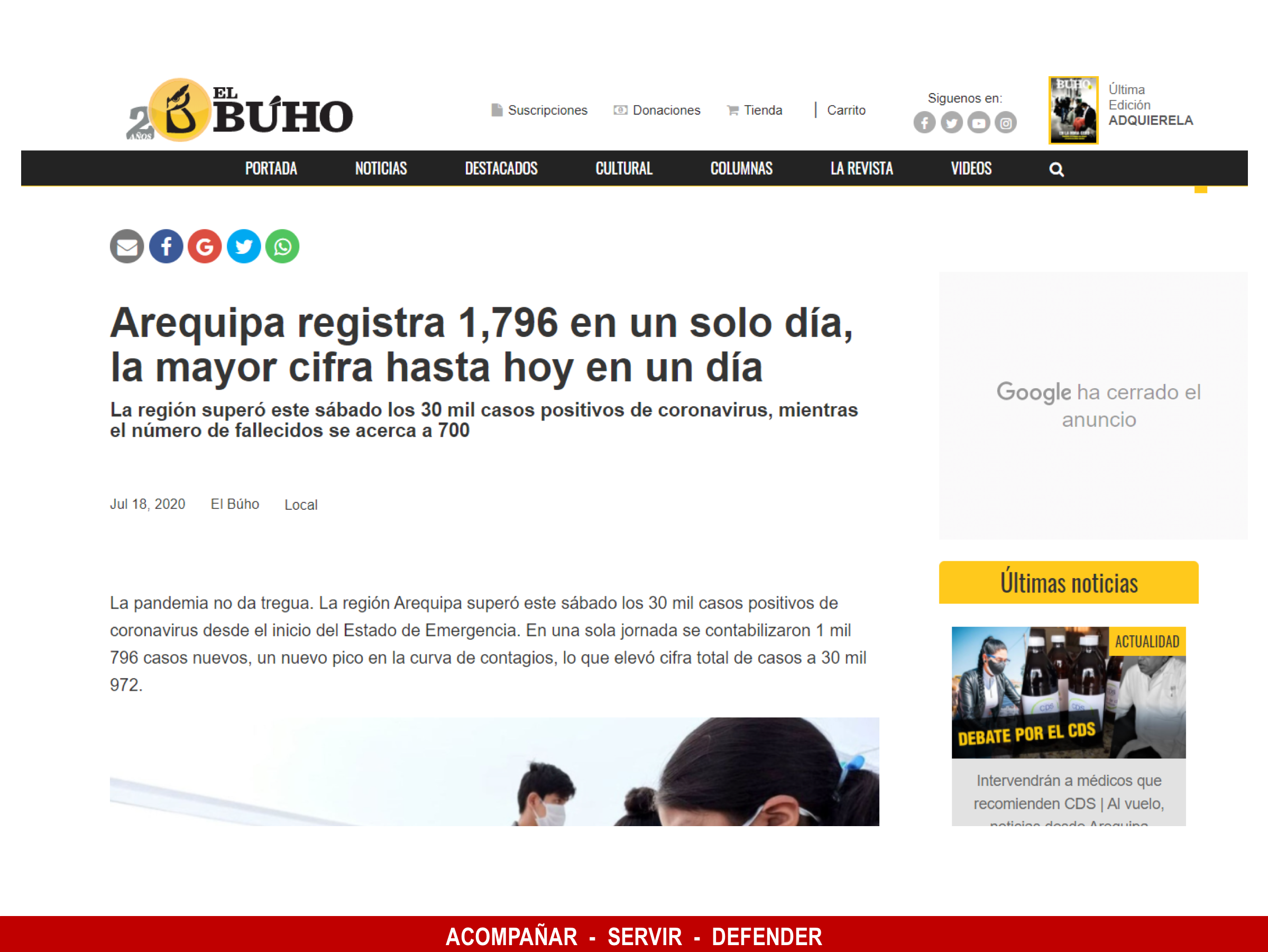 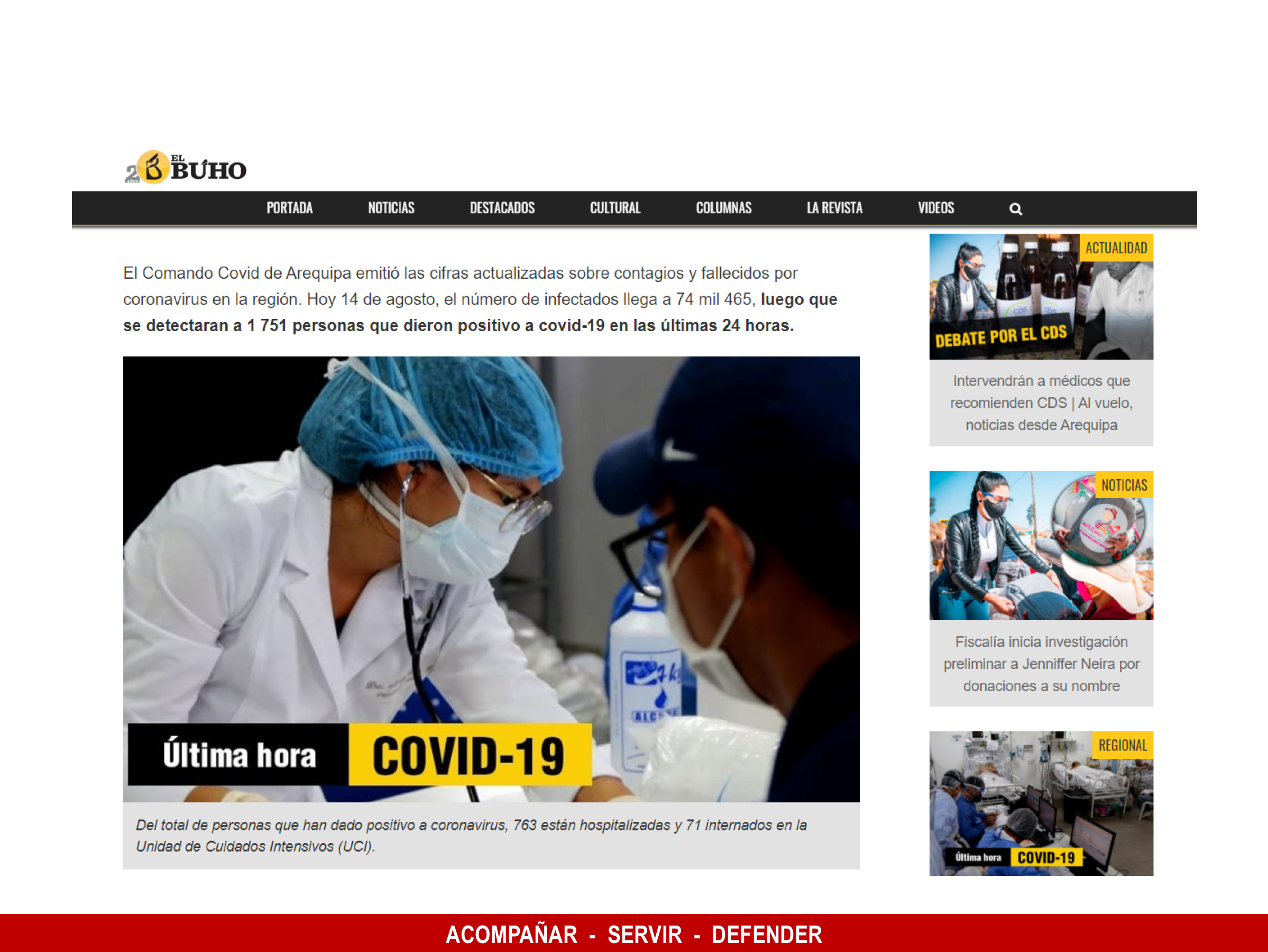 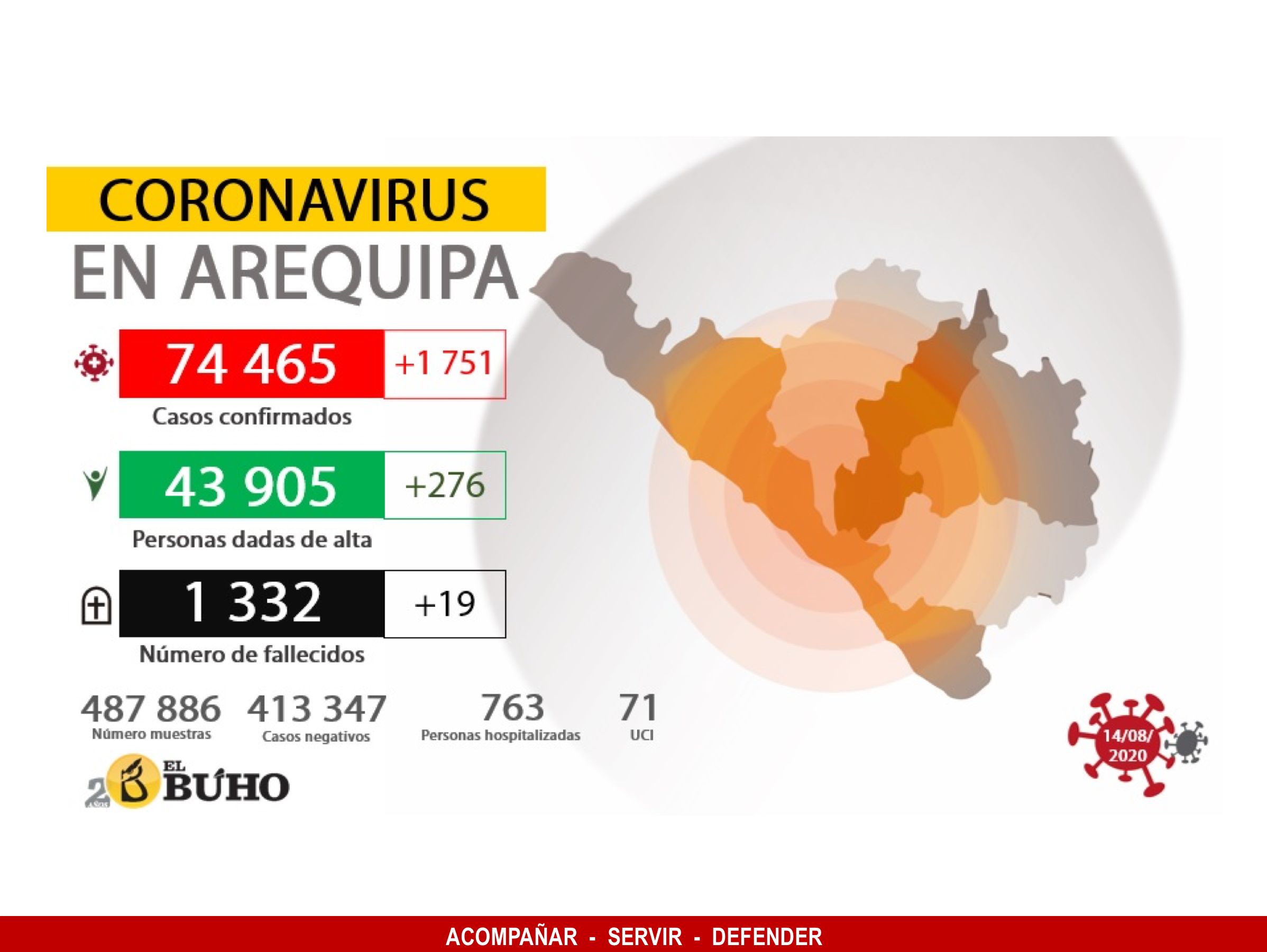 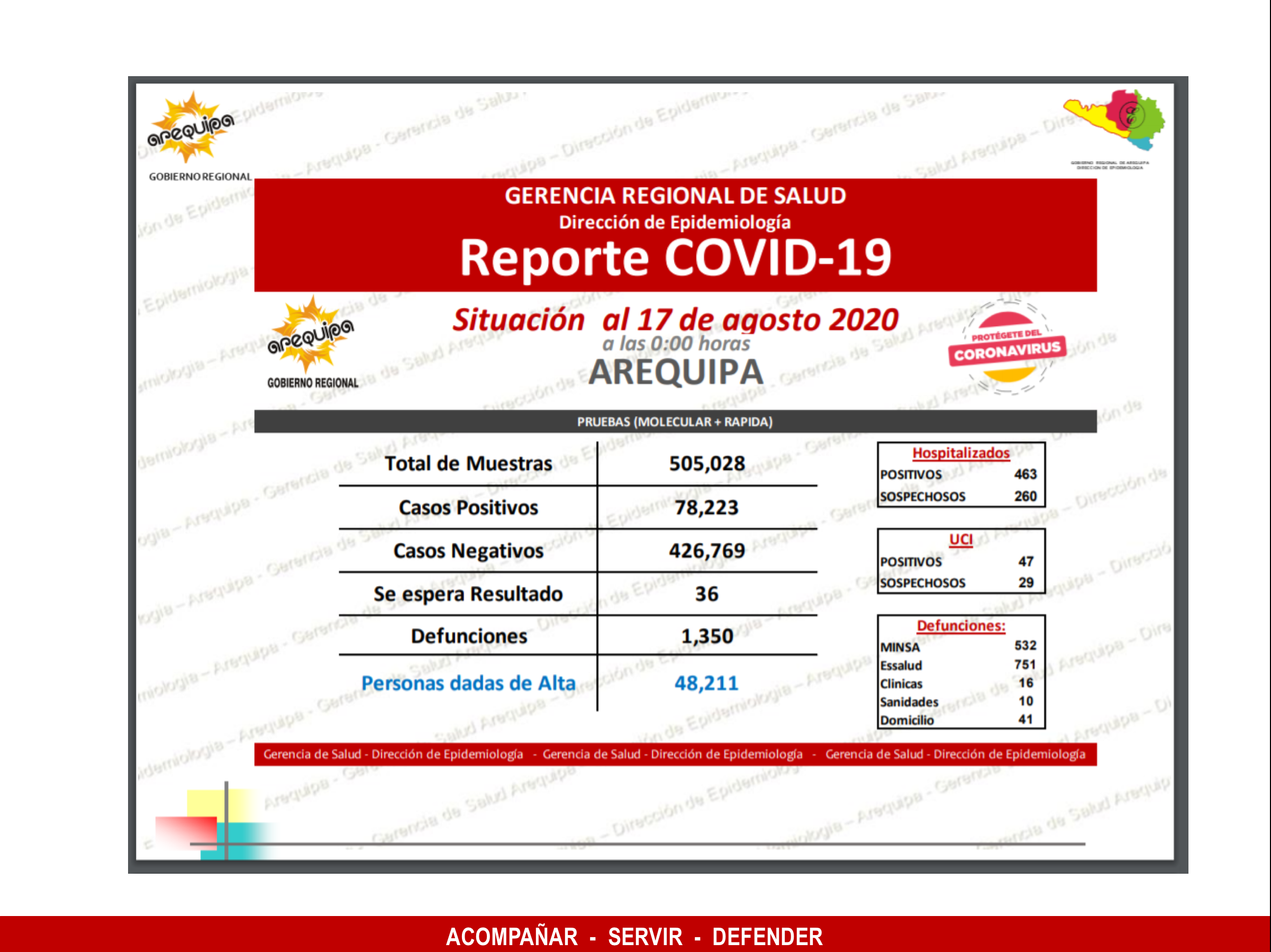 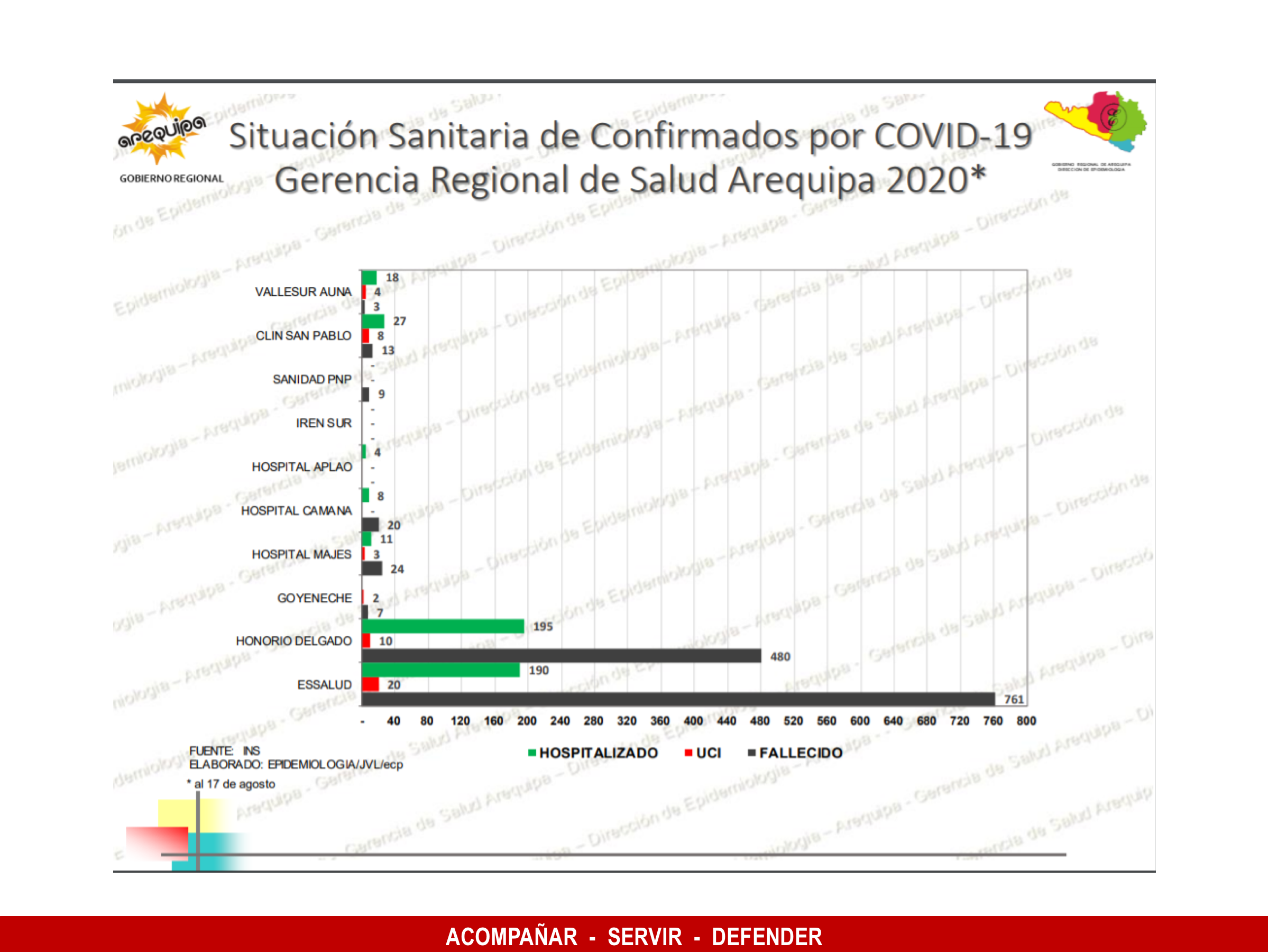 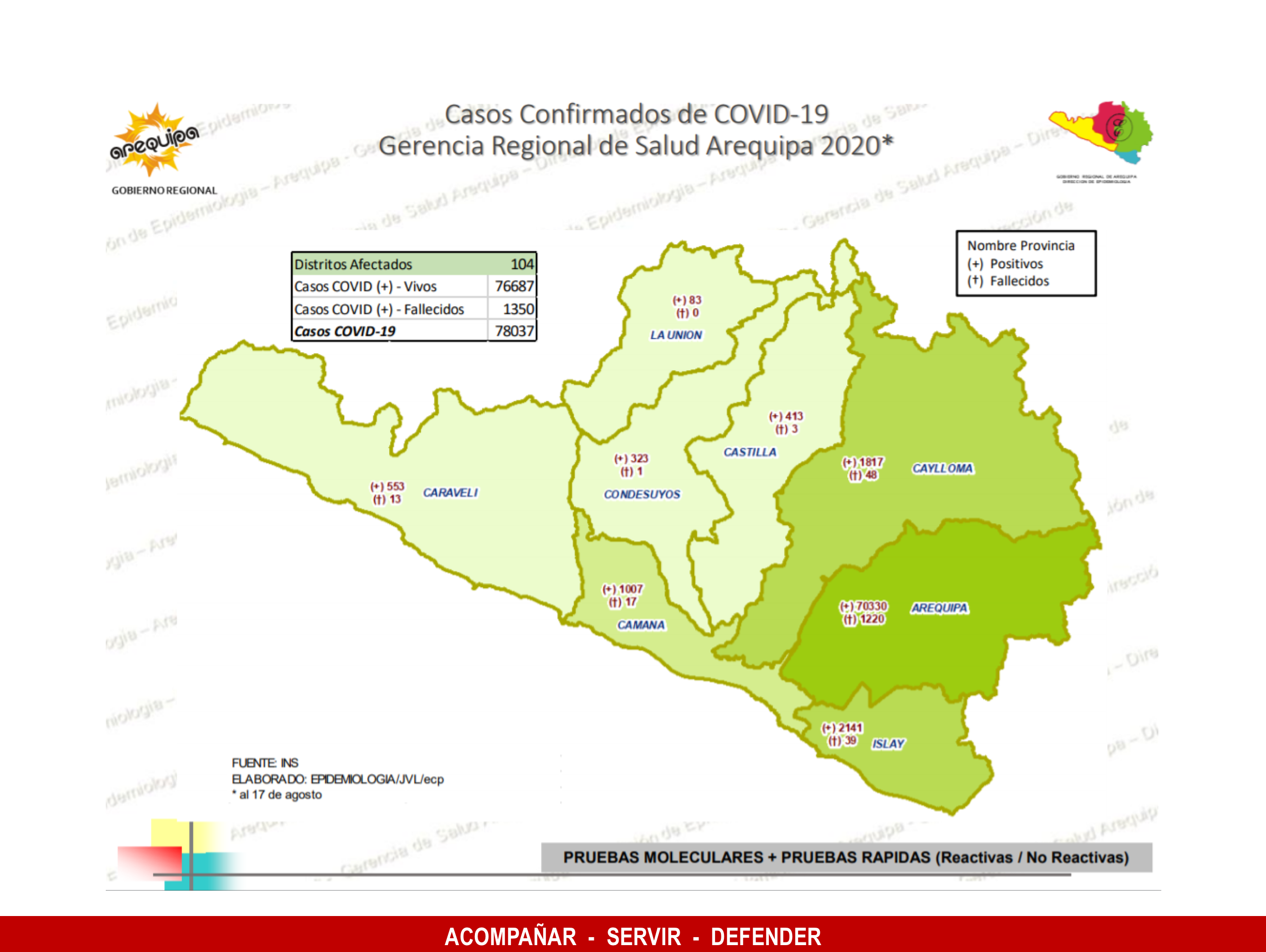 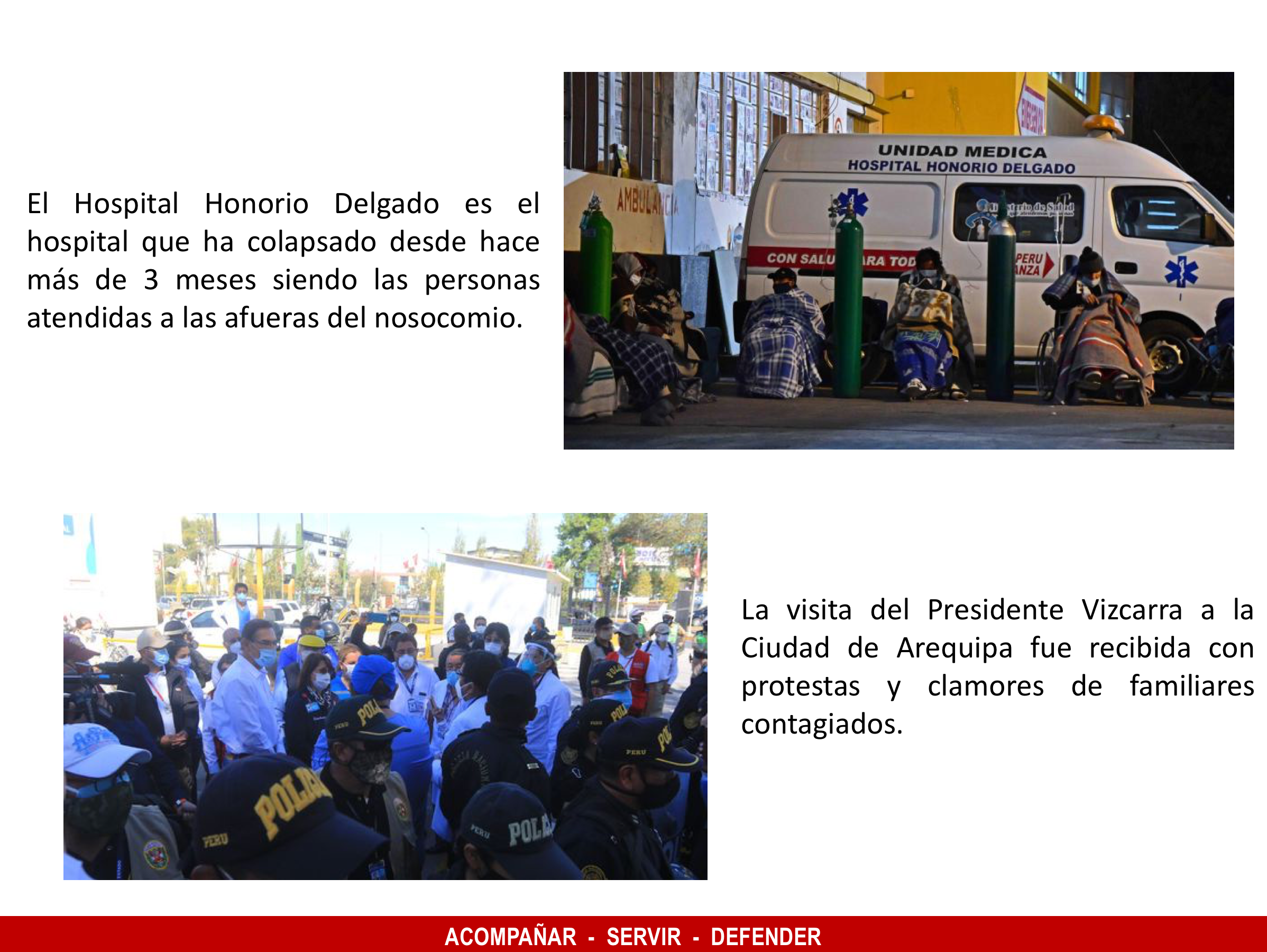 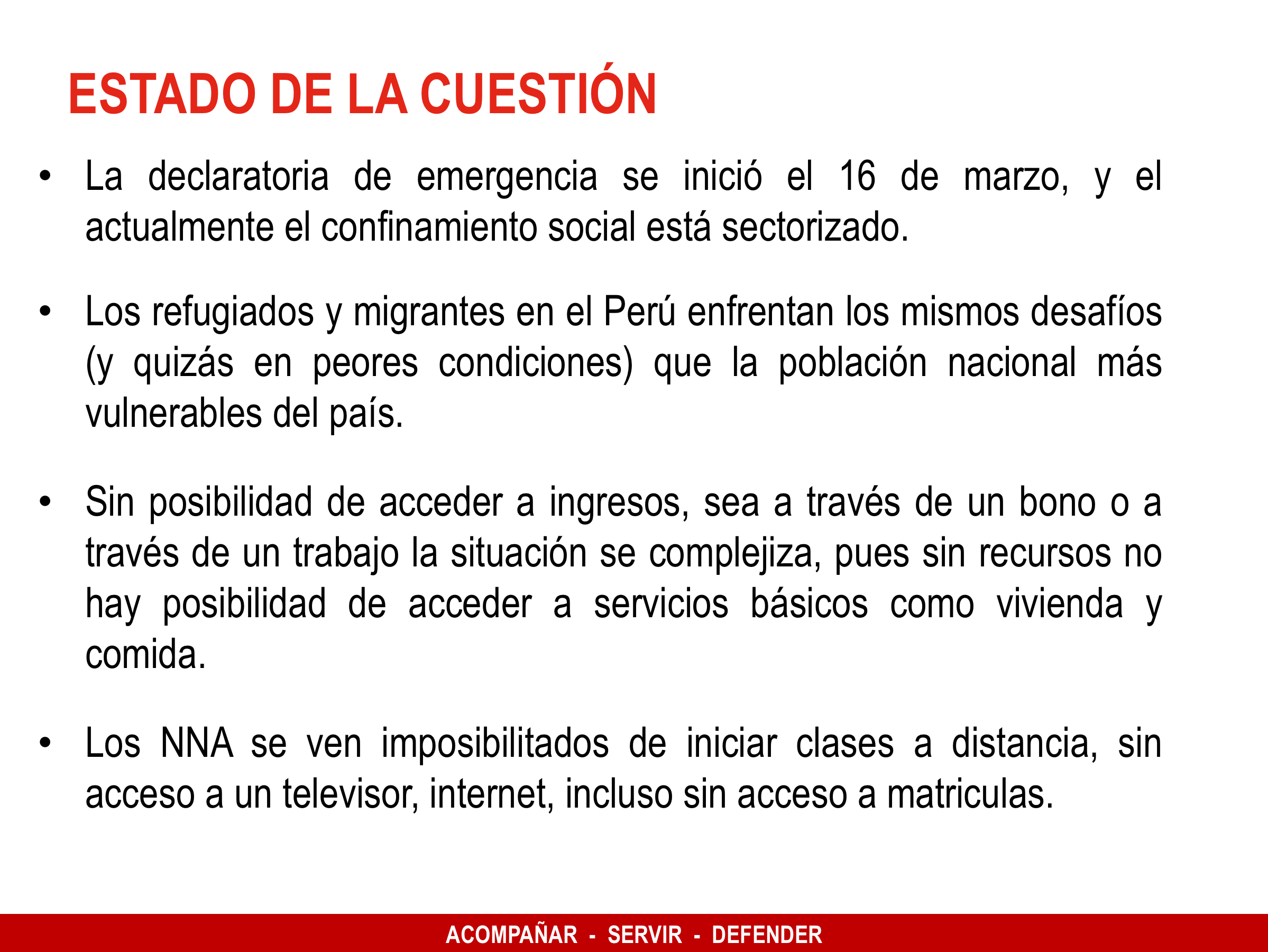 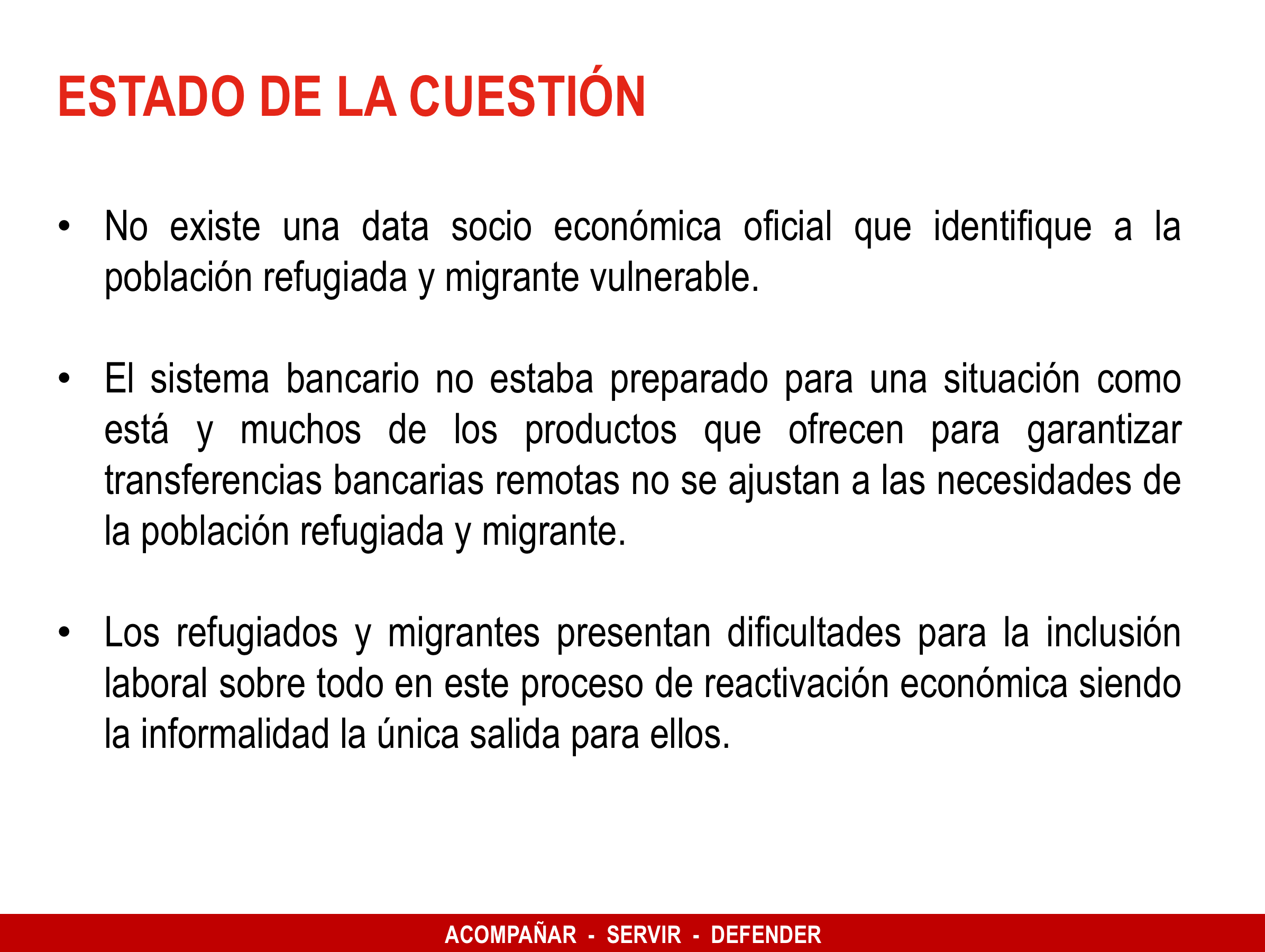 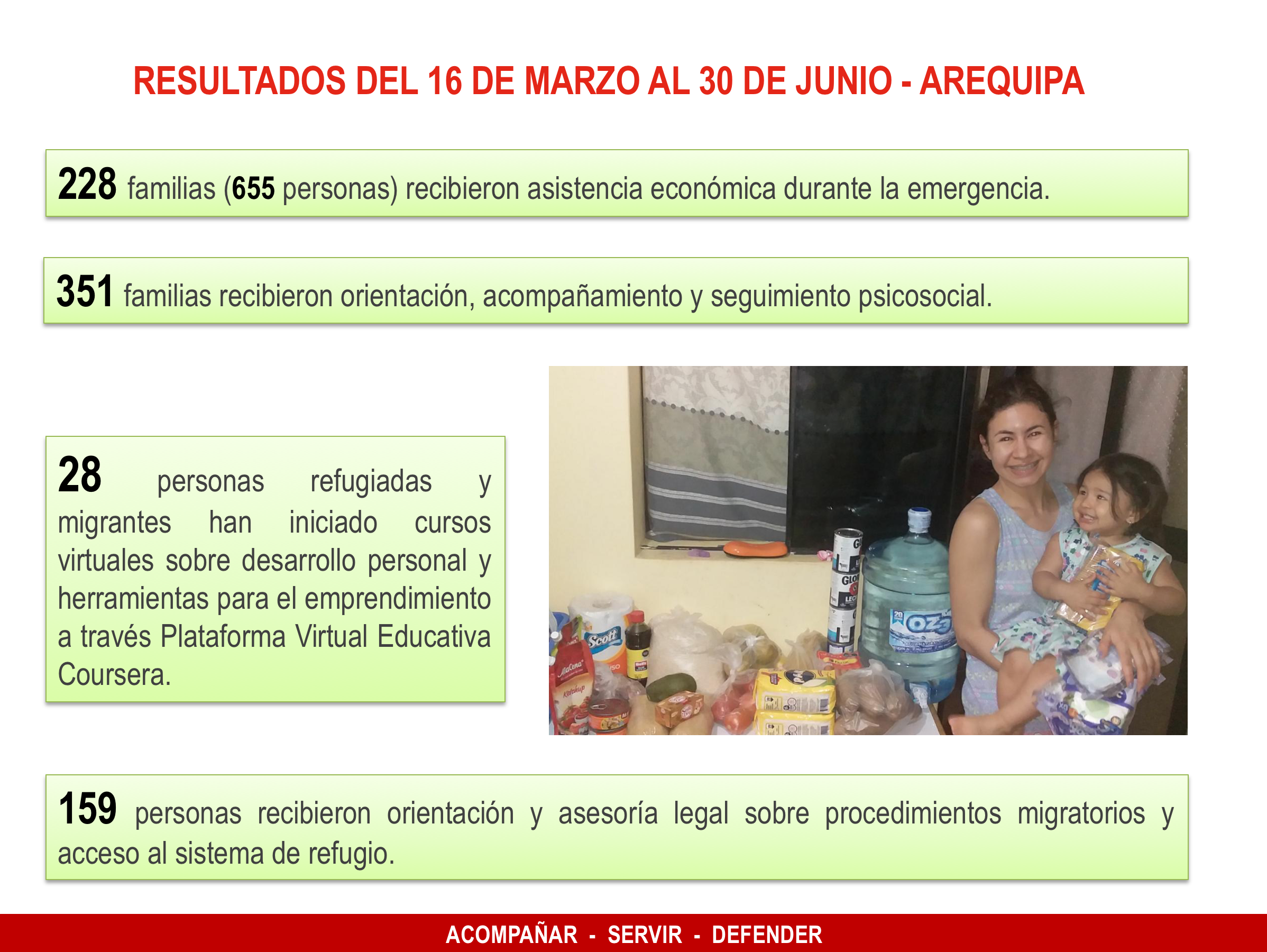 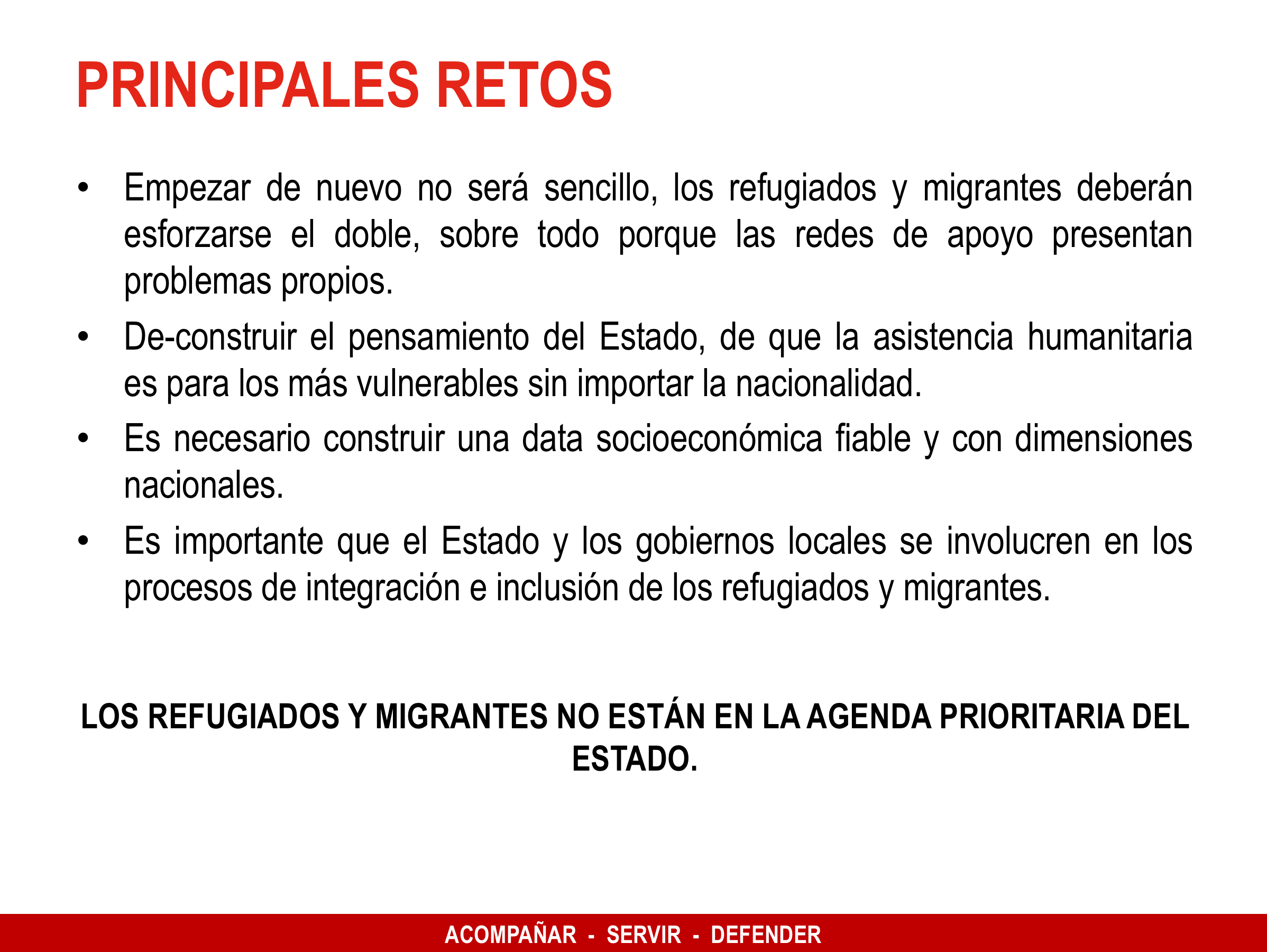 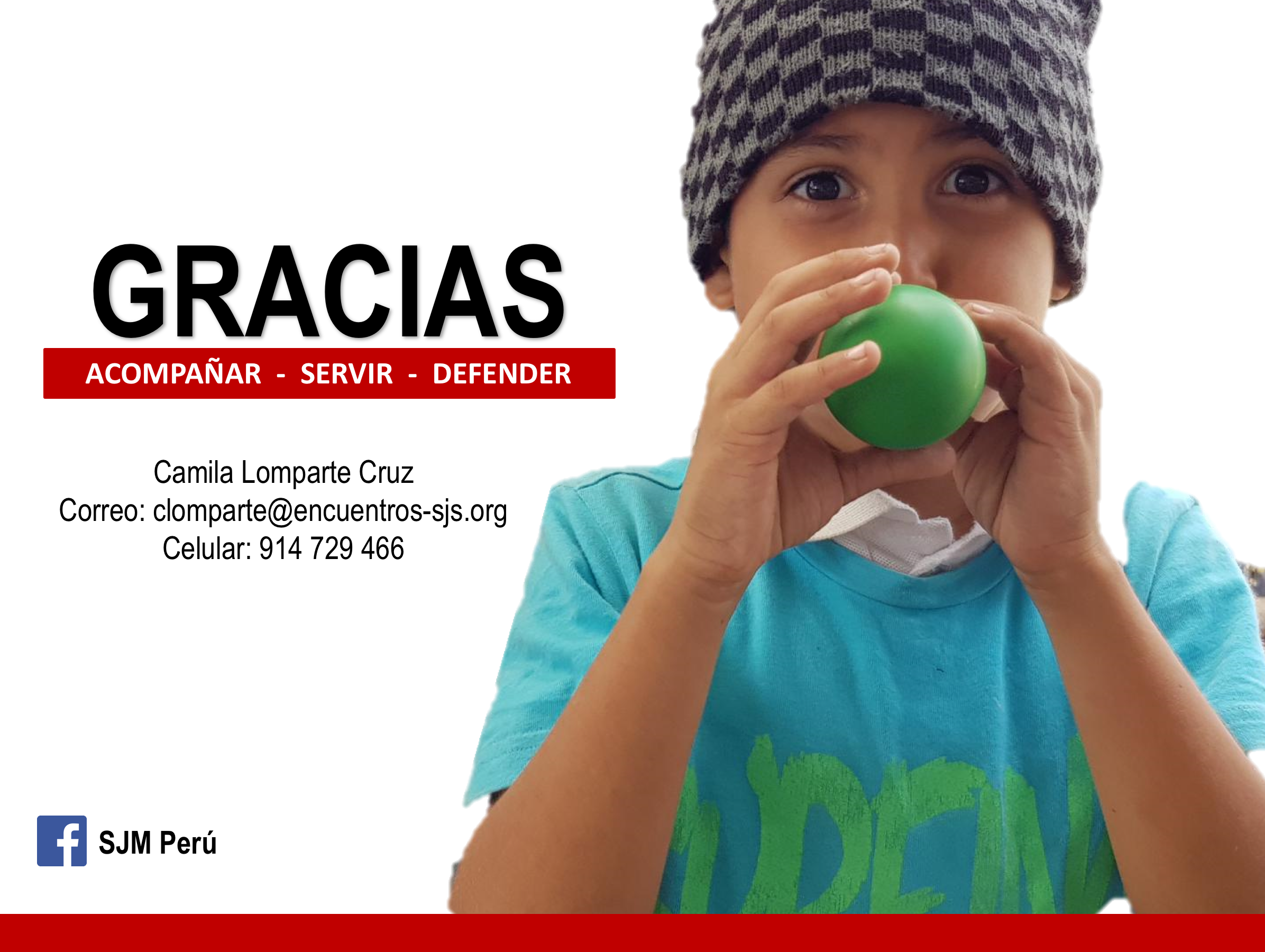 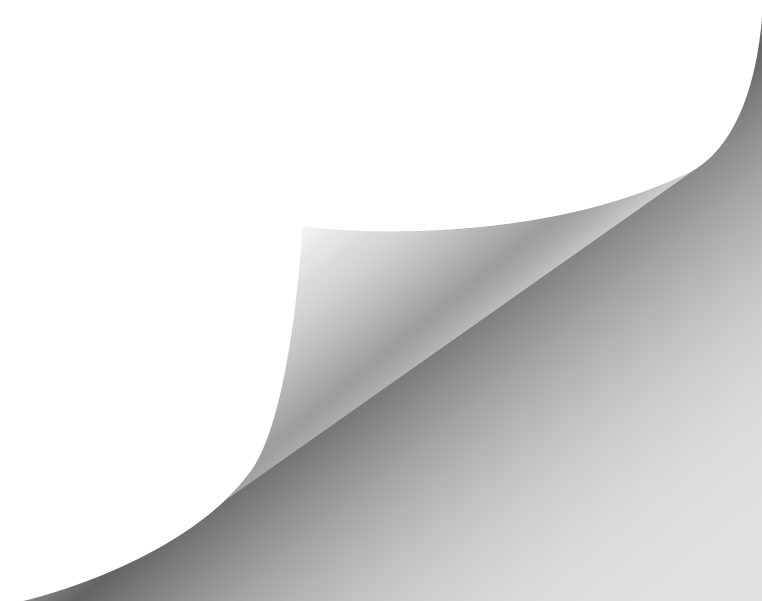 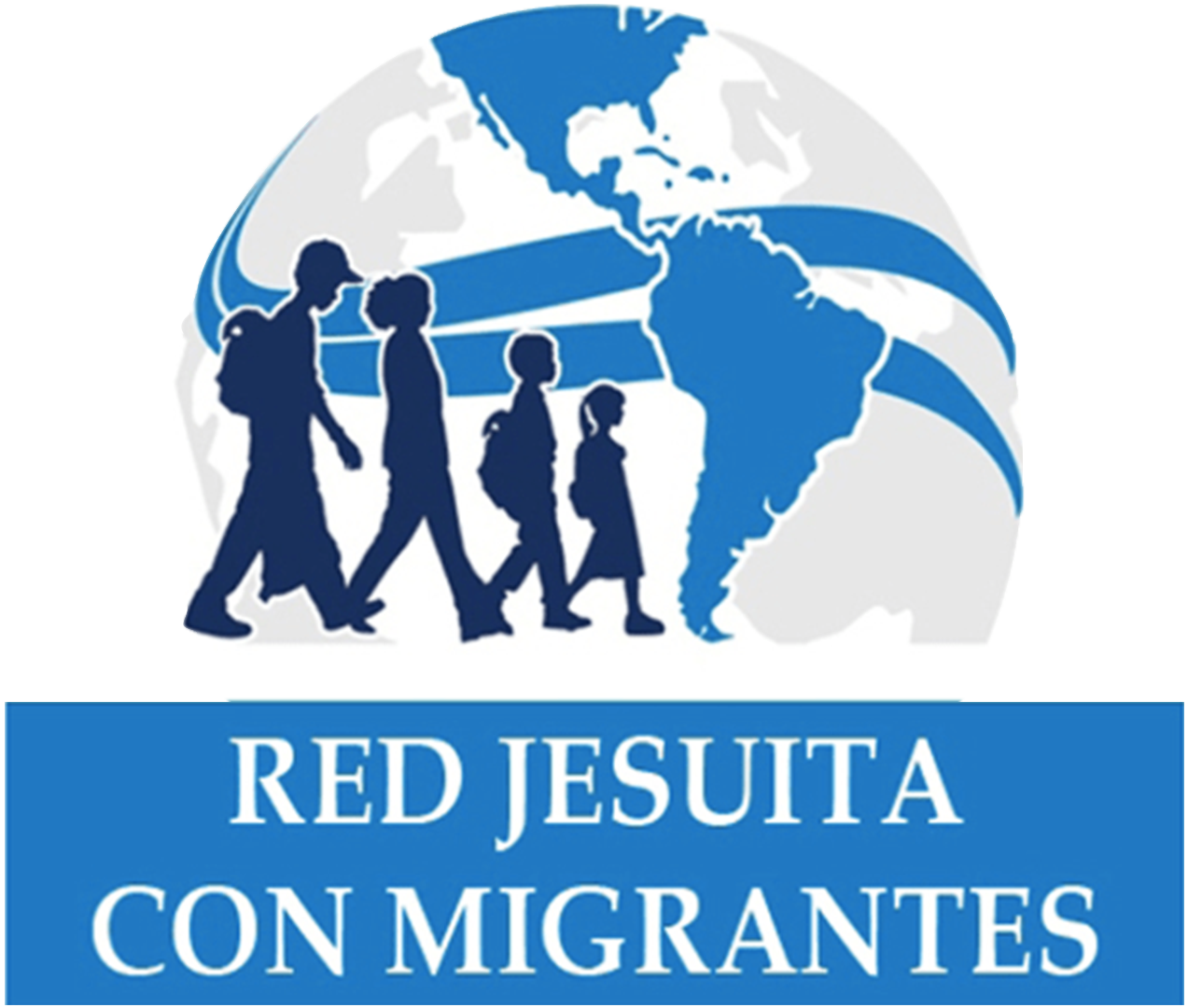 NATY Y LUIS
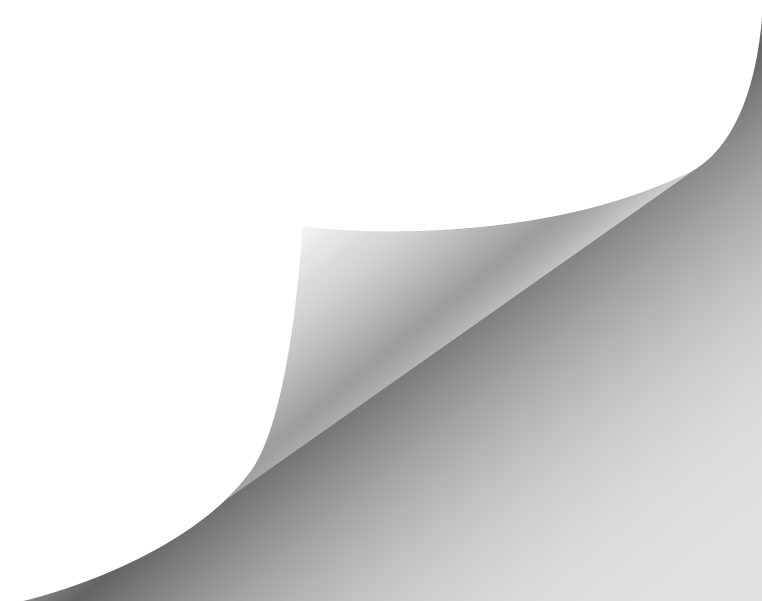 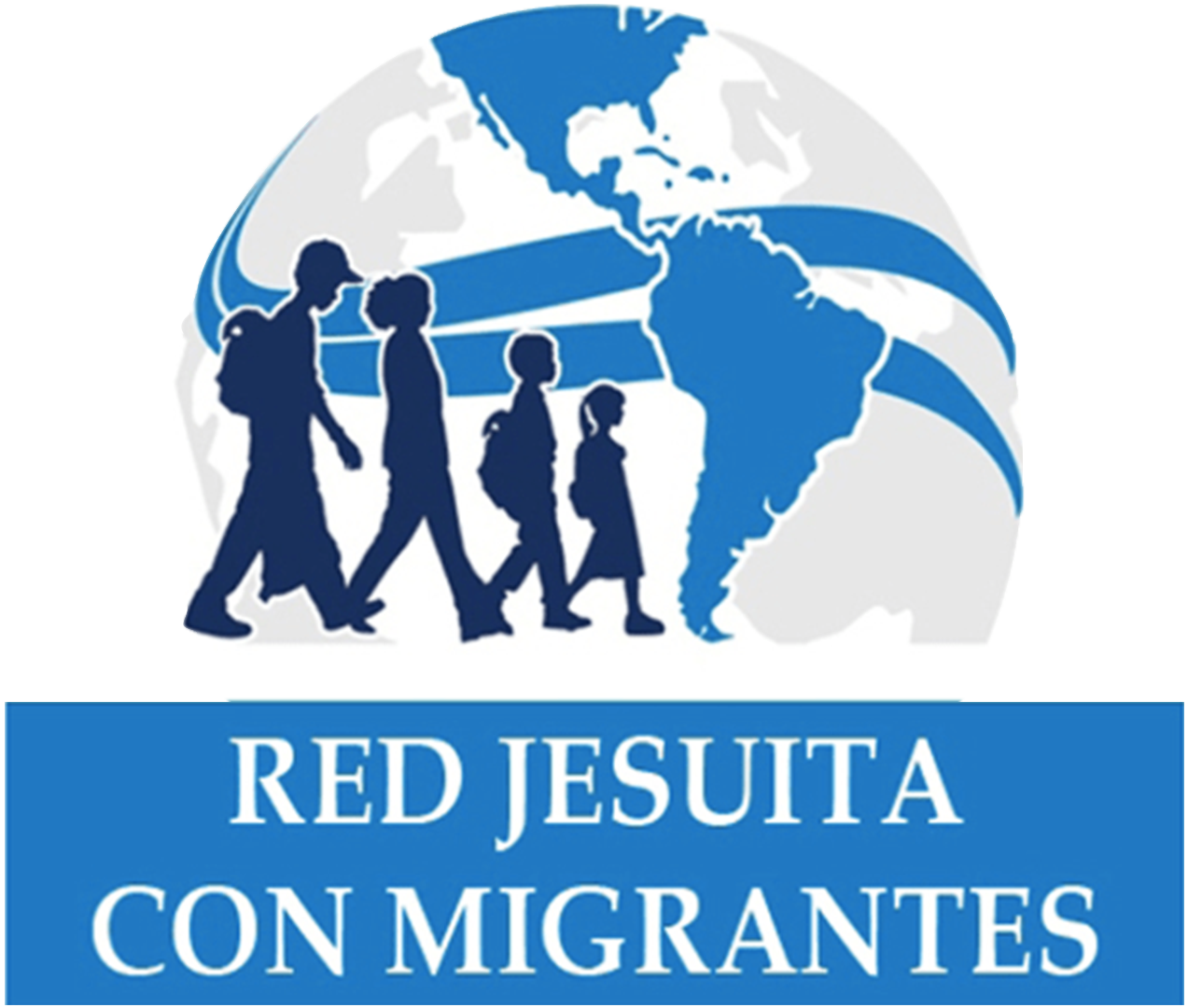 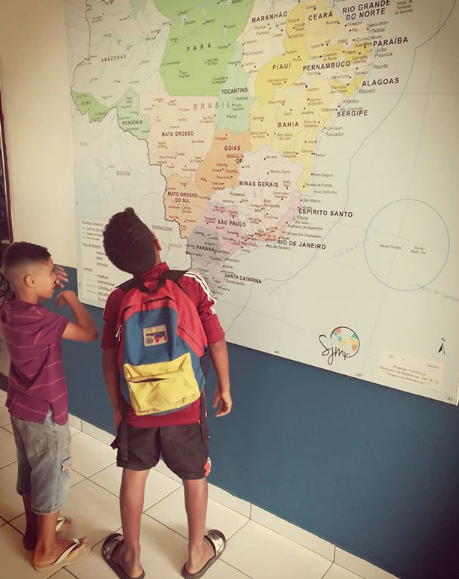 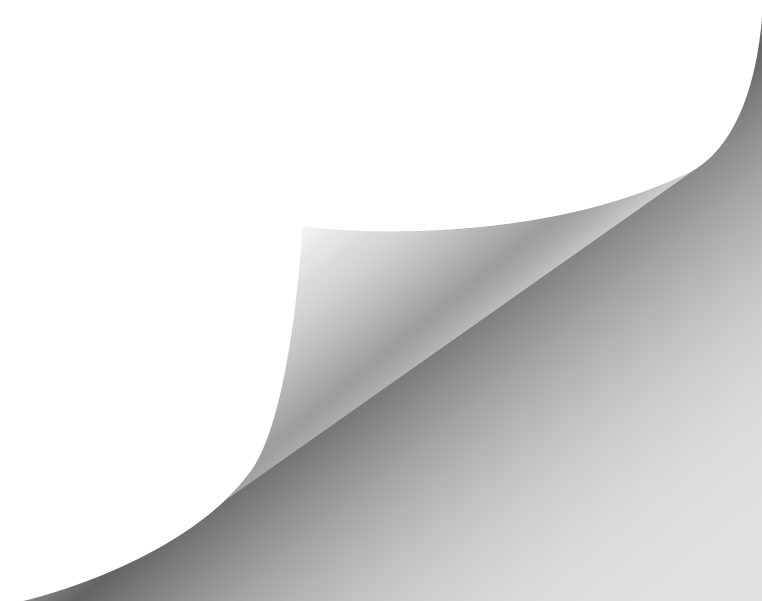 Migrar es aprender a hablar de nuevo
Un lenguaje que está adentro
Cerquitica aquí en el corazón
Es entender también 
Que el mundo gira
Y en sus vueltas nos regala
Un presente extraño a la razón.
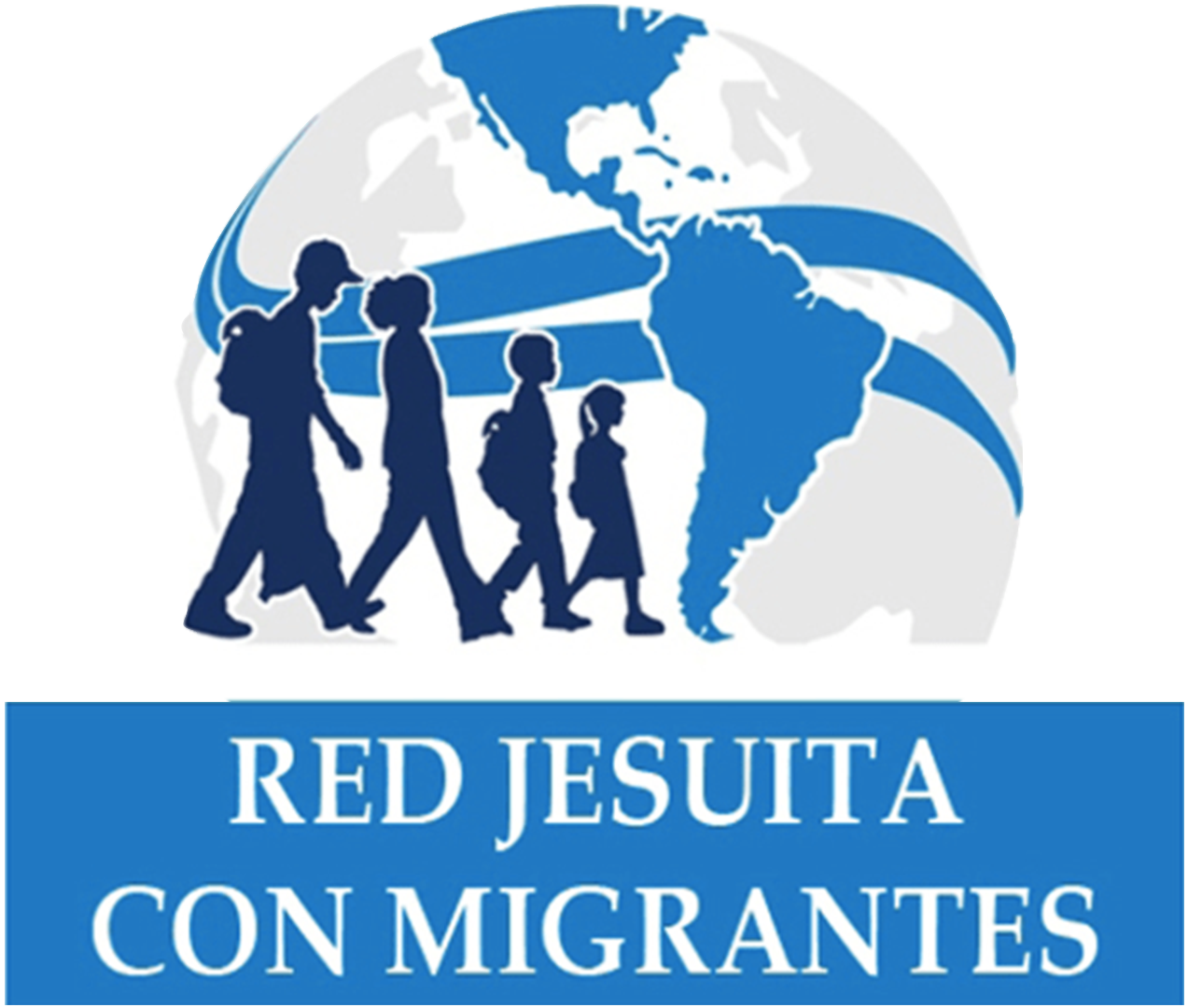 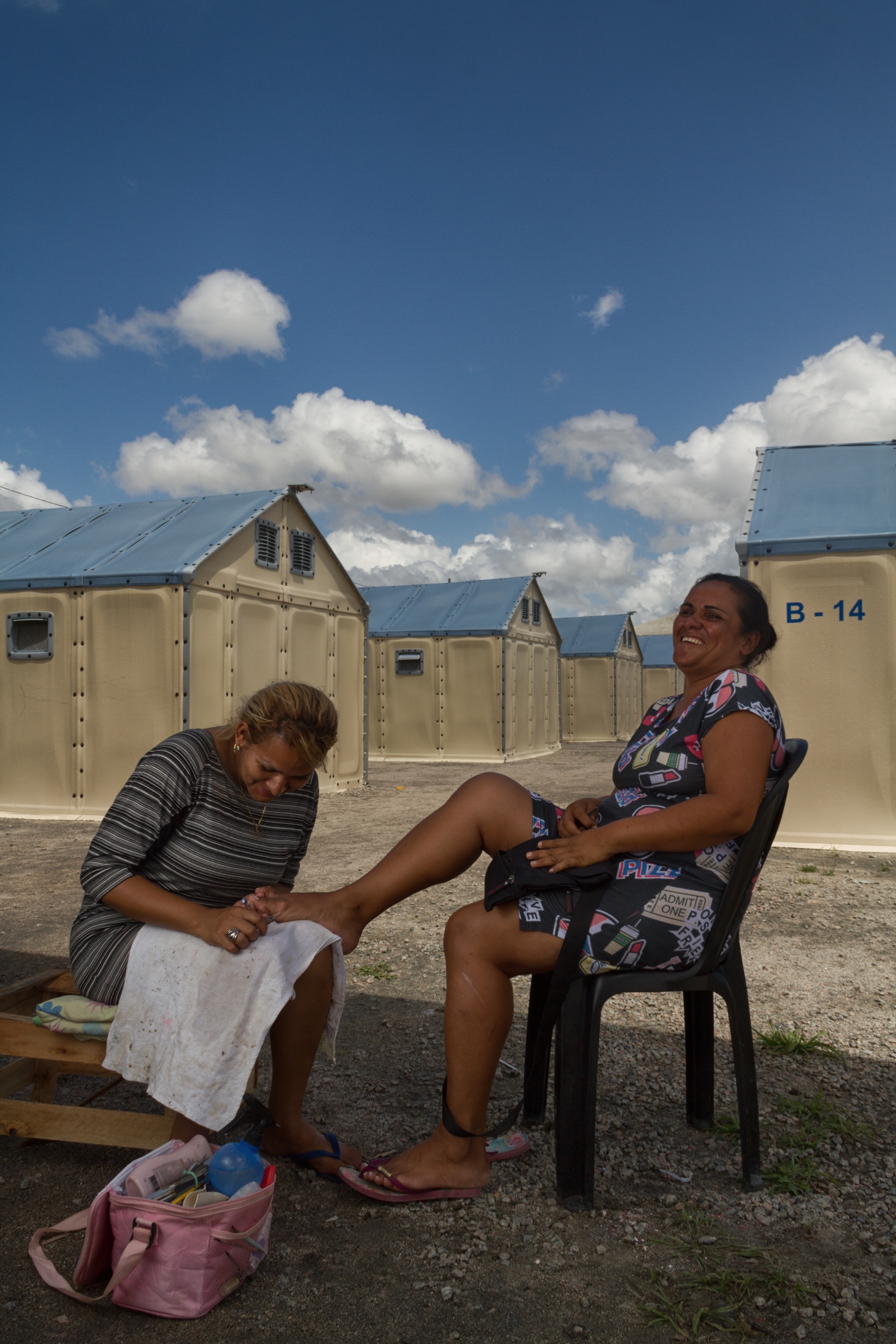 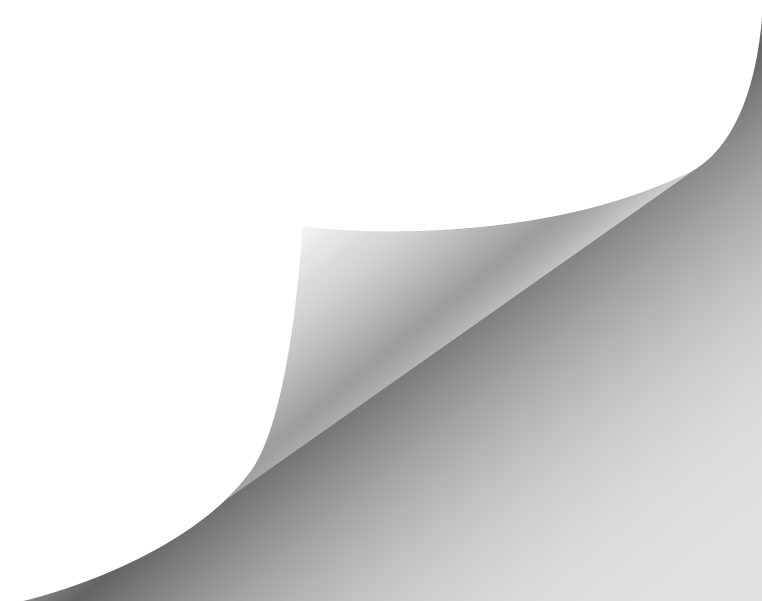 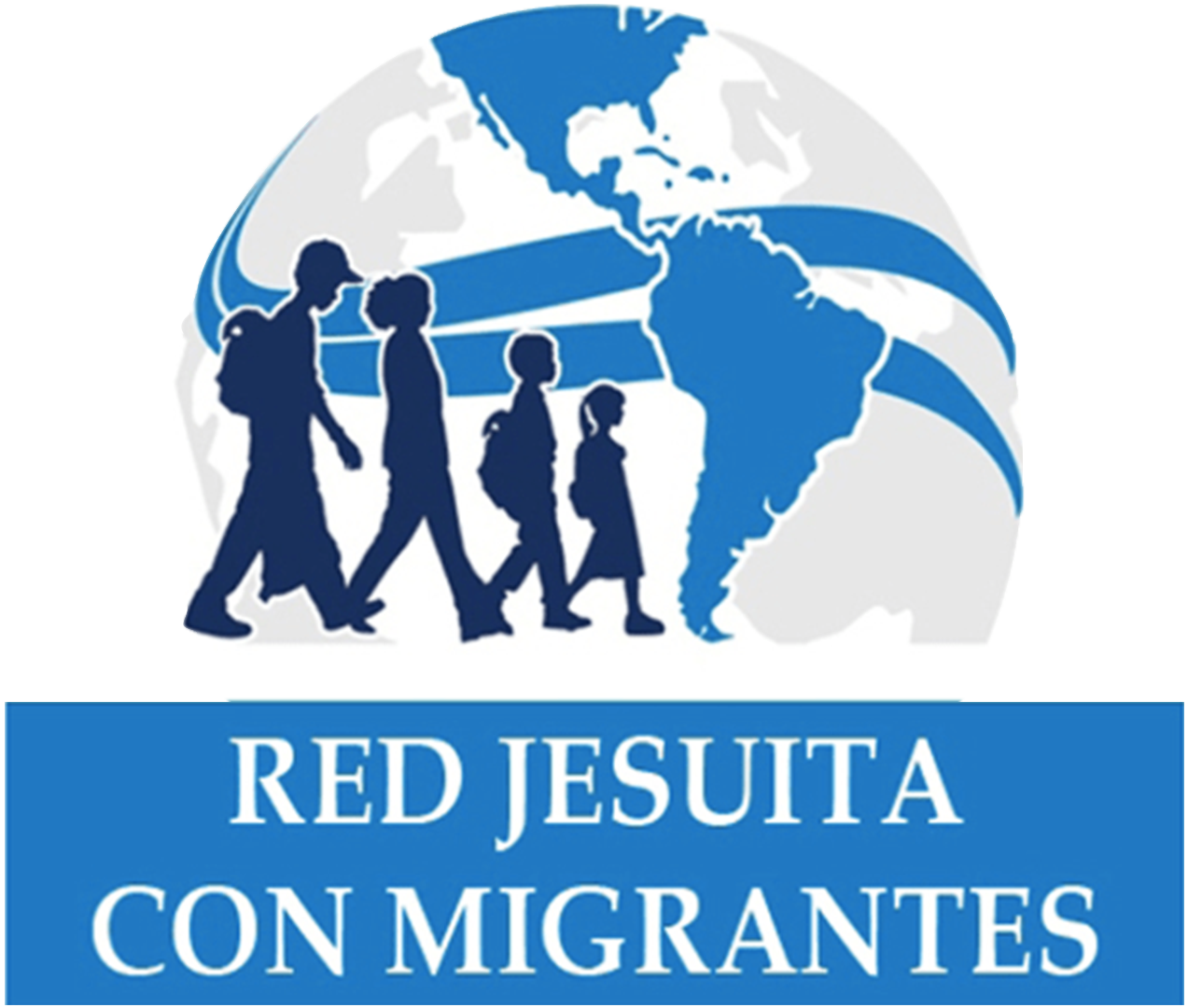 Migrar:
Como un baile
En el que aprendes
A cambiar
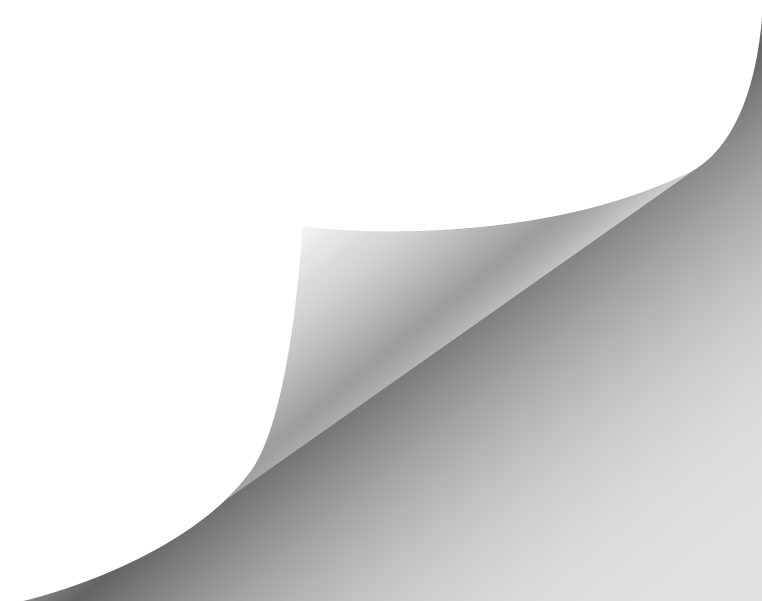 Comunidad de saberes, prácticas y aprendizajes
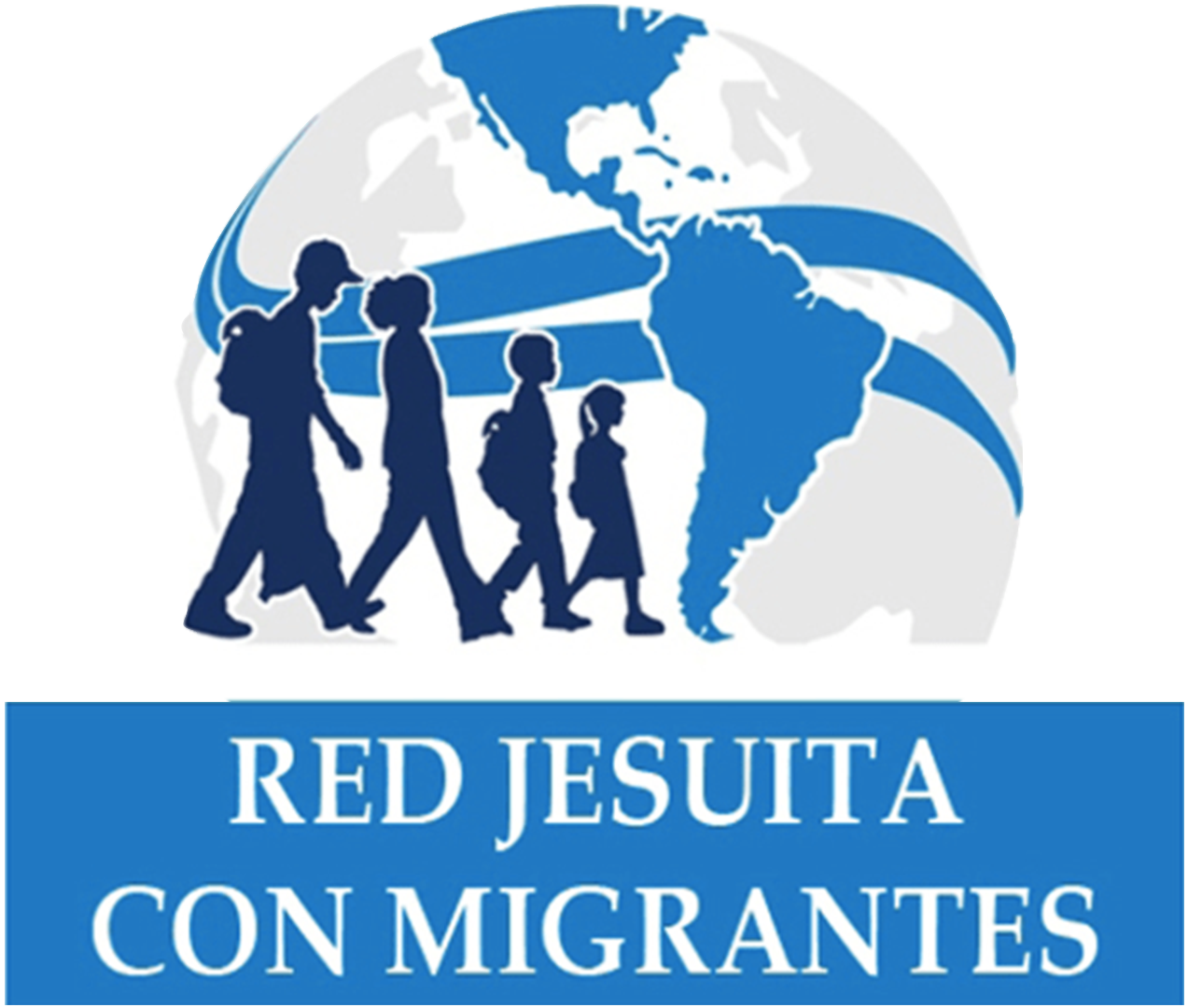 #COONSPIRAMOS
Festival de experiencias
Saludo general
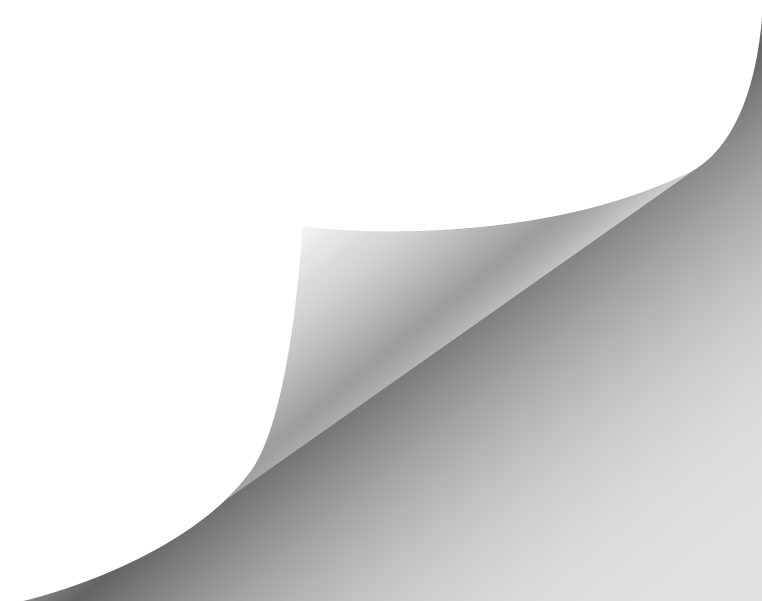 Tener en cuenta:

Curiosidad.

Hacer play en un primer video que encontrarán en la taquilla del Festival.

Luego hacer click en la boleta o entrada para acceder.

Dar un recorrido con su mouse por los puestos o stands del Festival.

Reconocer cómo funcionan los botones y qué objetos están presentes.

Regresar en 20 minutos
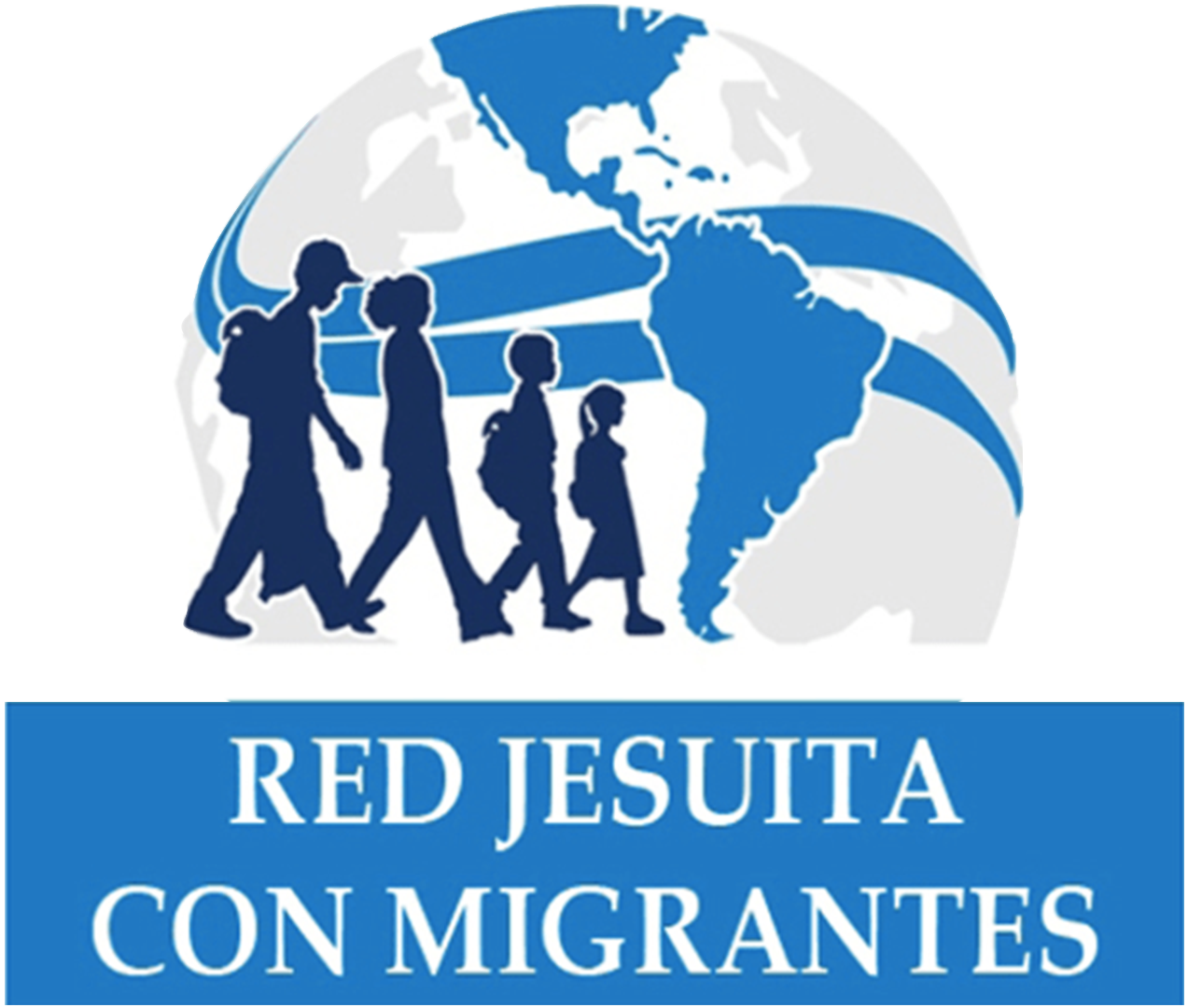 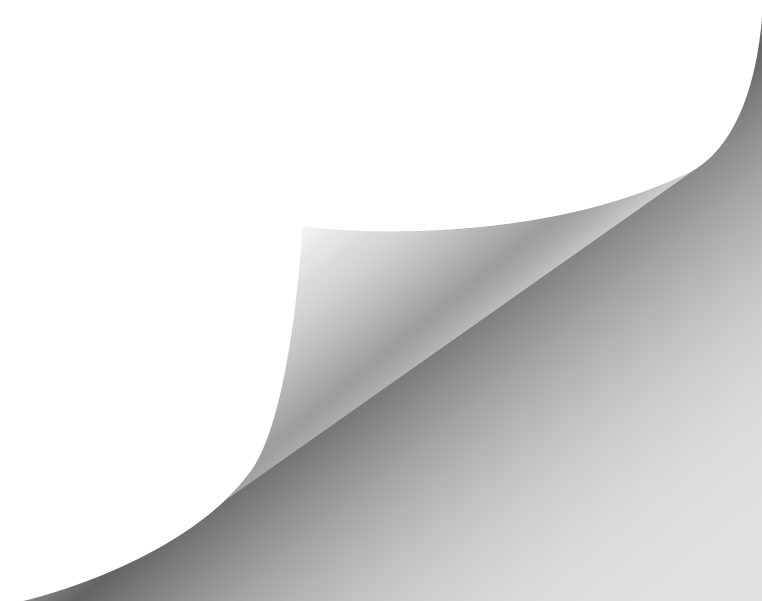 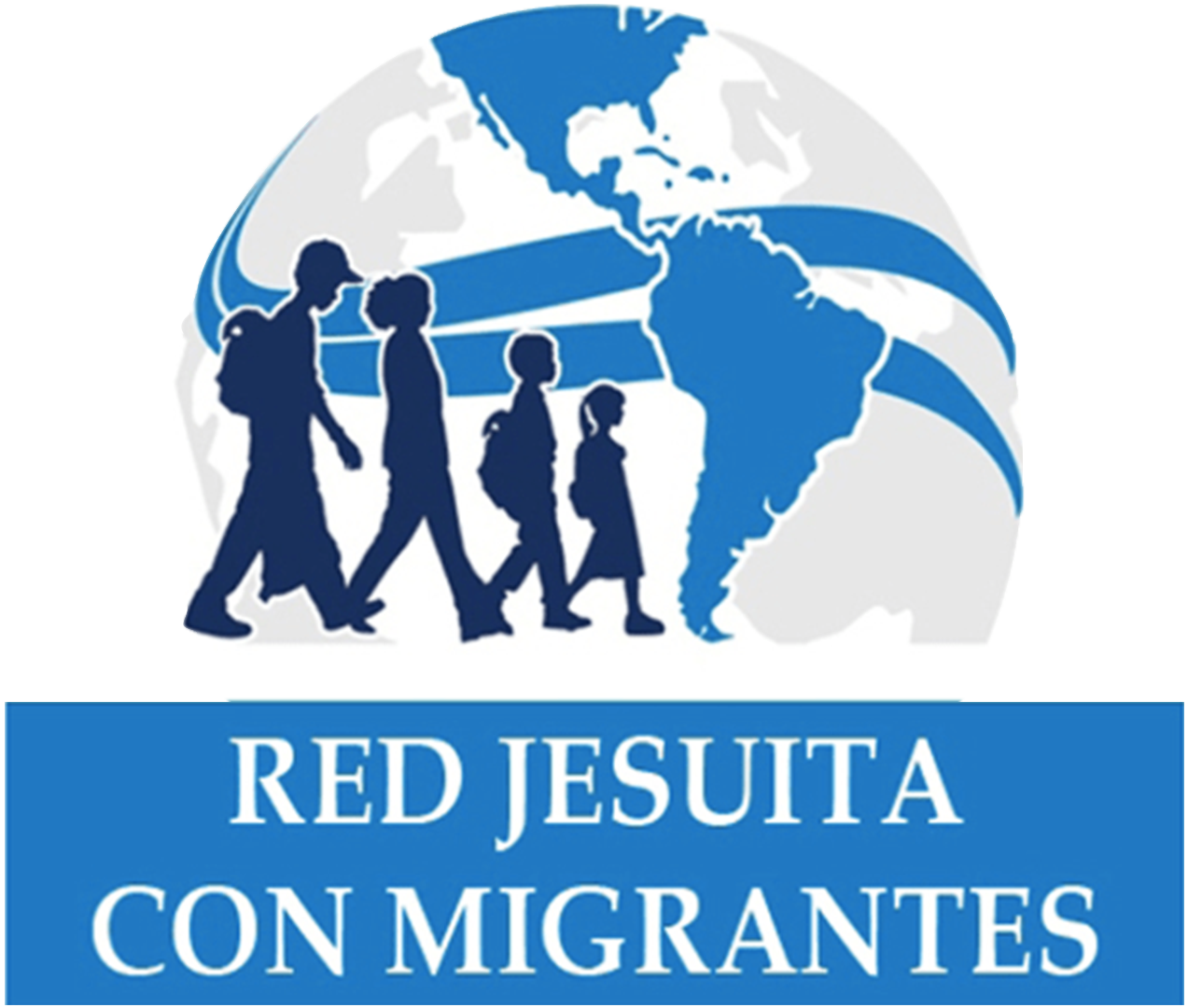 VISITA A FESTIVAL
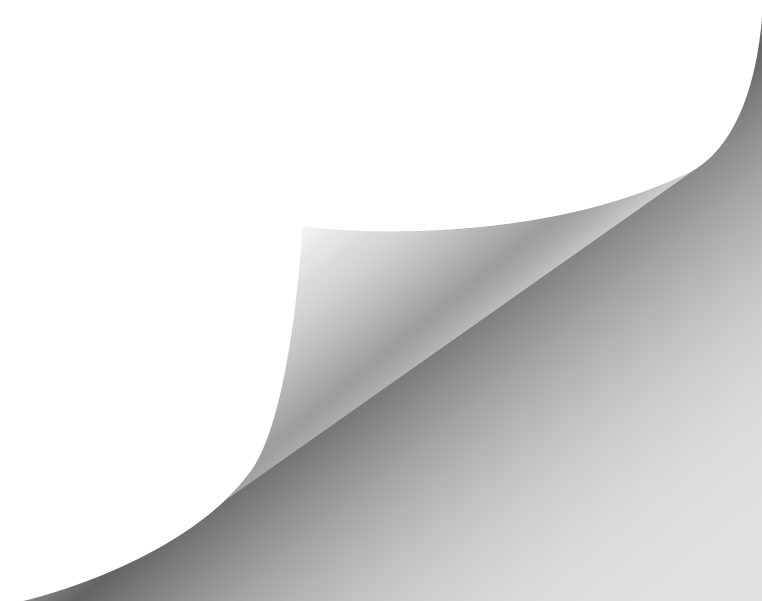 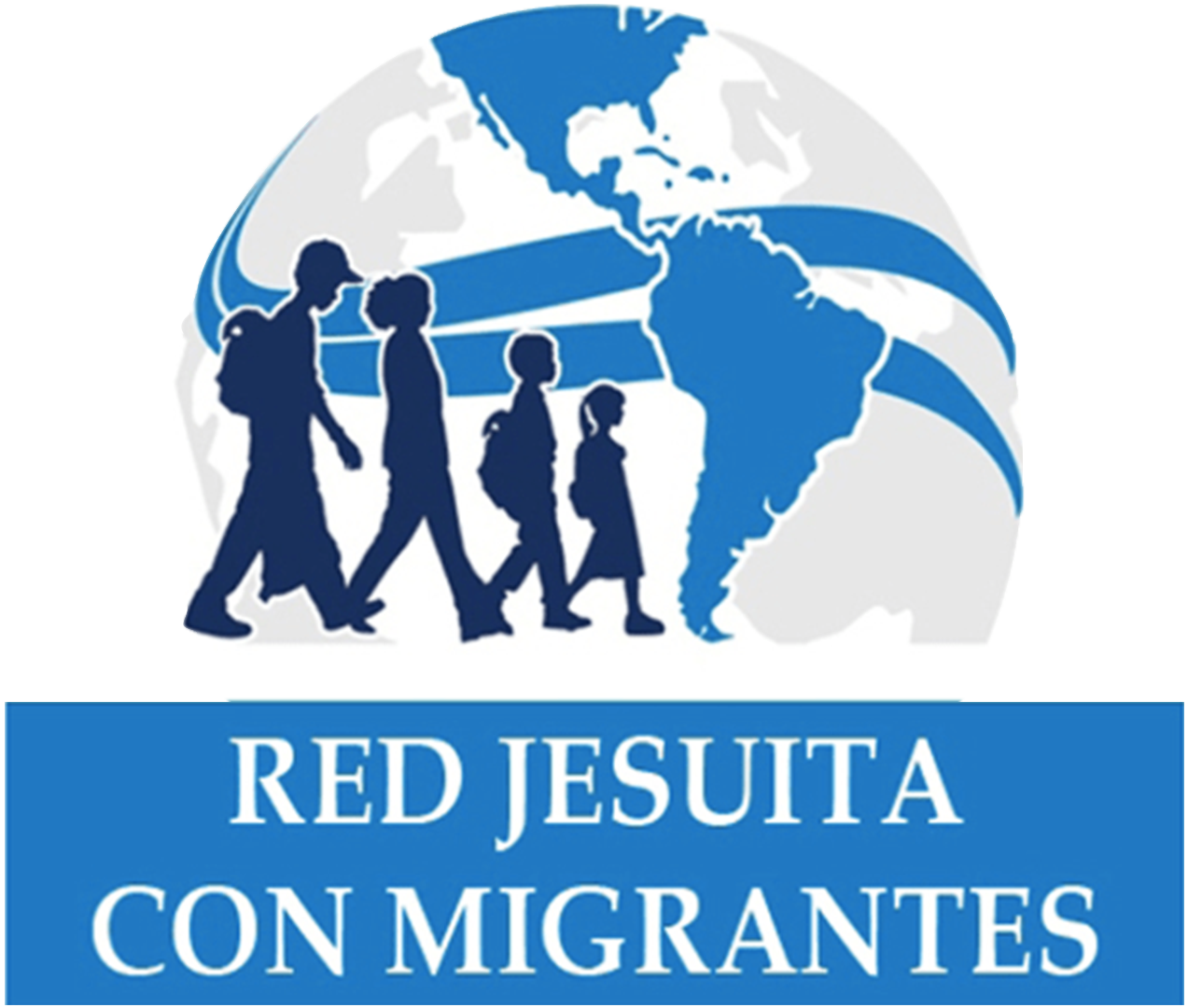 TRINIDAD
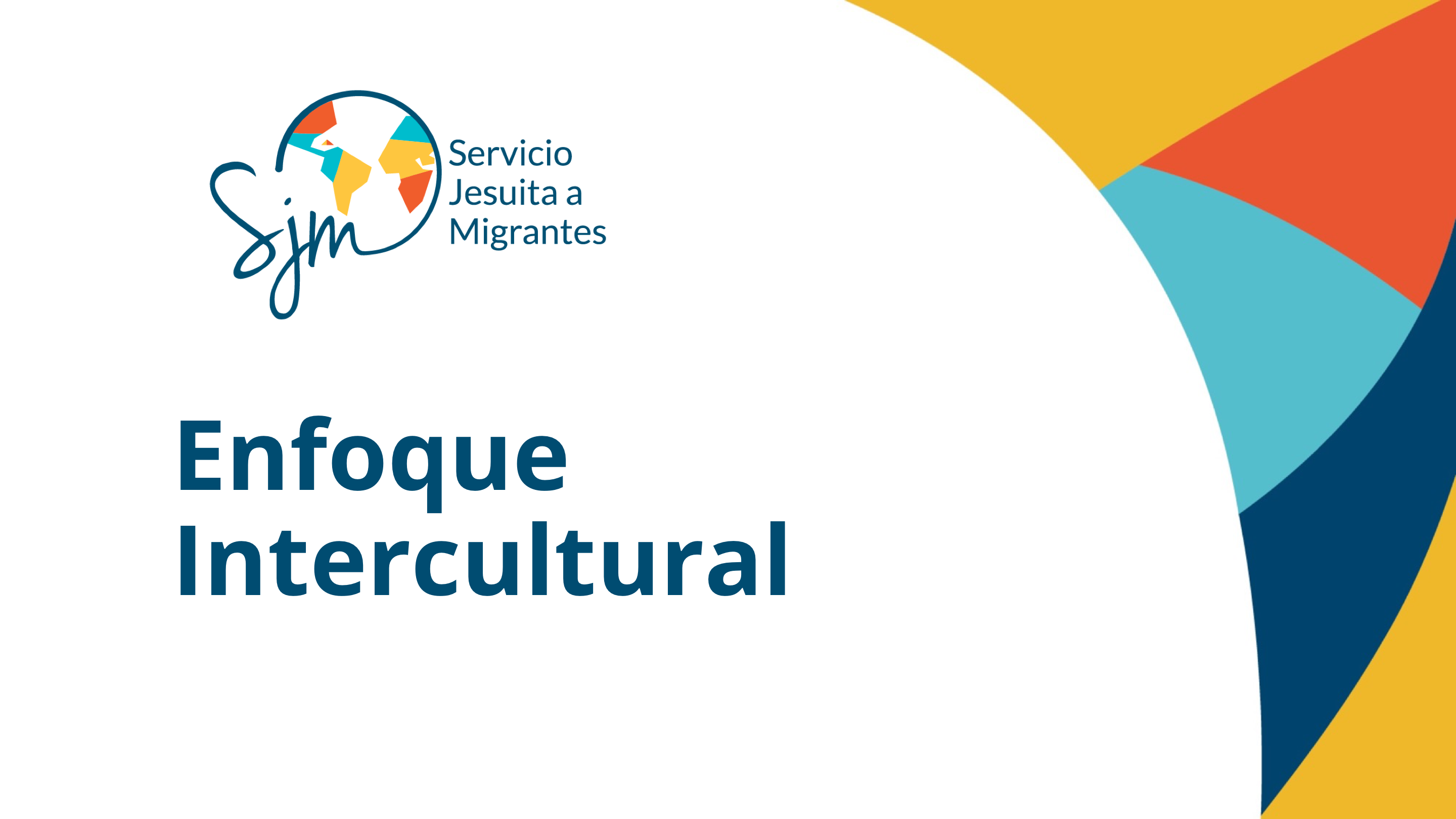 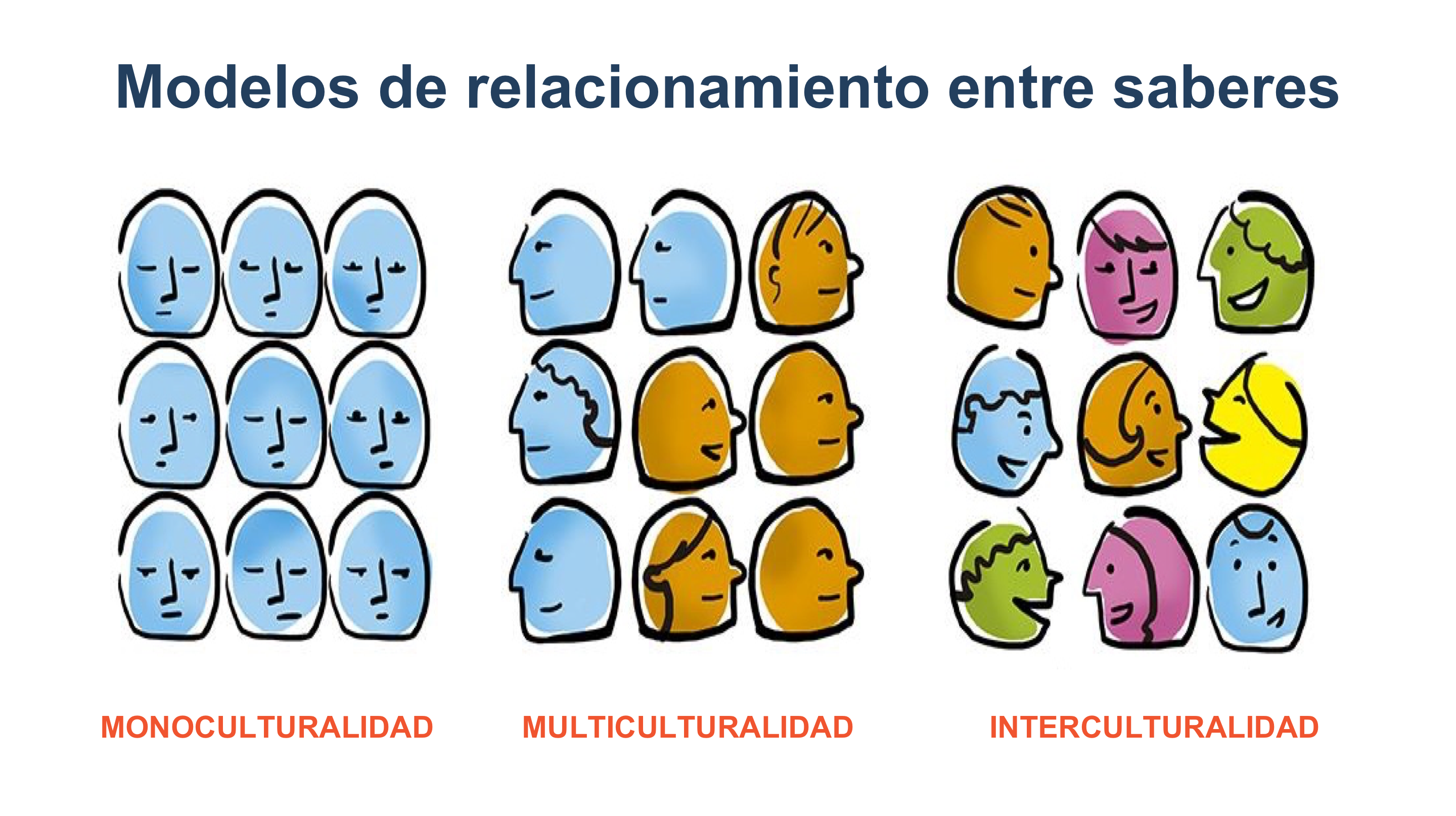 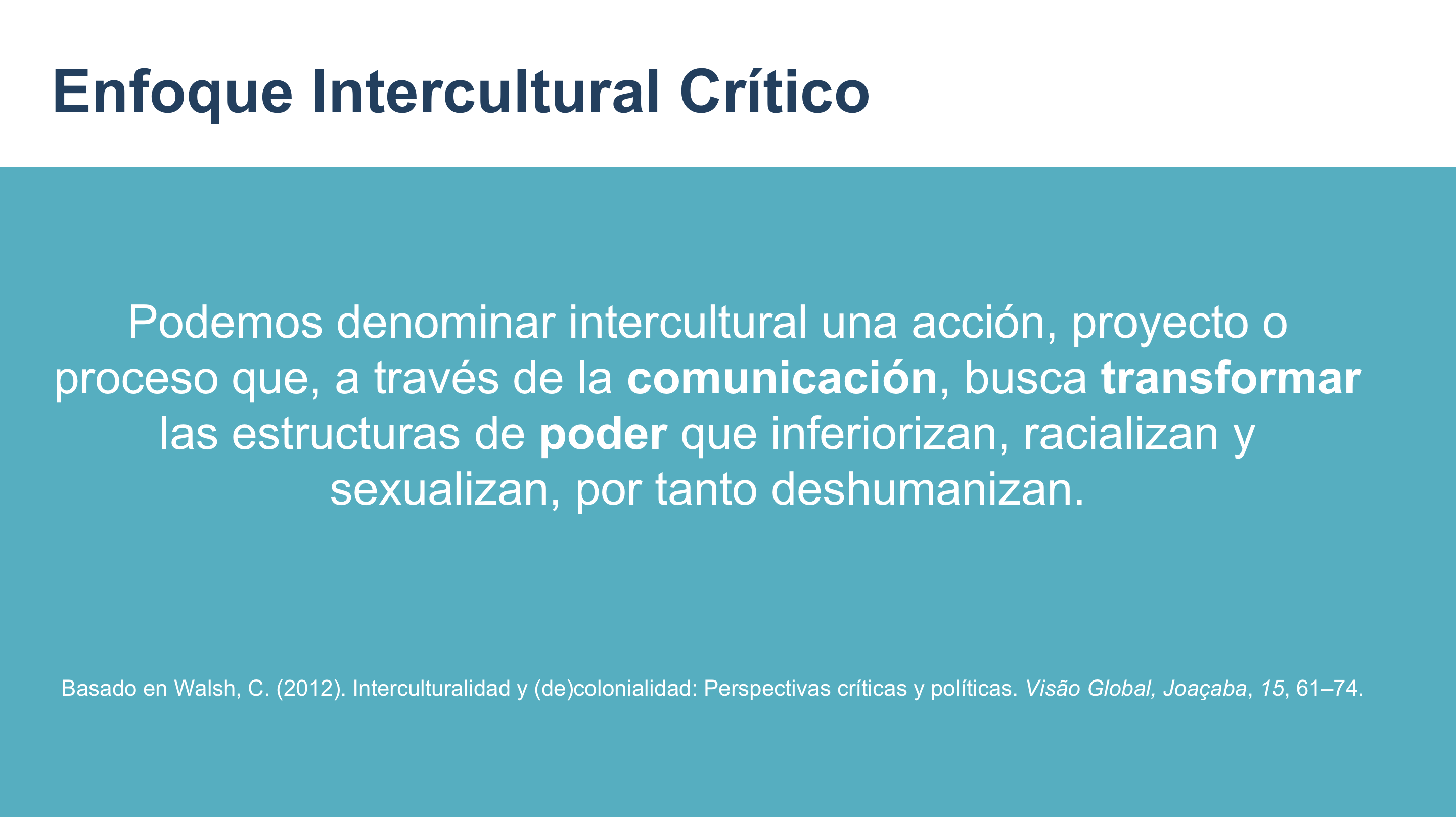 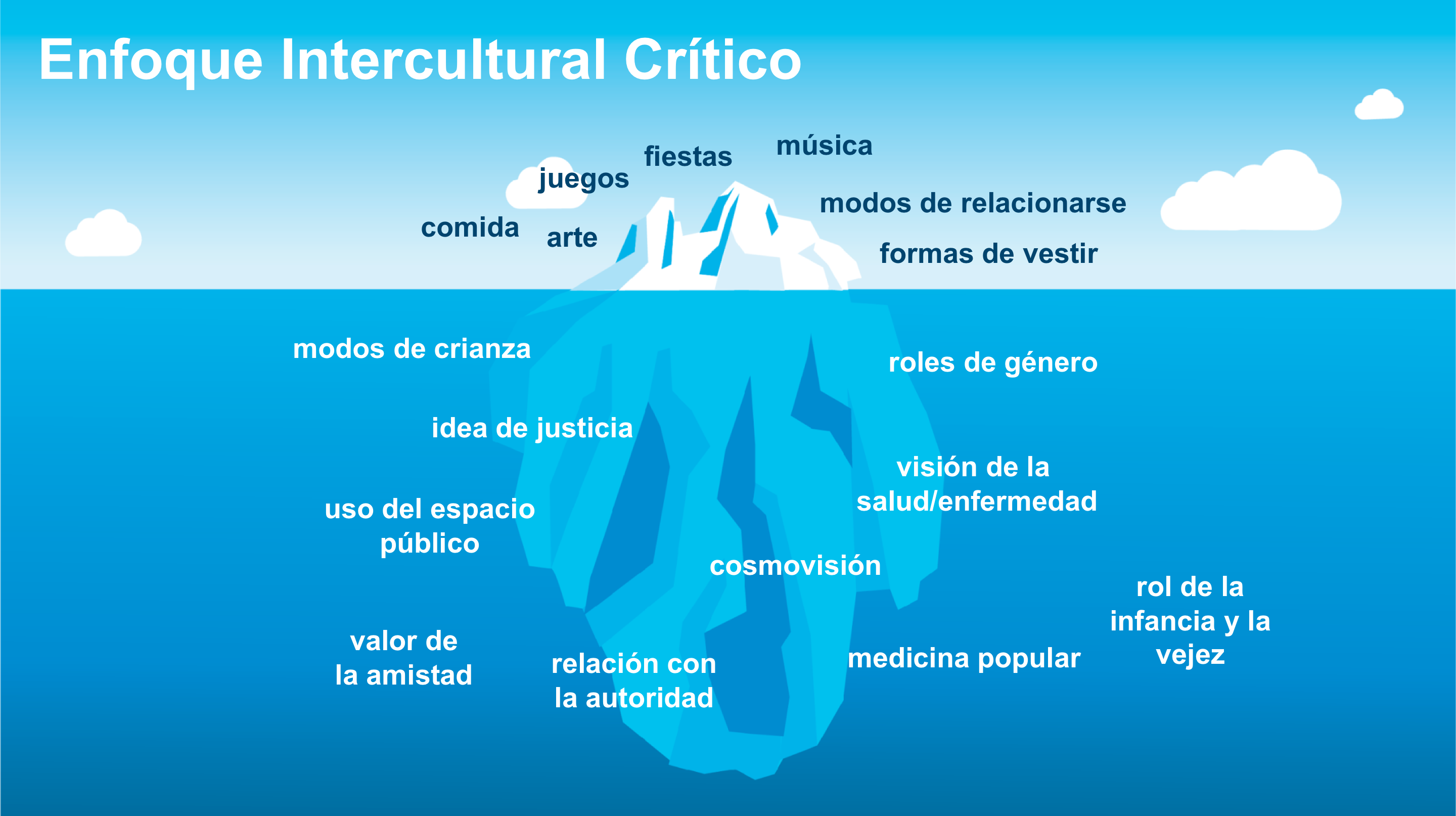 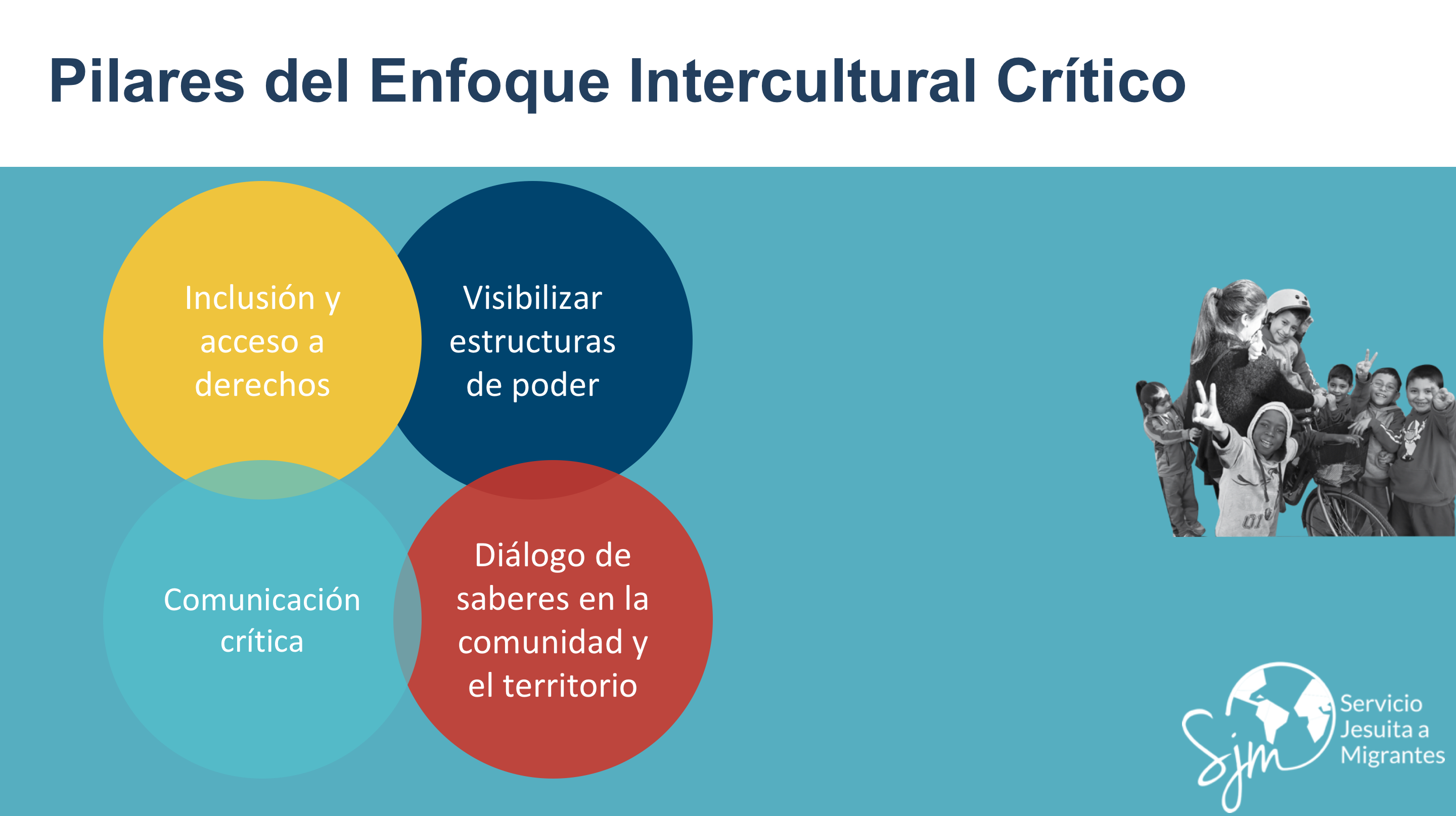 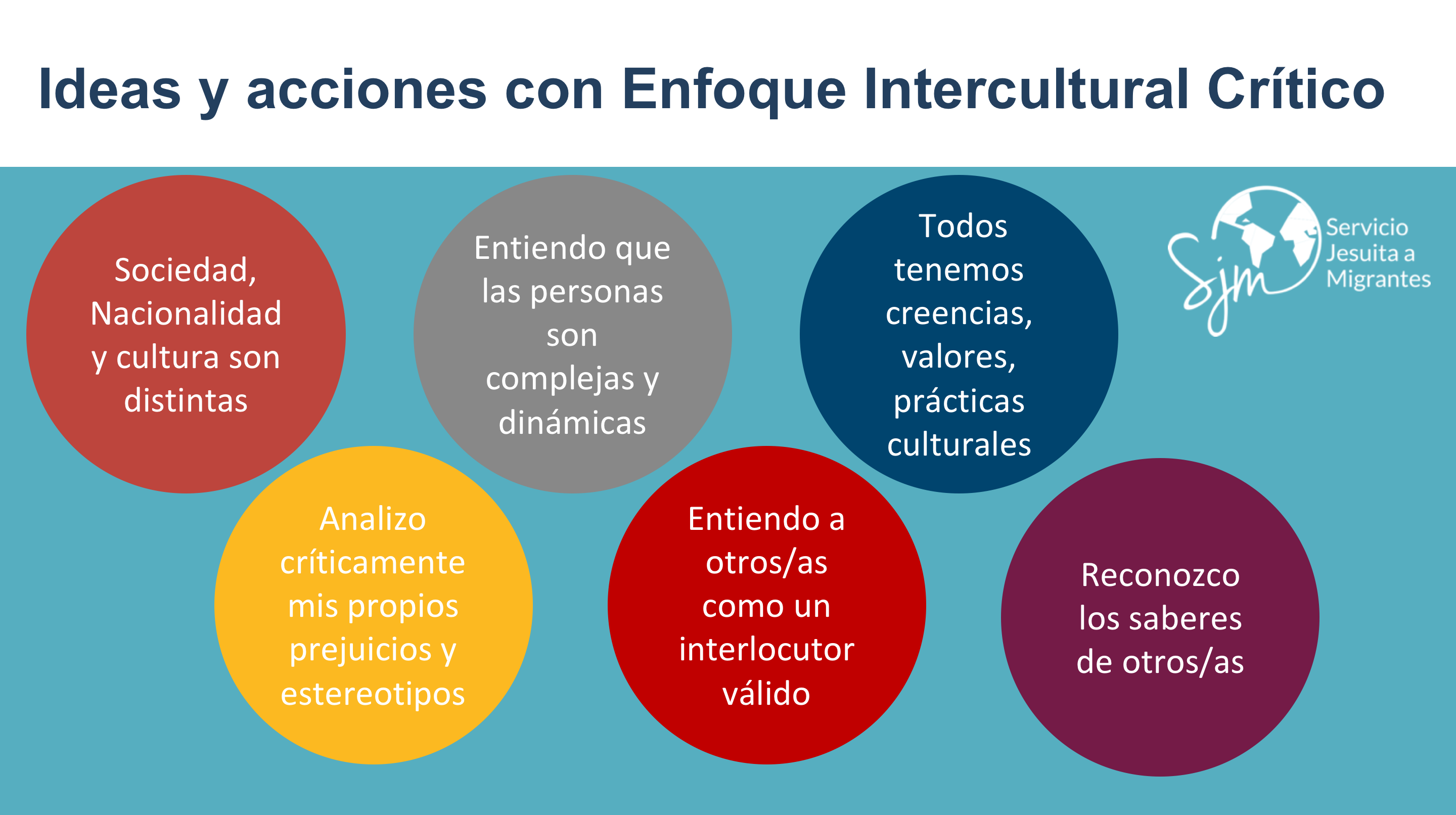 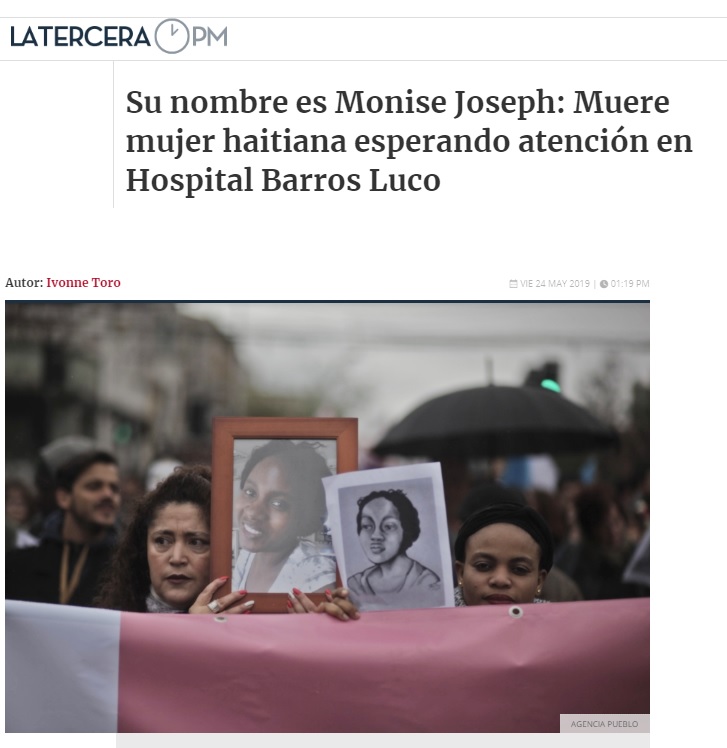 ¿Qué sociedad queremos ser?
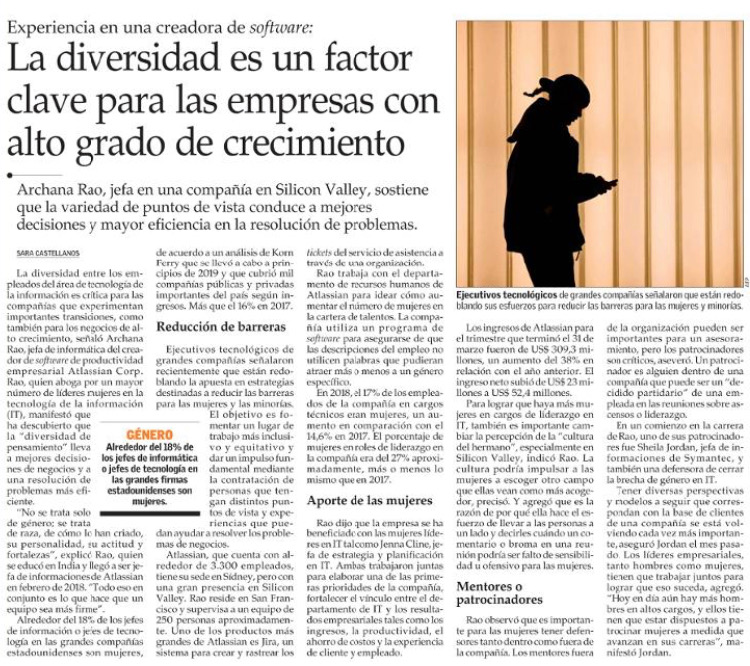 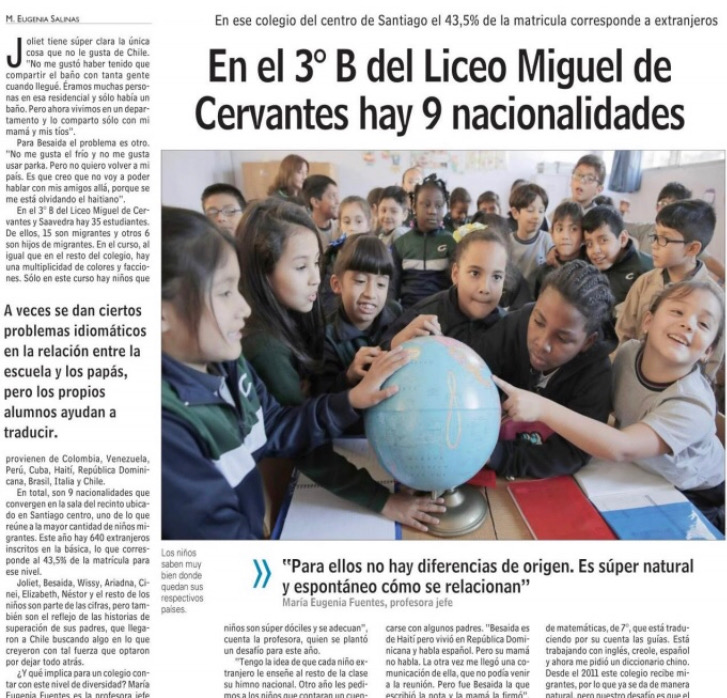 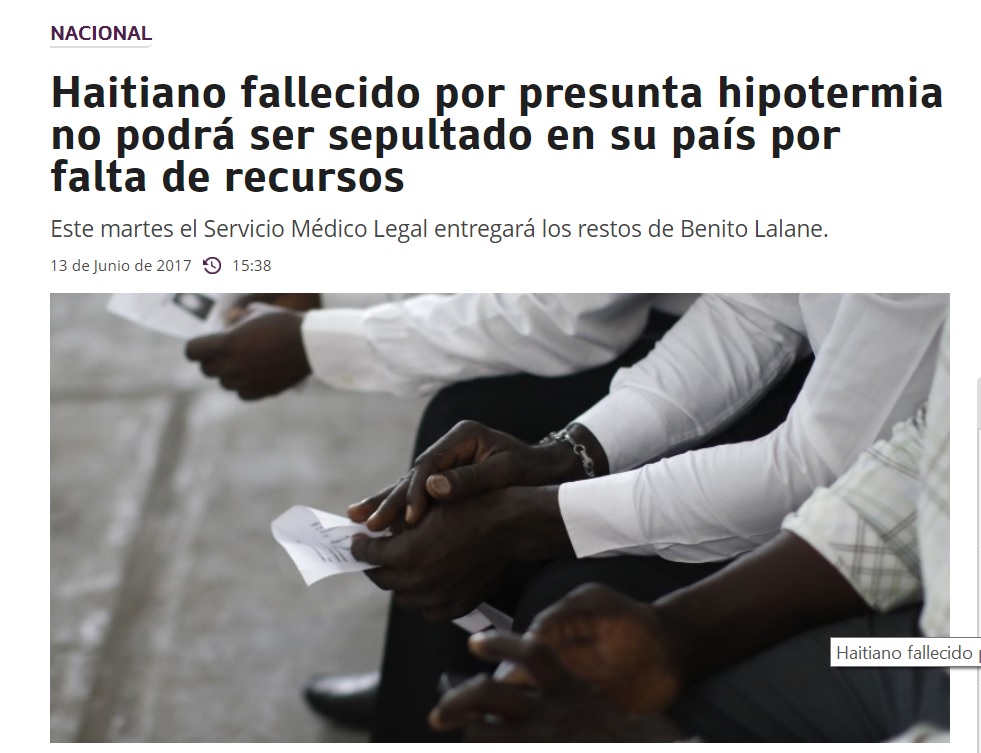 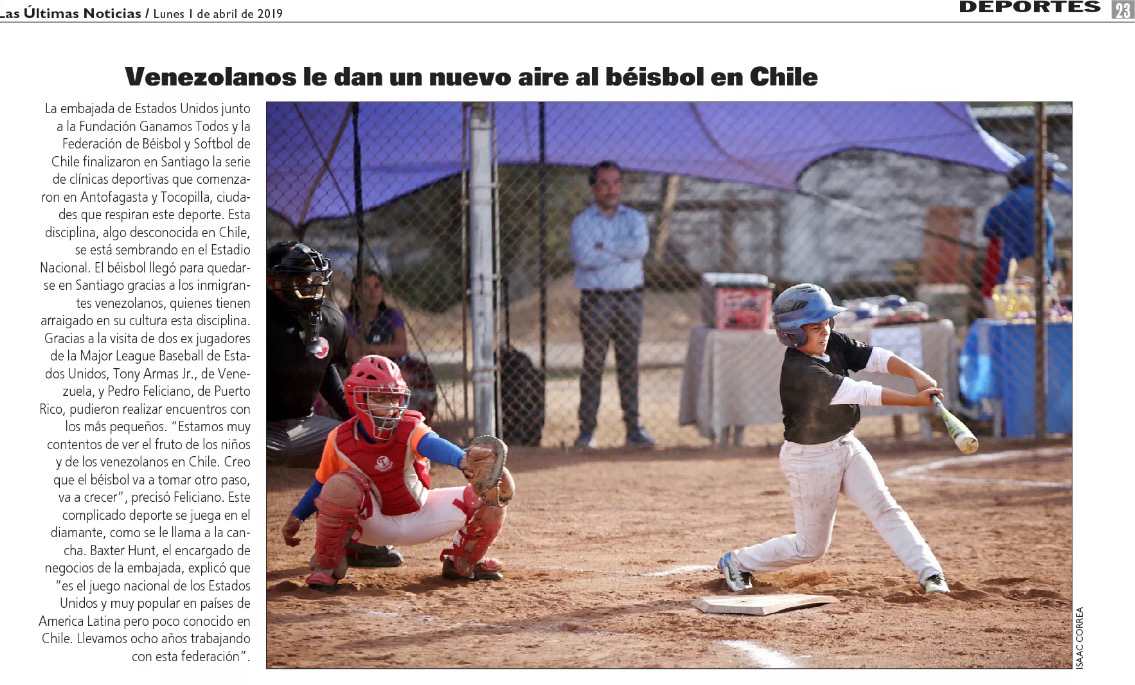 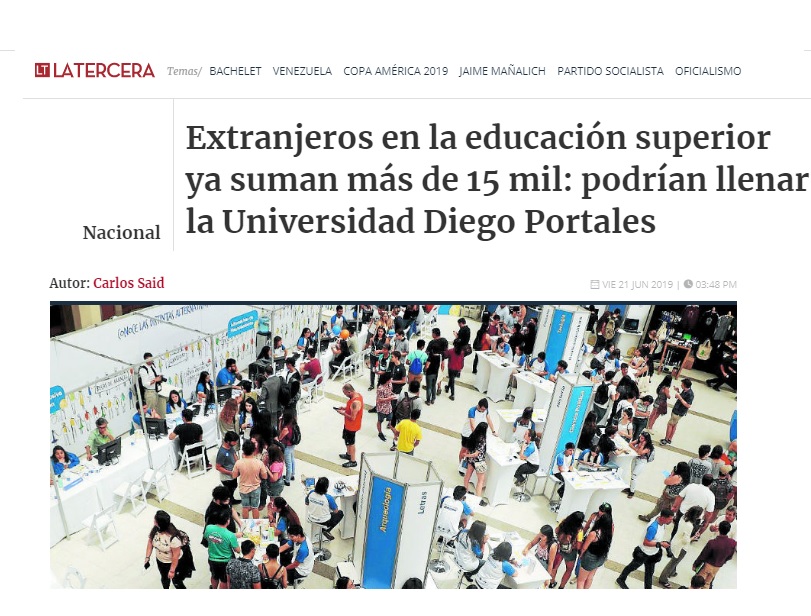 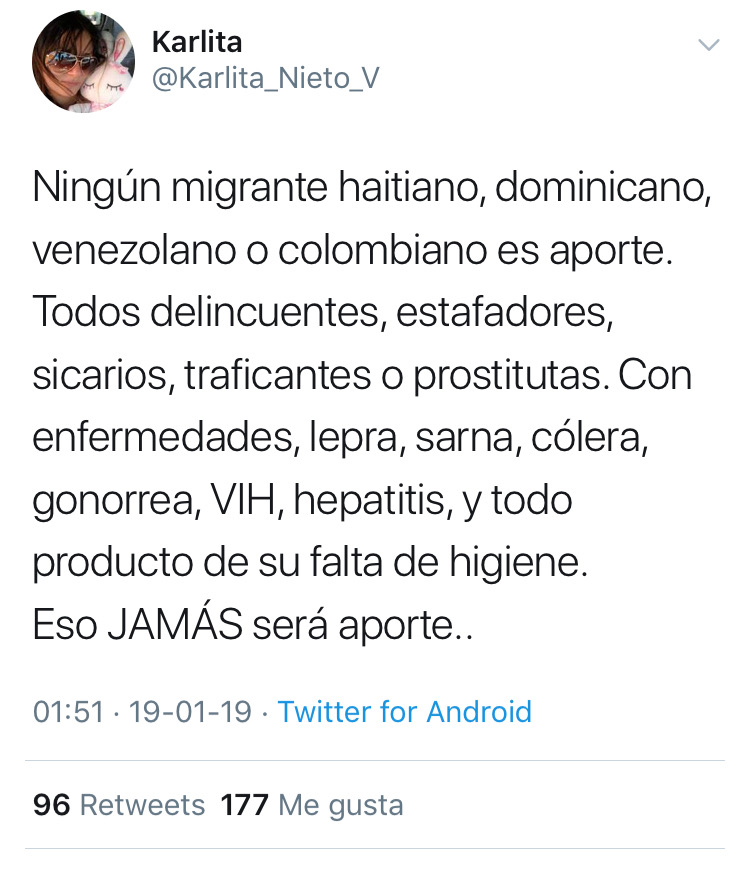 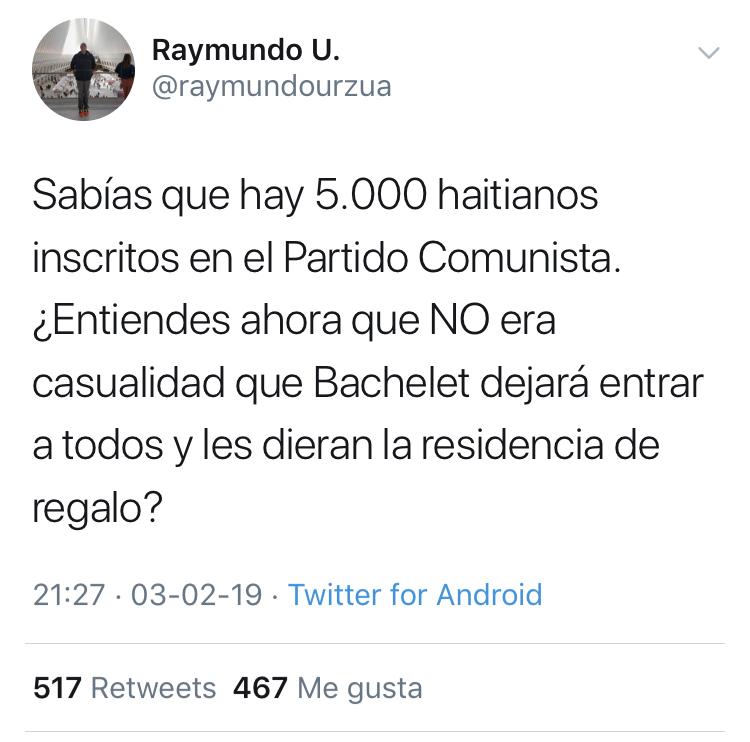 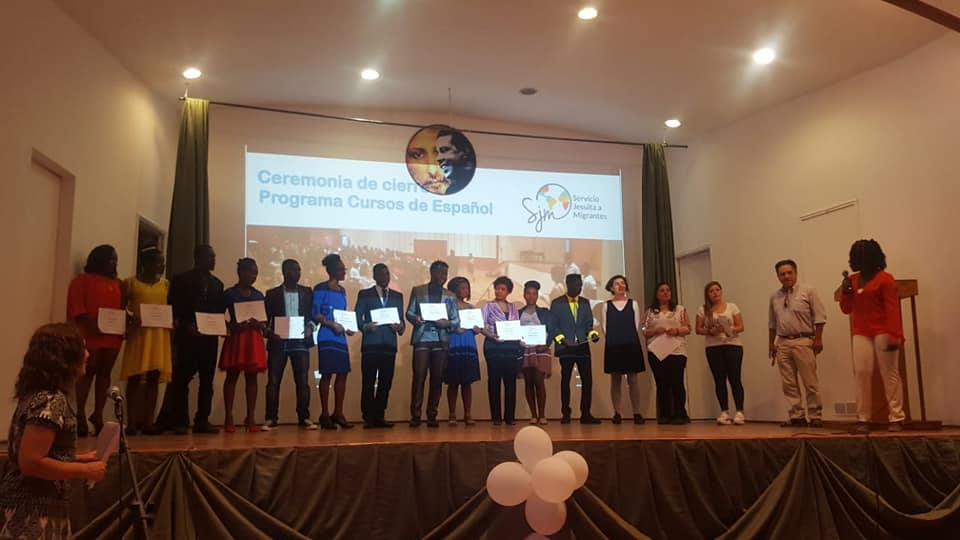 [Speaker Notes: Nacha]
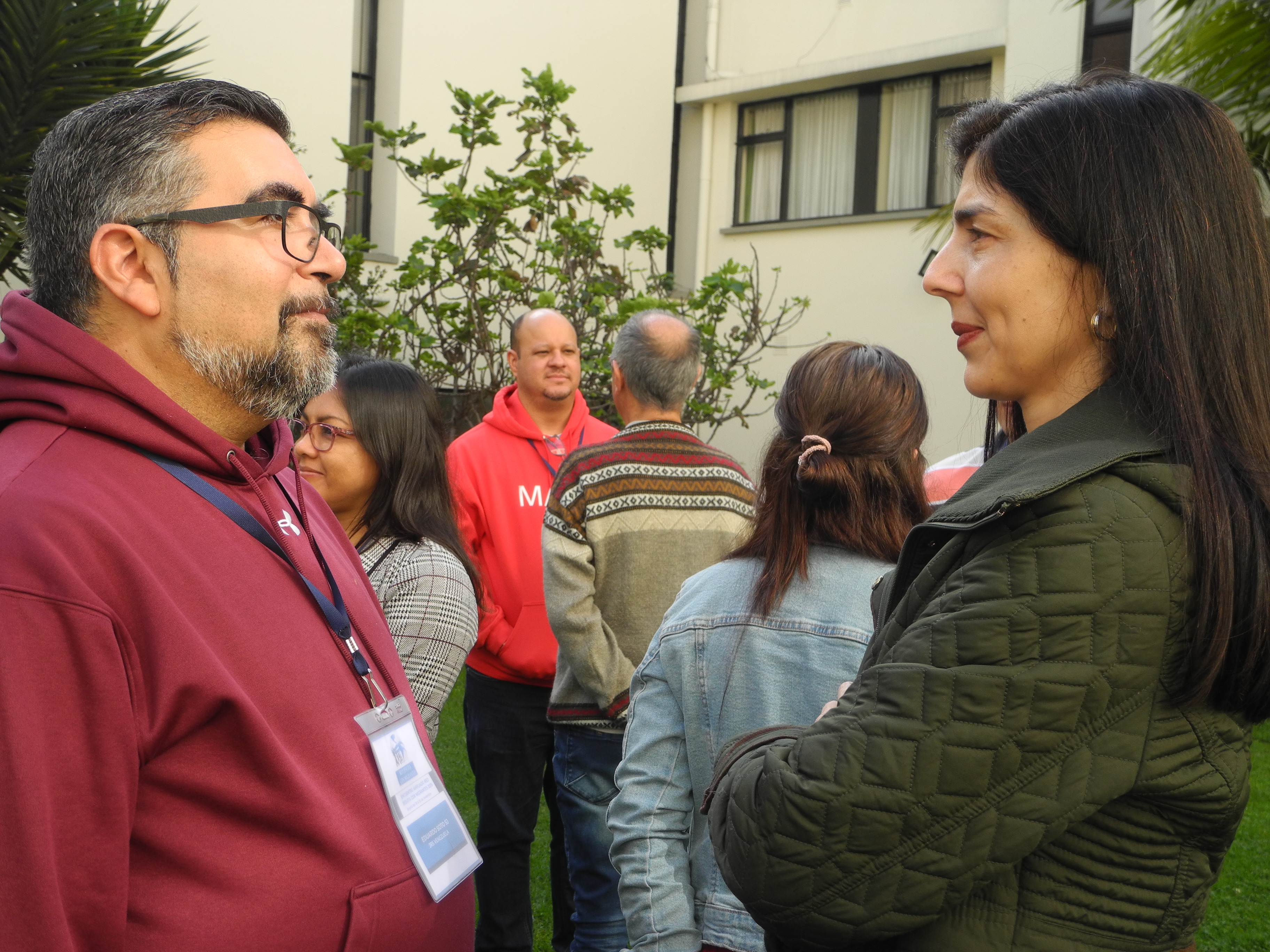 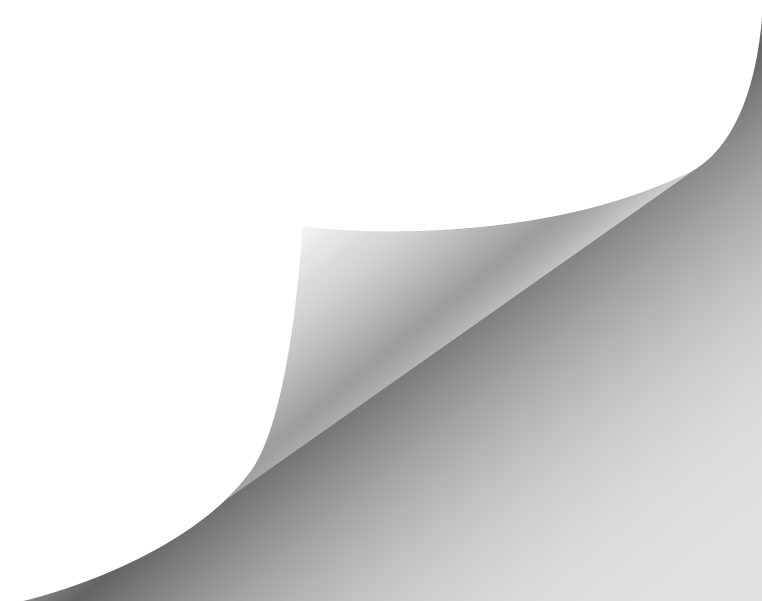 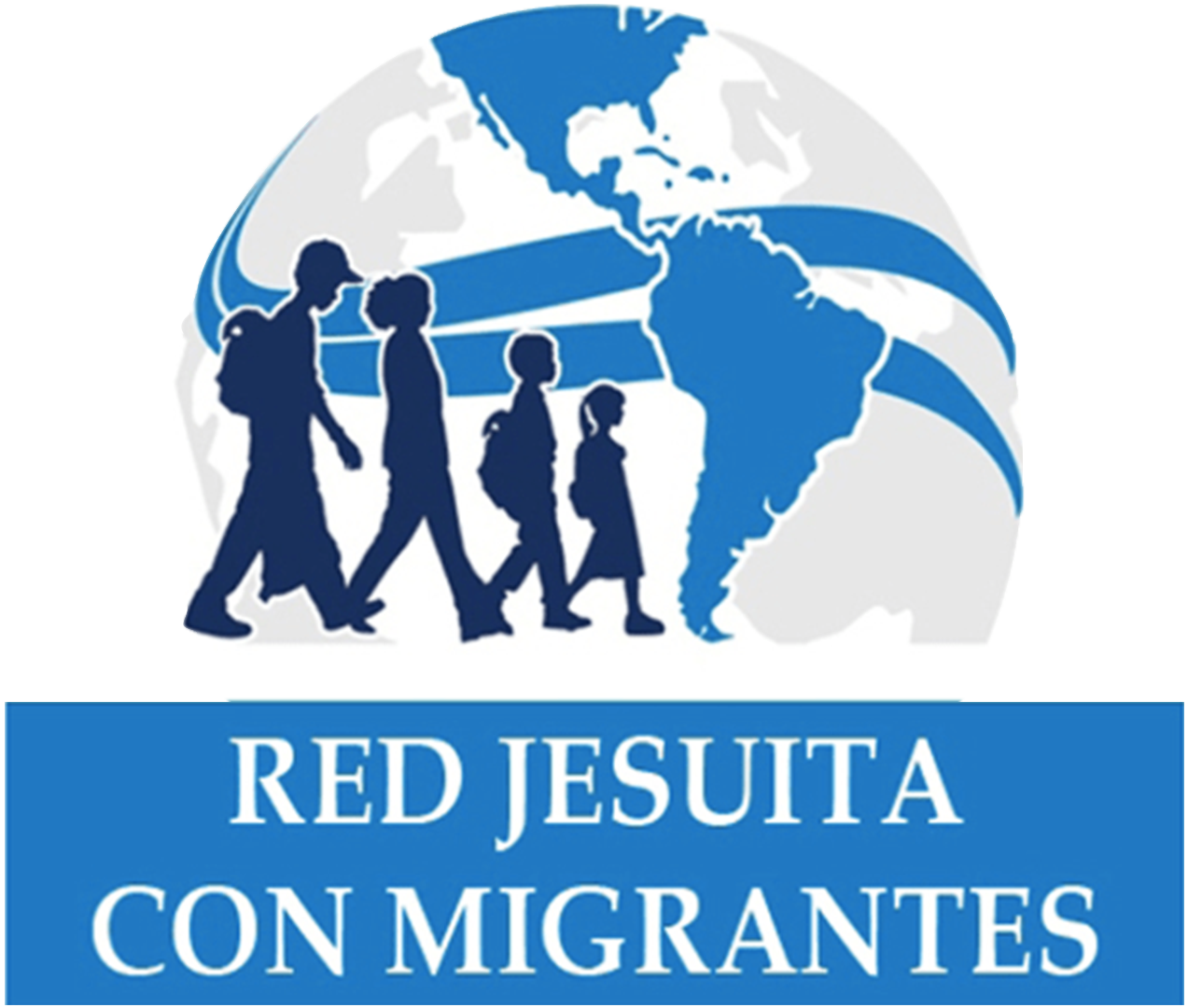 Encuentro de a dos.
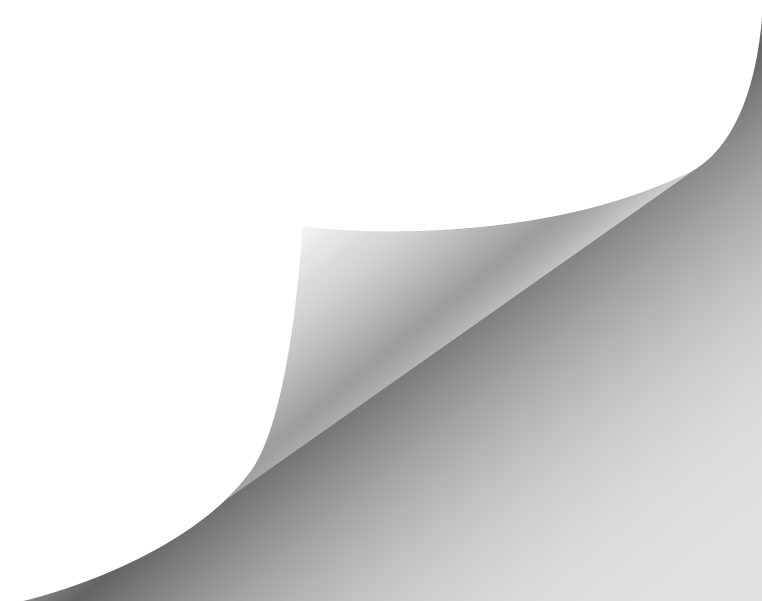 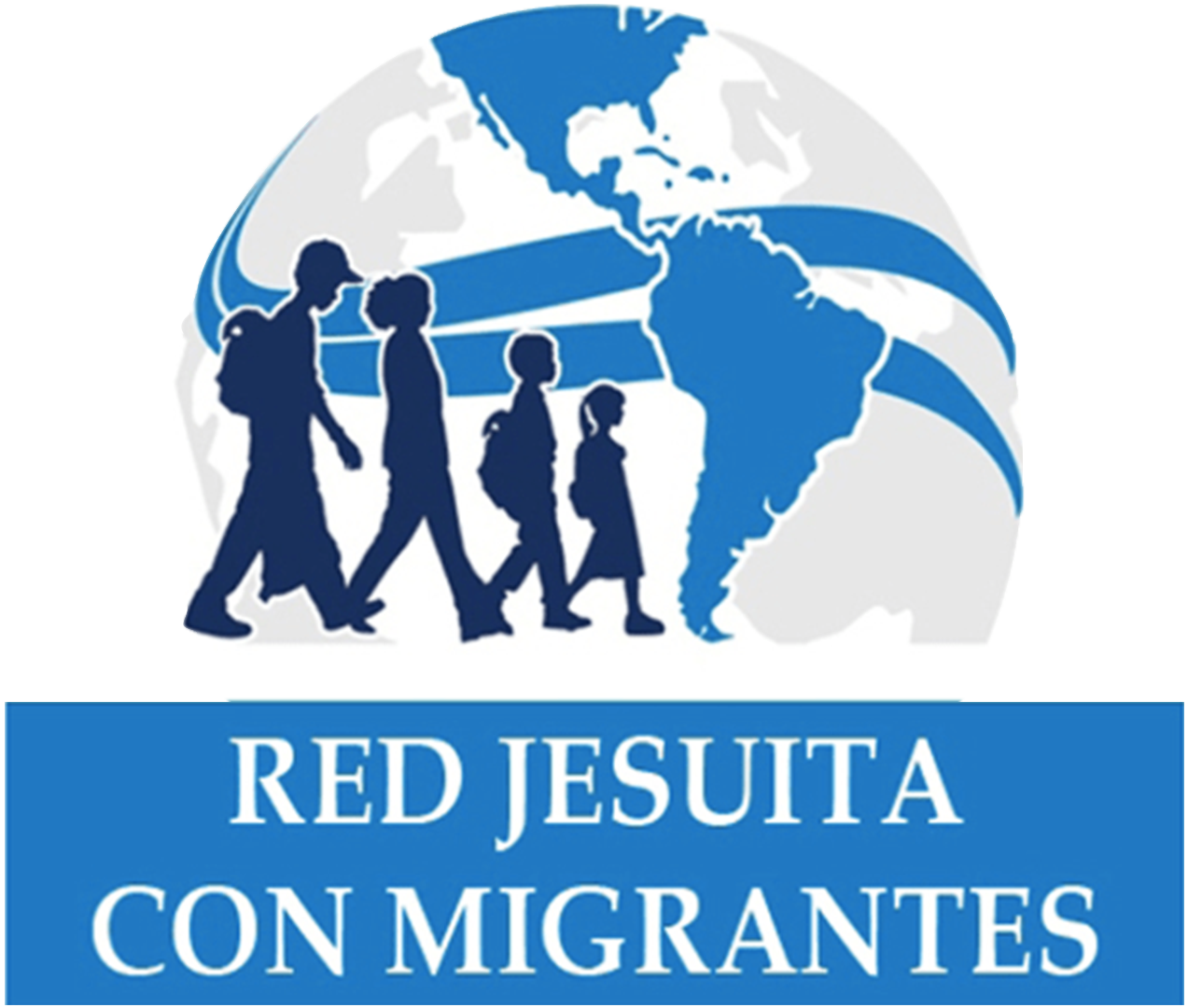 OMAR Y RANDOLF
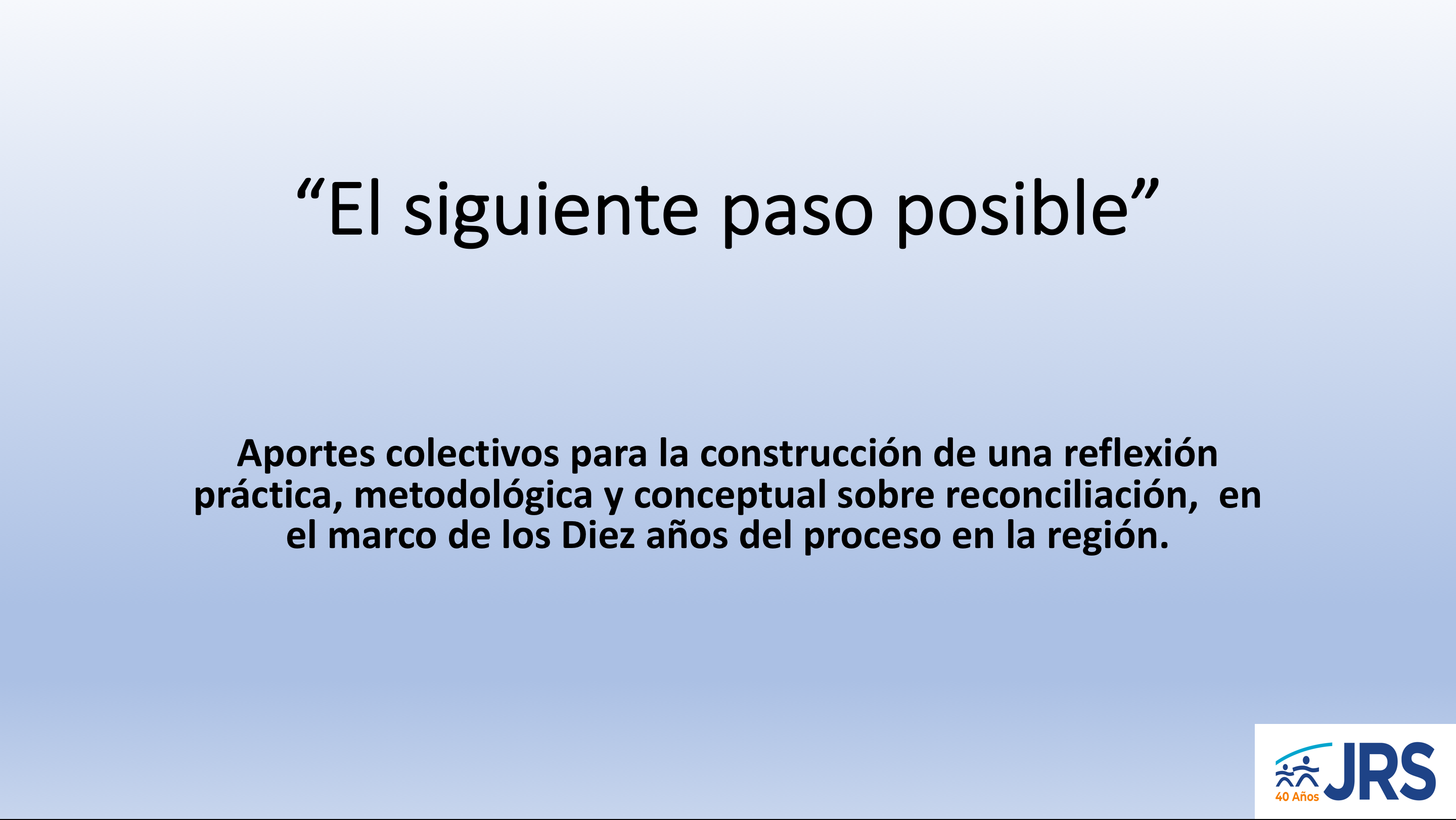 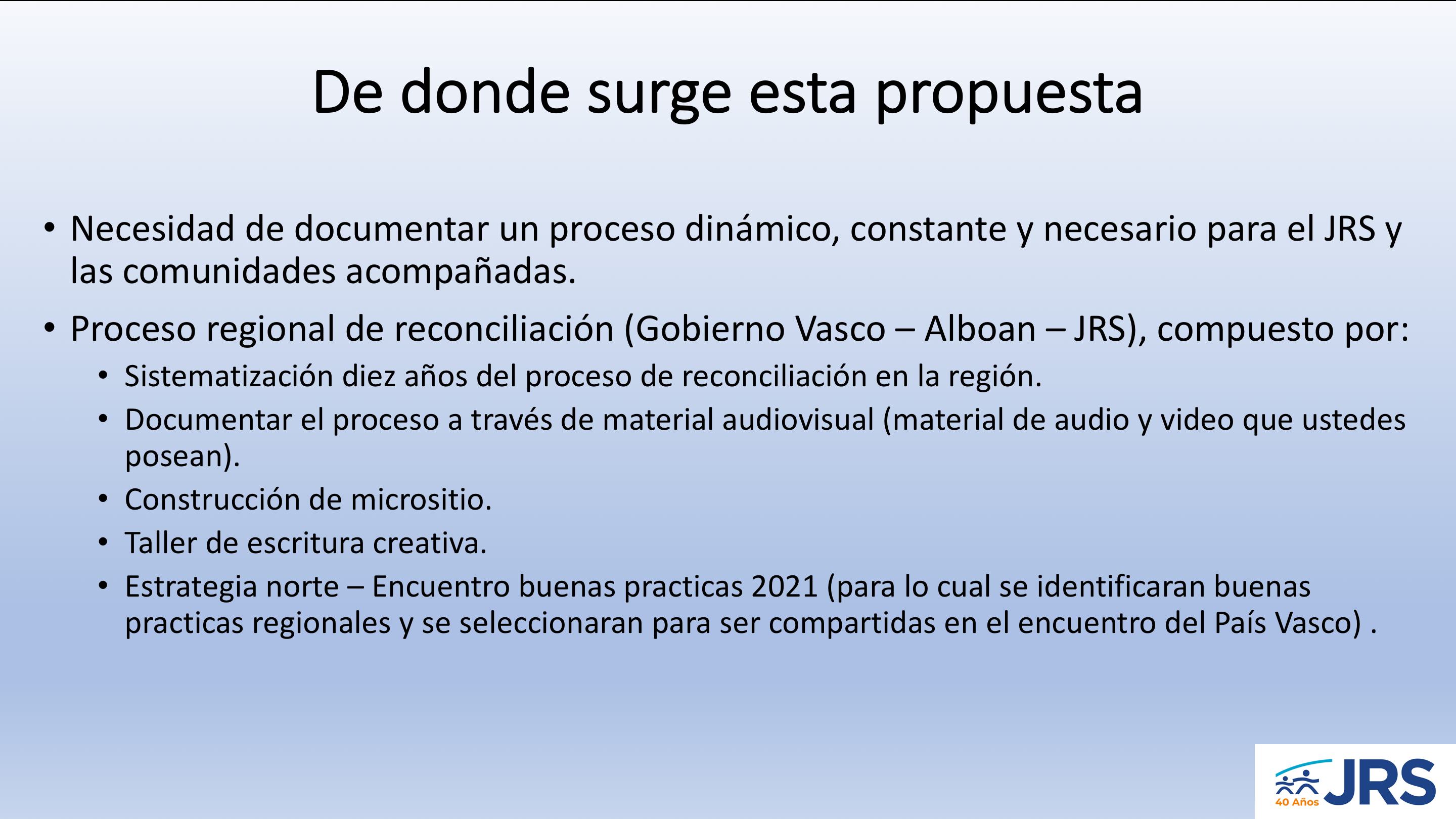 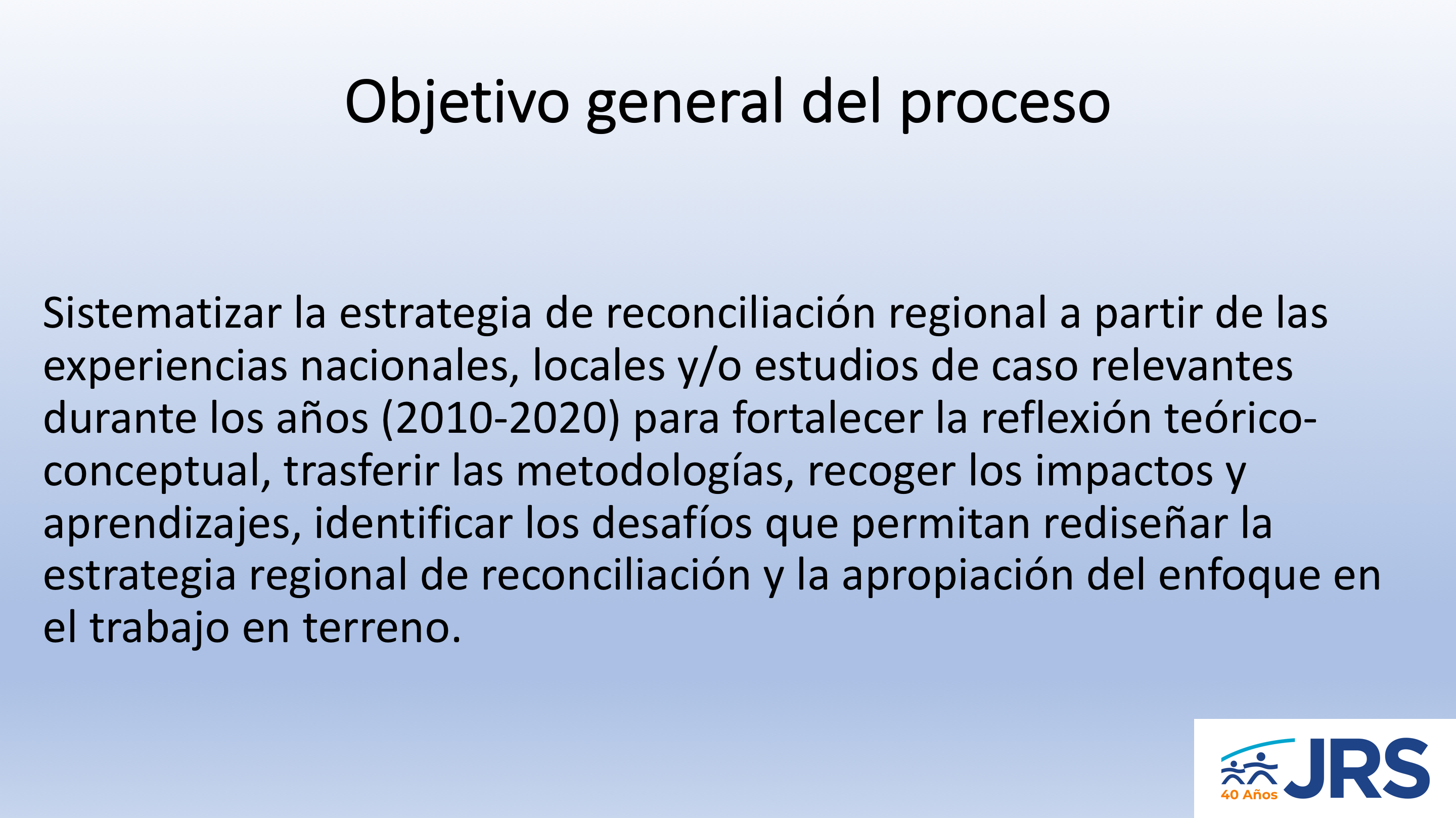 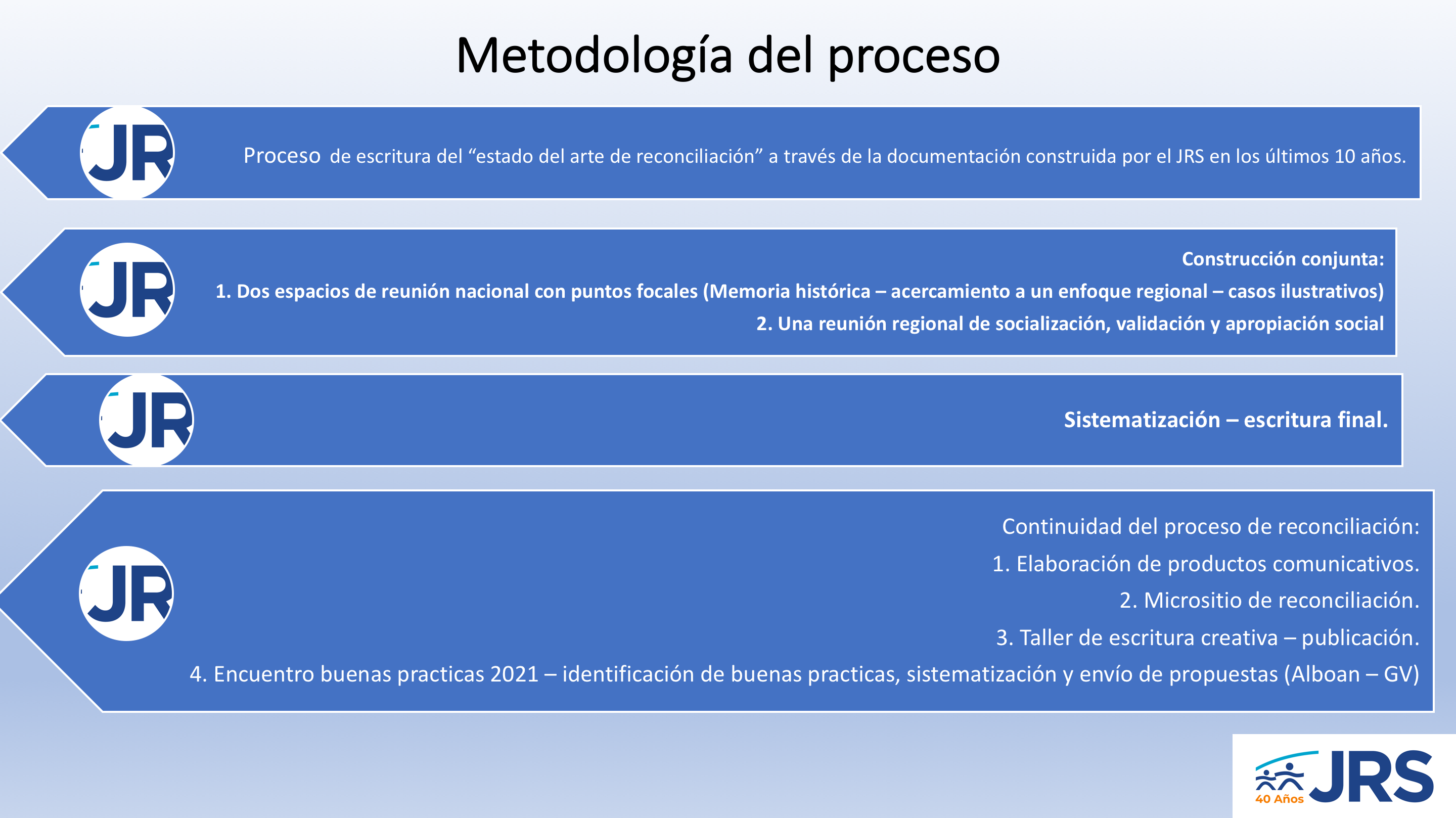 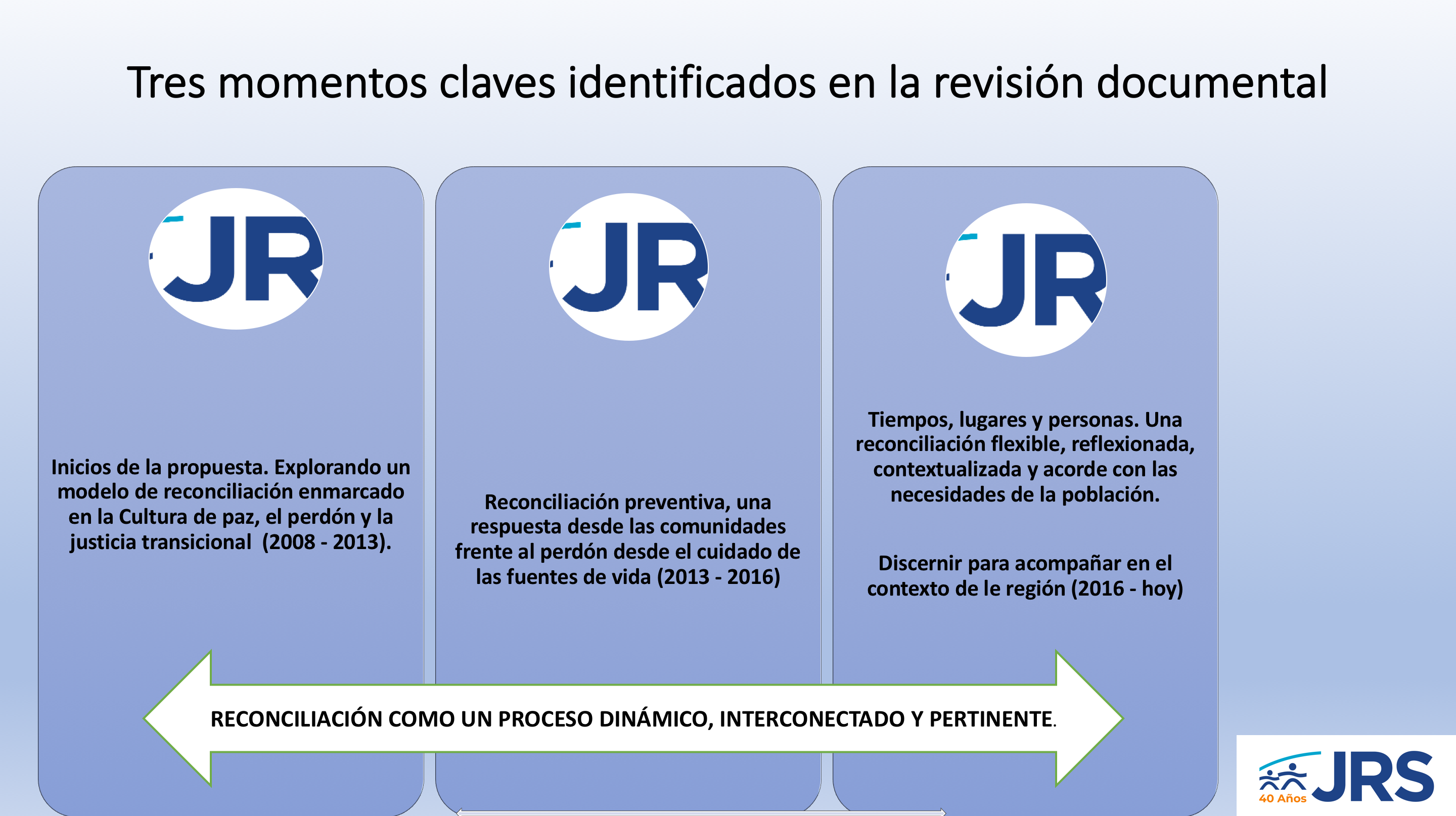 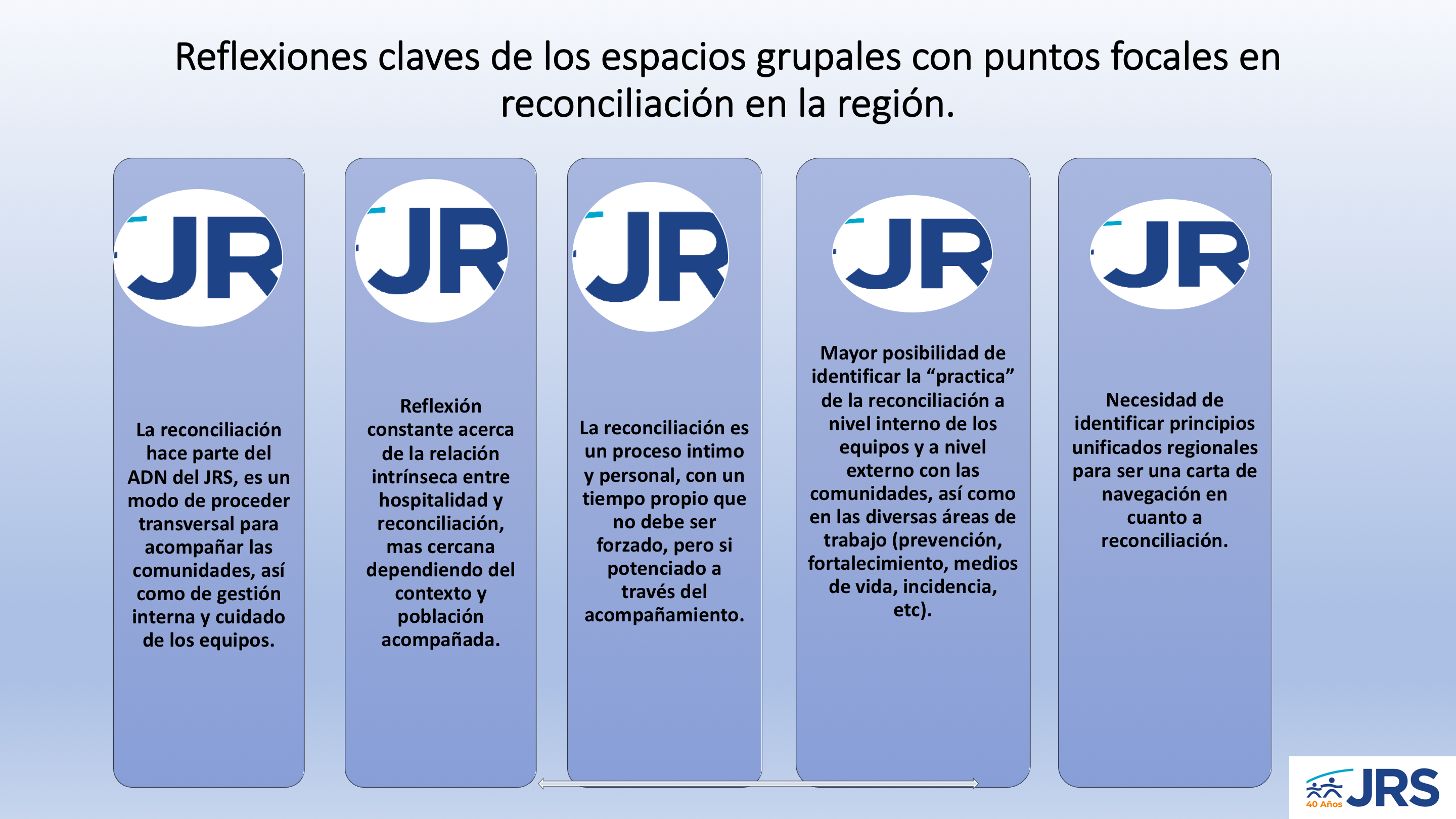 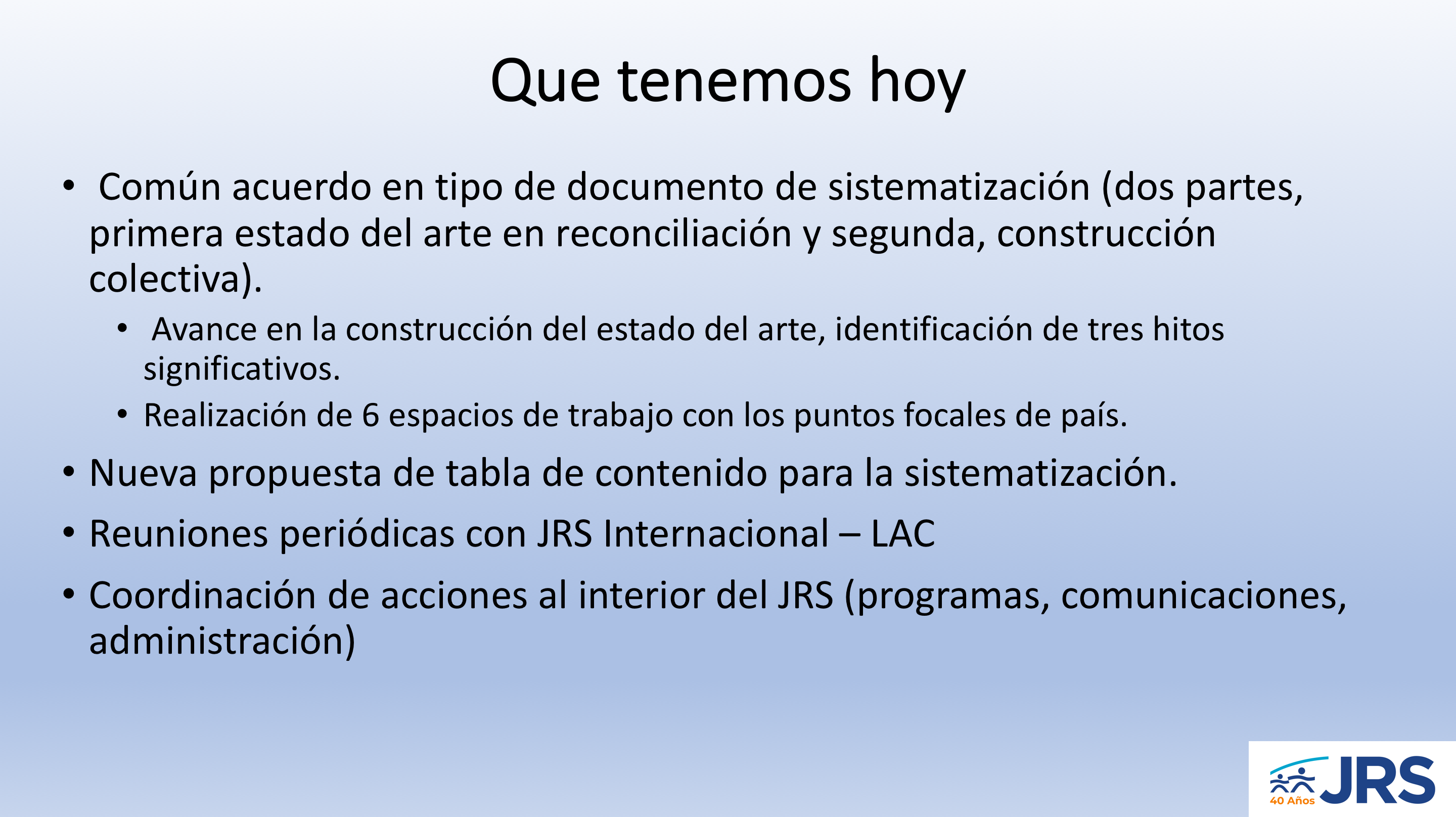 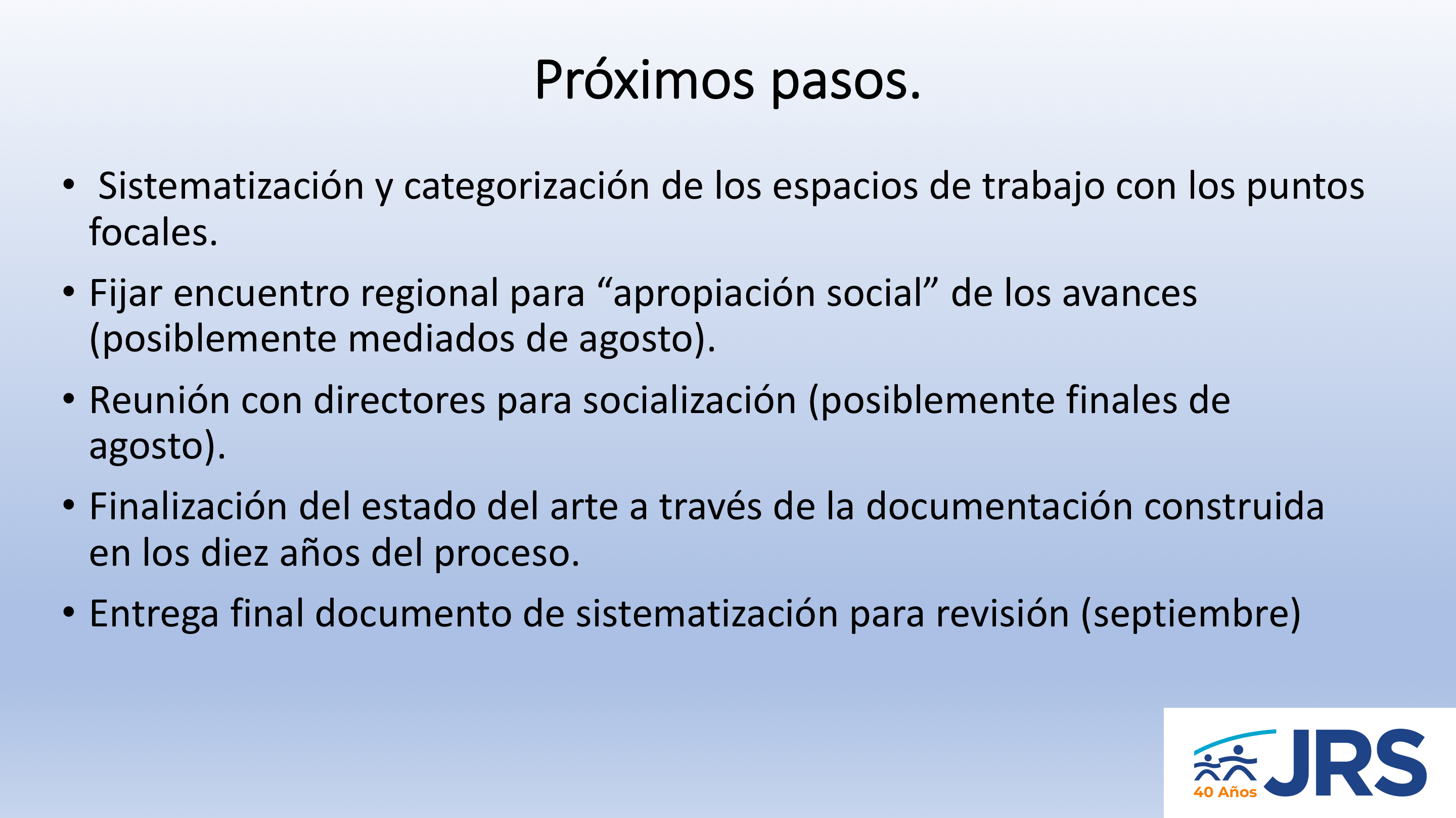 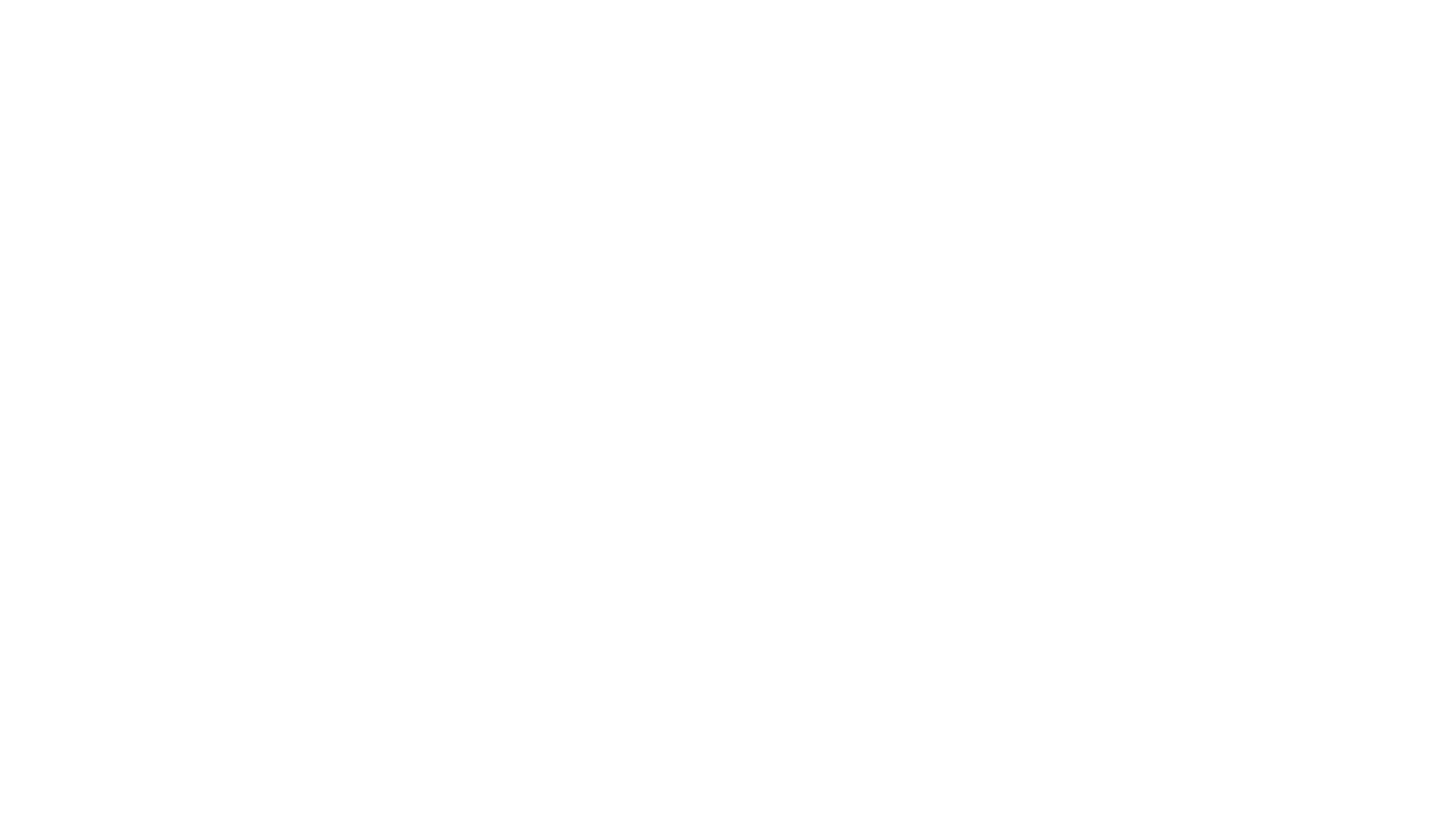 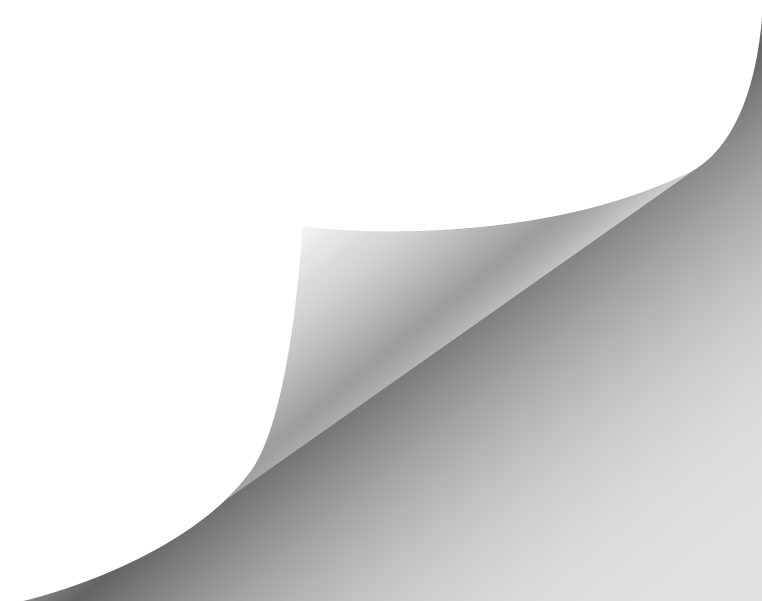 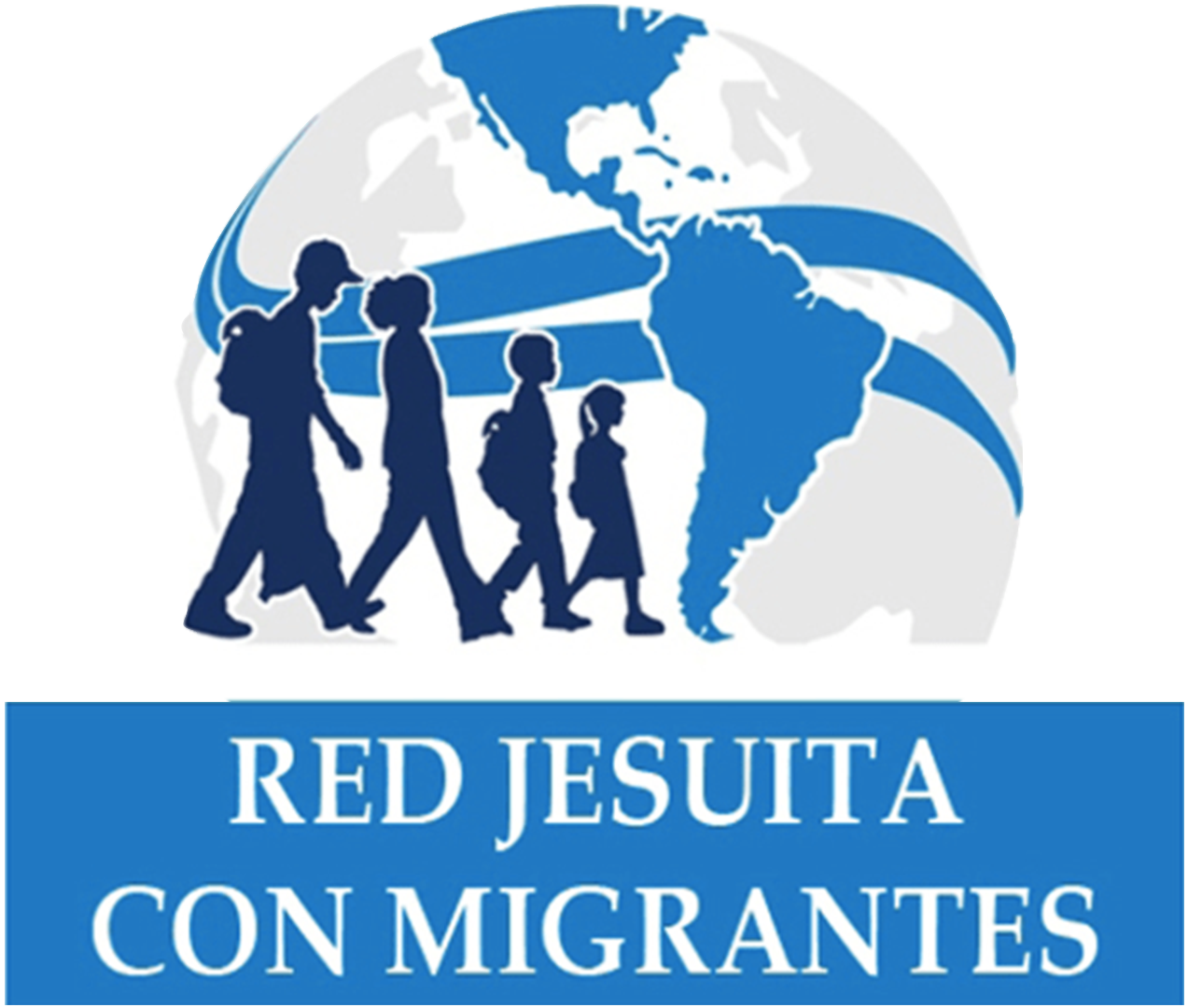 VISITA AL FESTIVAL
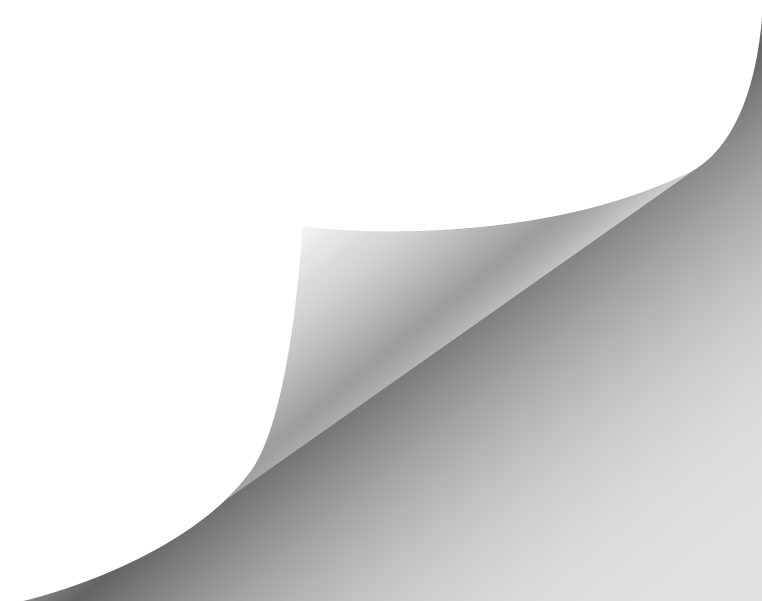 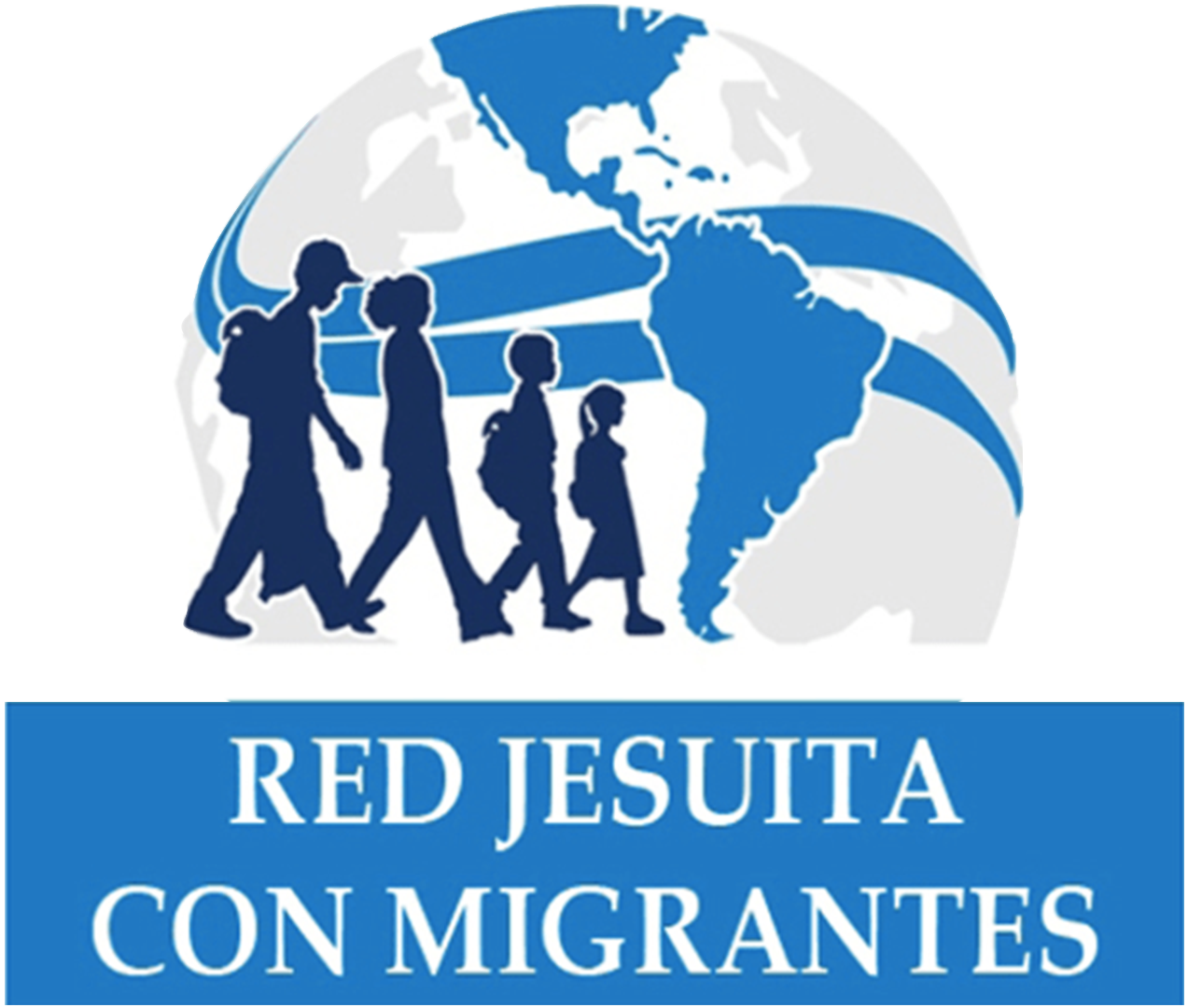 BEATRIZ Y MALÚ
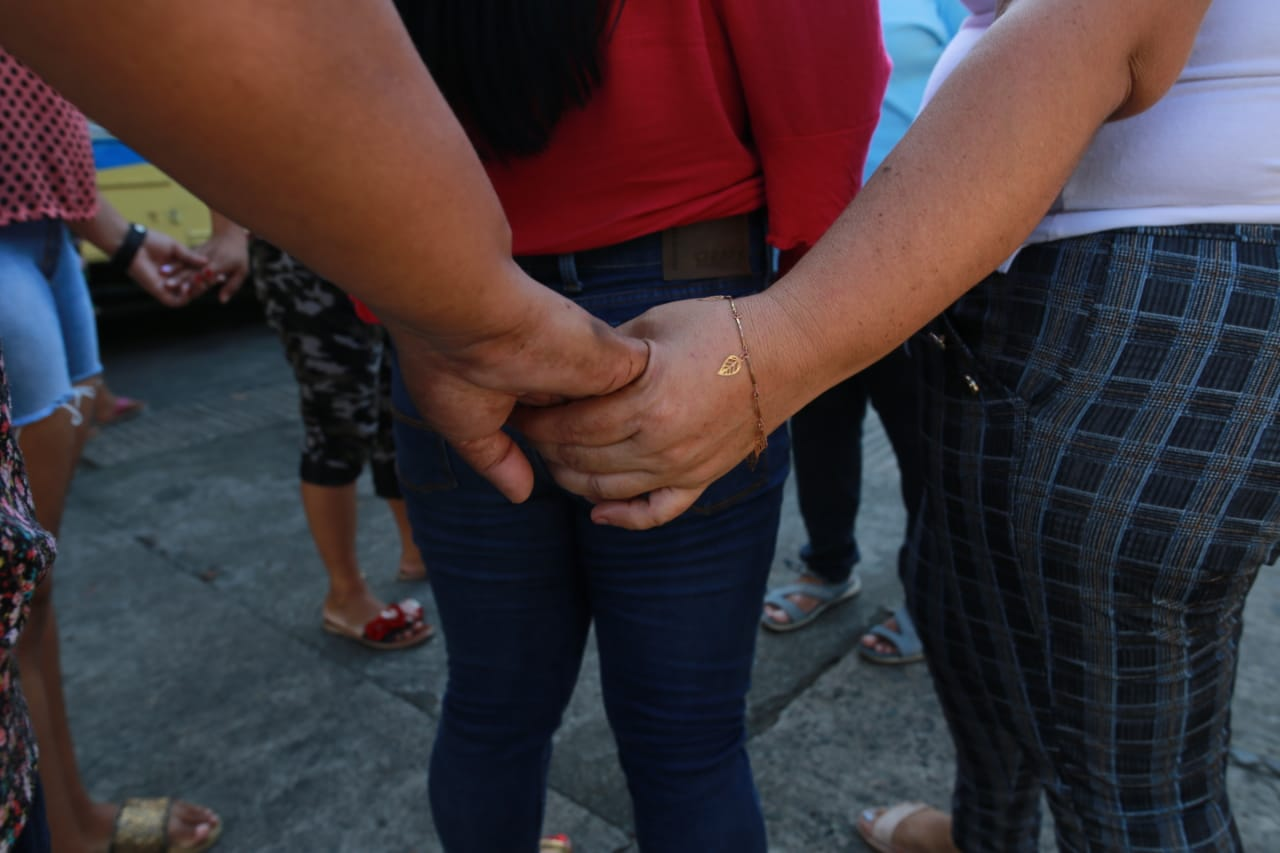 La búsqueda de nuevos caminos
Forjar caminos…

 Abrir grietas…

Construir puentes…
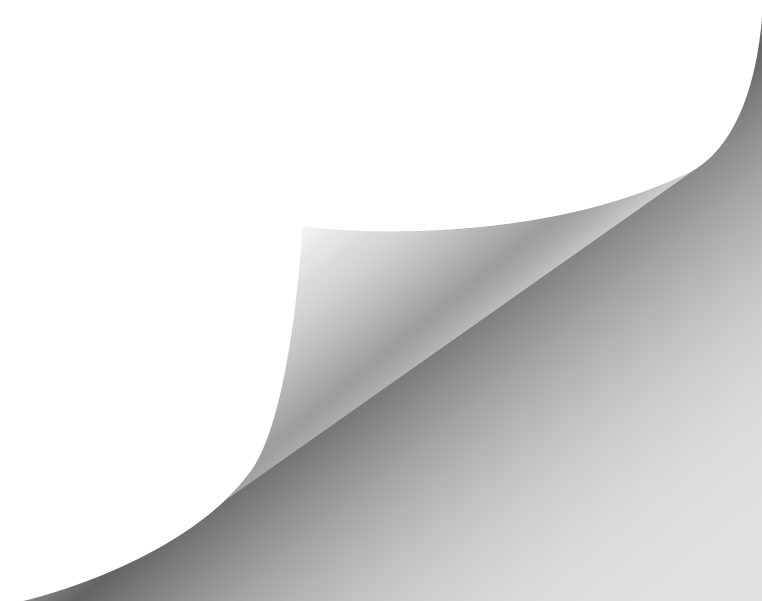 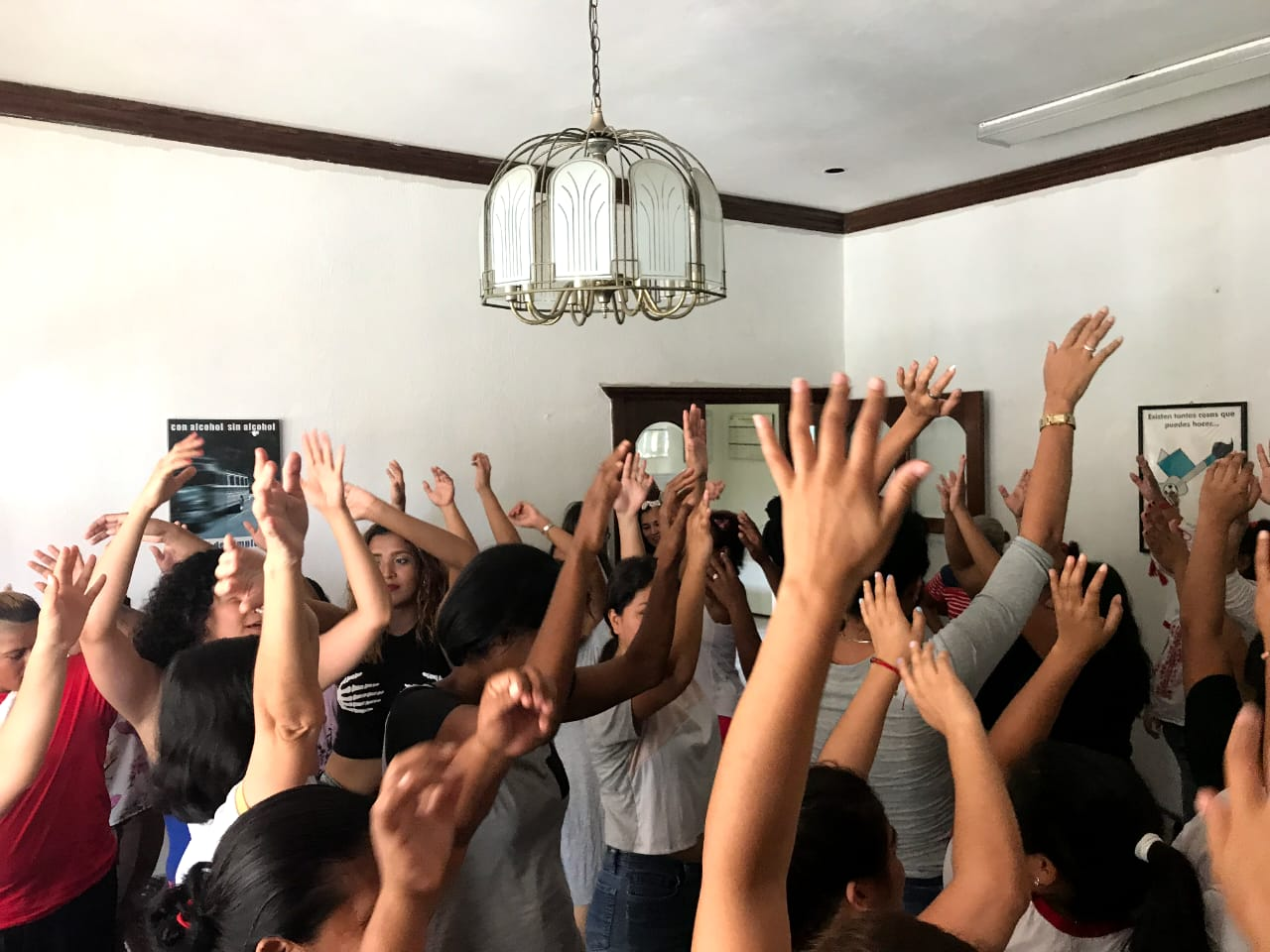 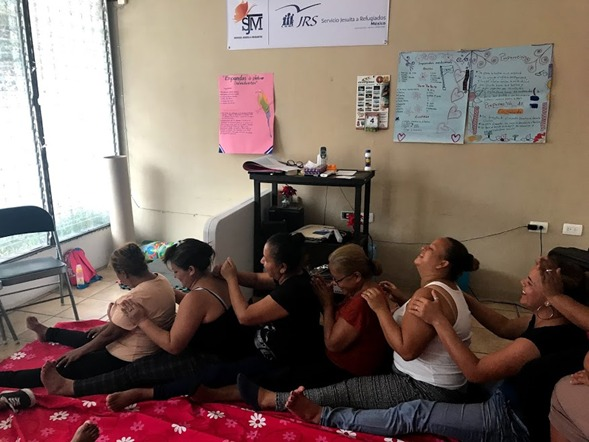 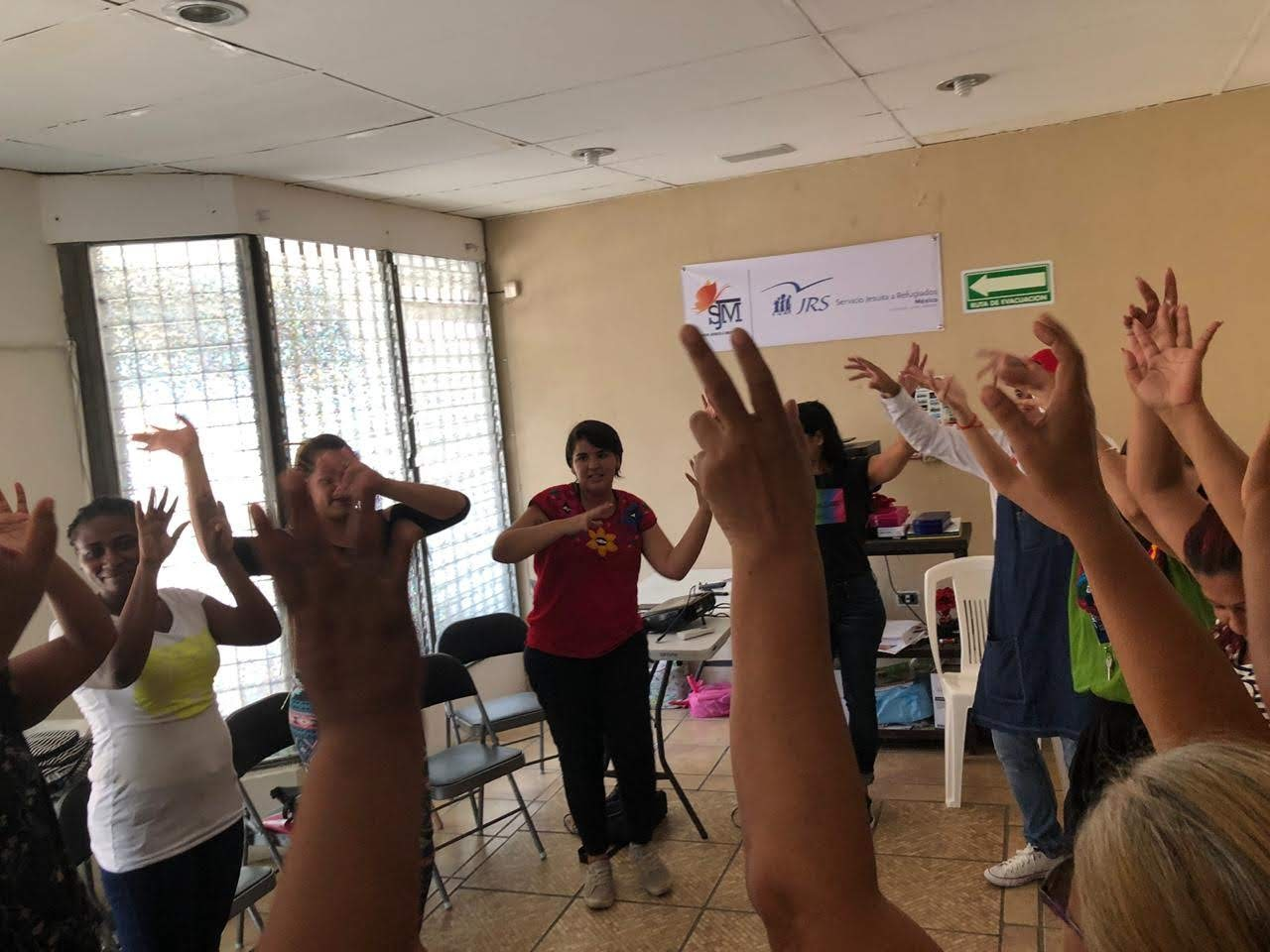 Grupo de Confianza de Mujeres
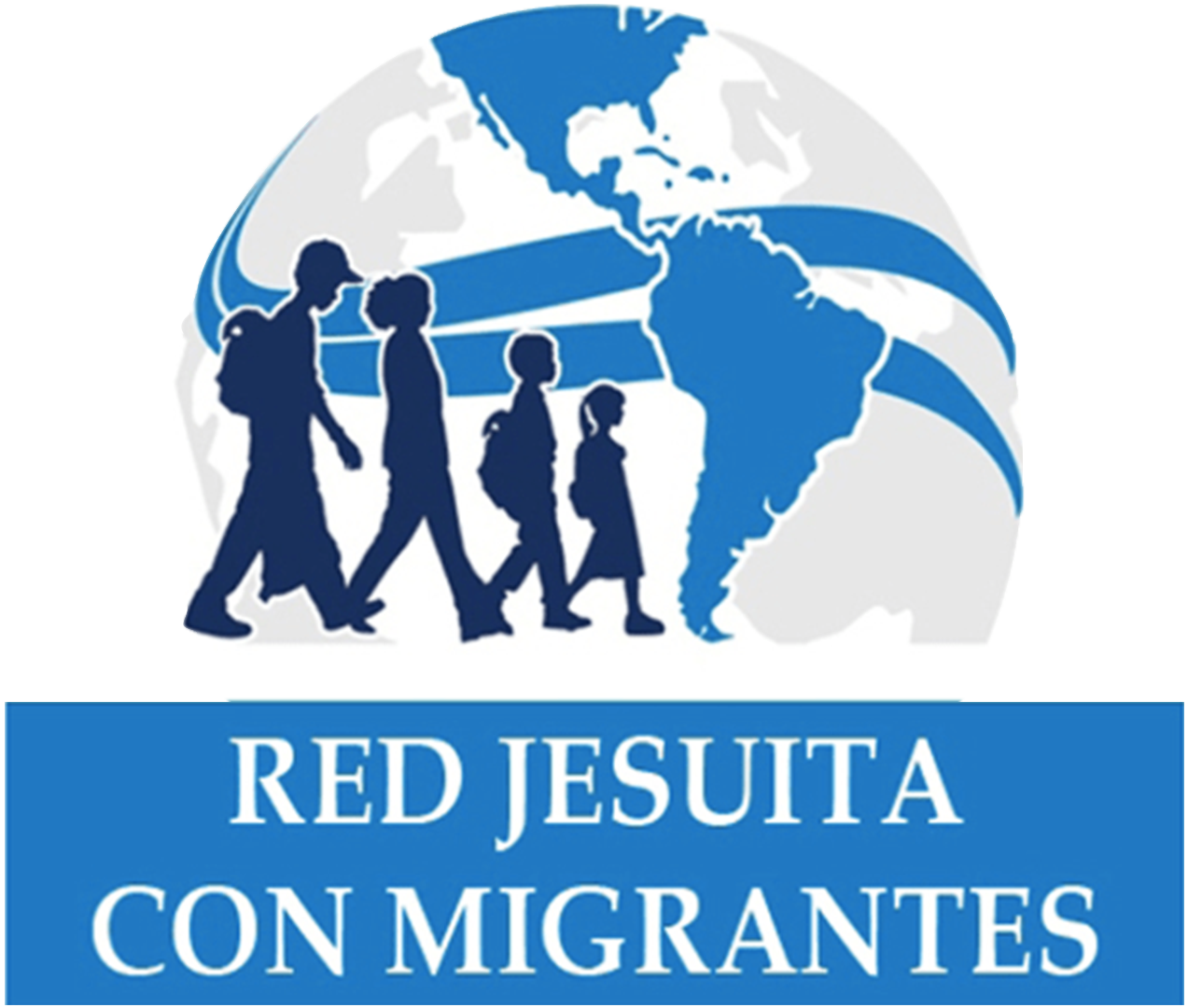 ¿Qué piensas que está pasando en estas fotografías?
Cuando pienso en el significado de la Paz
viene a mí la palabra madre,
 el deseo de un trabajo que me haga feliz,
en viajar, y las formas de una paloma blanca

Paz es también desahogarse, hablar,
la tranquilidad de sacar todo fuera, 
es a veces llorar y el abrazo de un ser querido.

La paz es blanca como las nubes, como el arroz, sabe a miel,a café, a chocolate, a pinol con leche, y crece con la convivencia de los amigos del camino.

Hemos aprendido que para tener paz hemos de desarrollar primero la paciencia, 
la amorosidad y la humildad.

Esto ha sido importante, porque a través de estar en paz, hemos encontrado también la alegría.

Mujeres del grupo de confianza SJR
Septiembre 2019
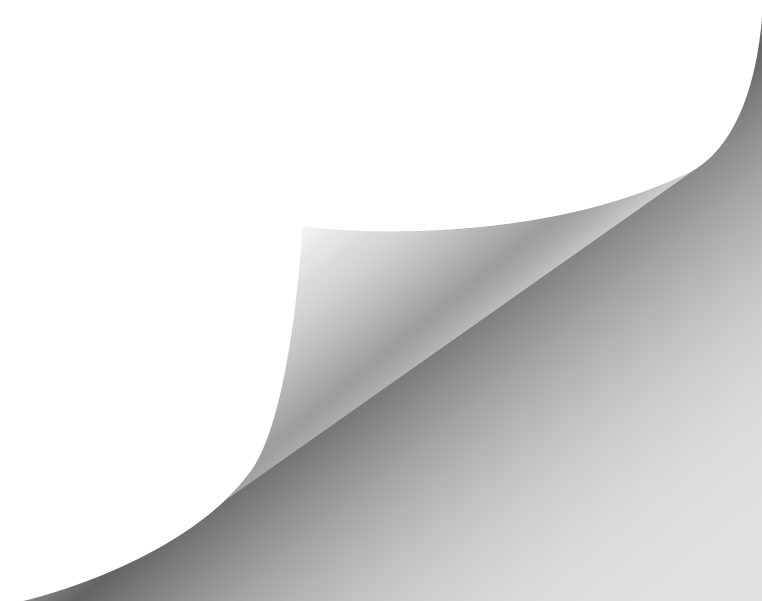 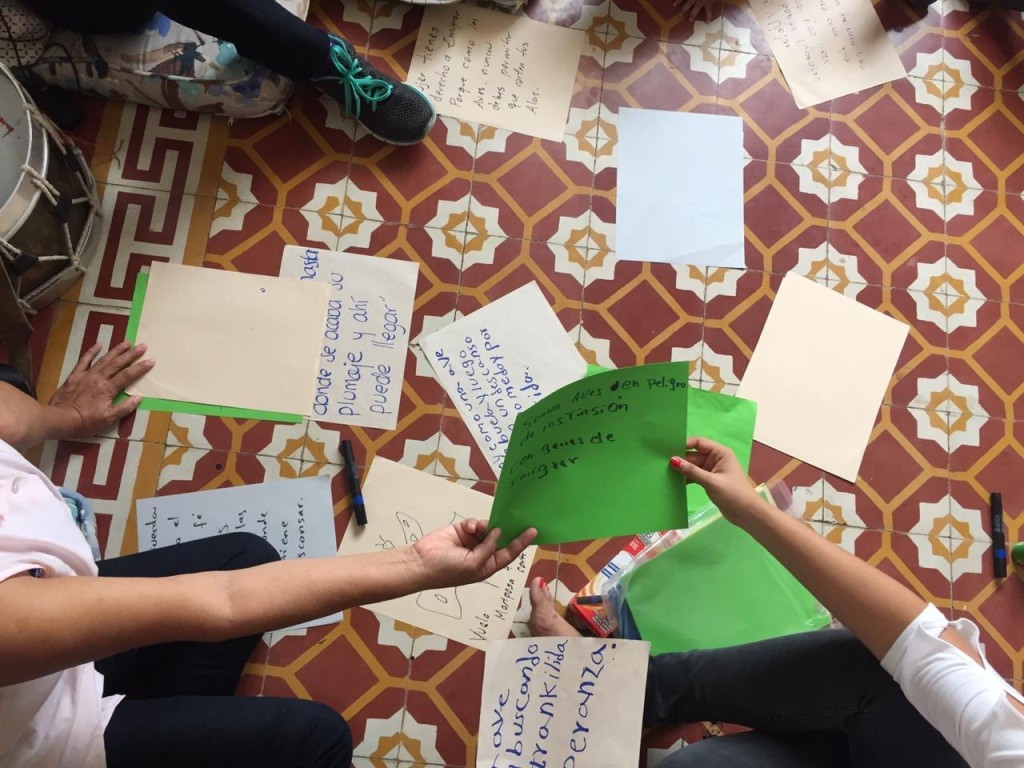 Narrar nuestras historias
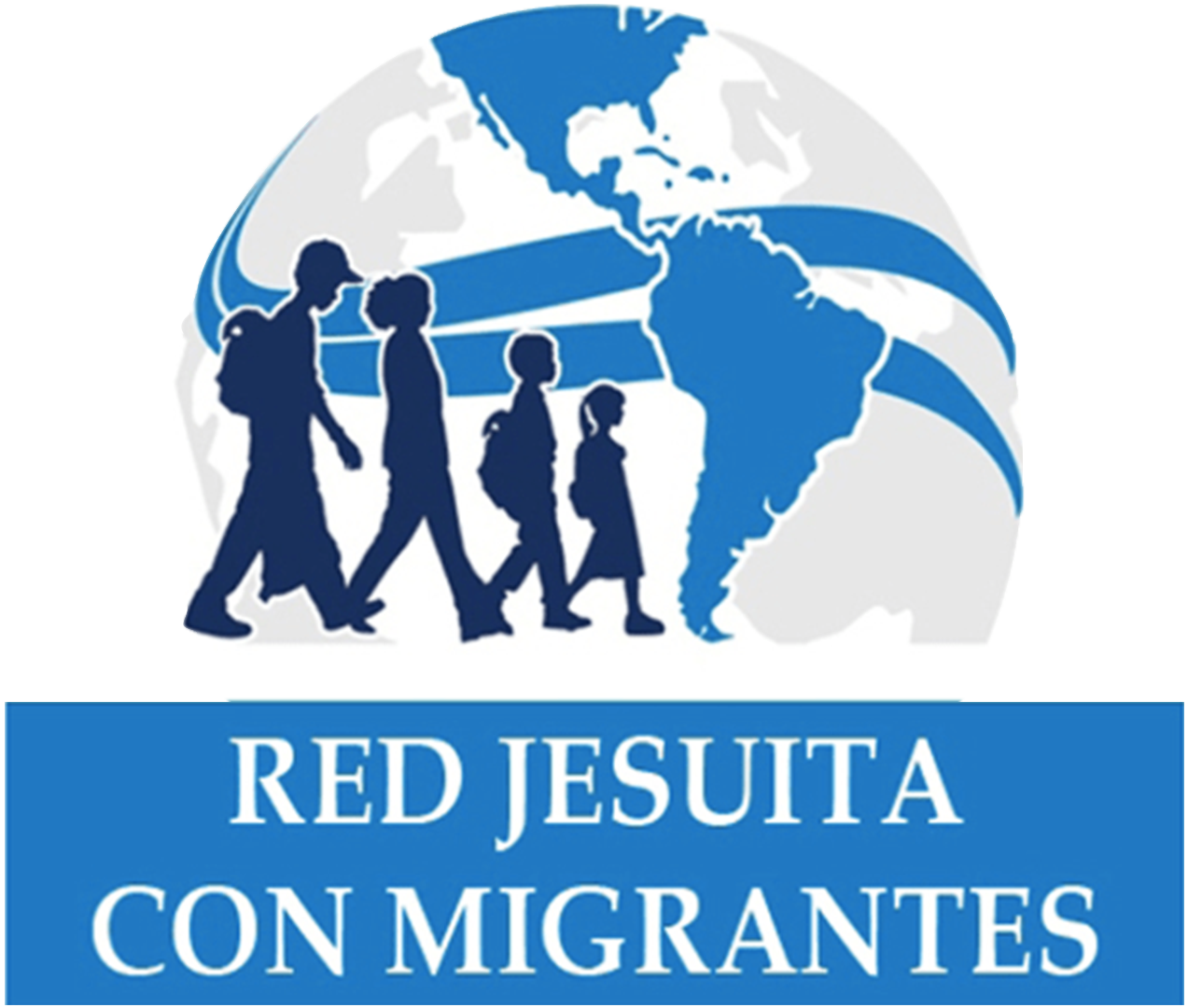 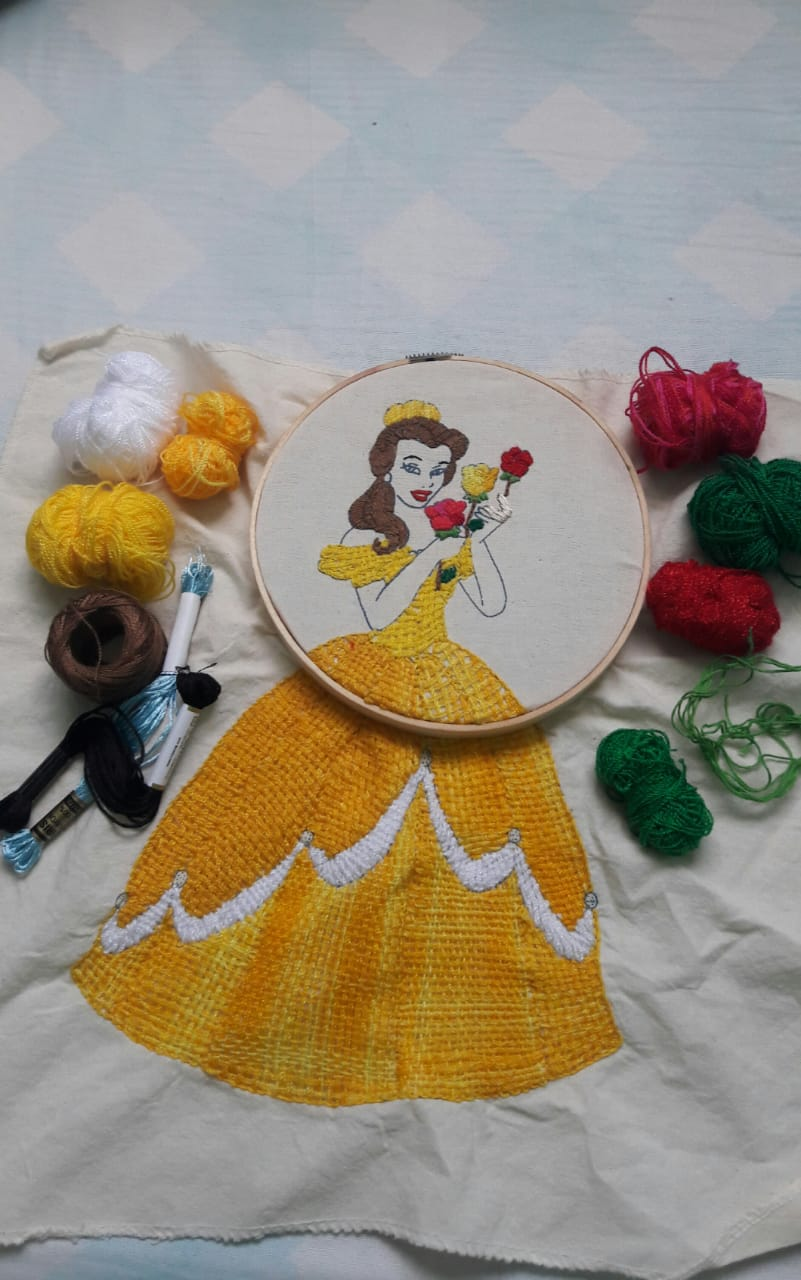 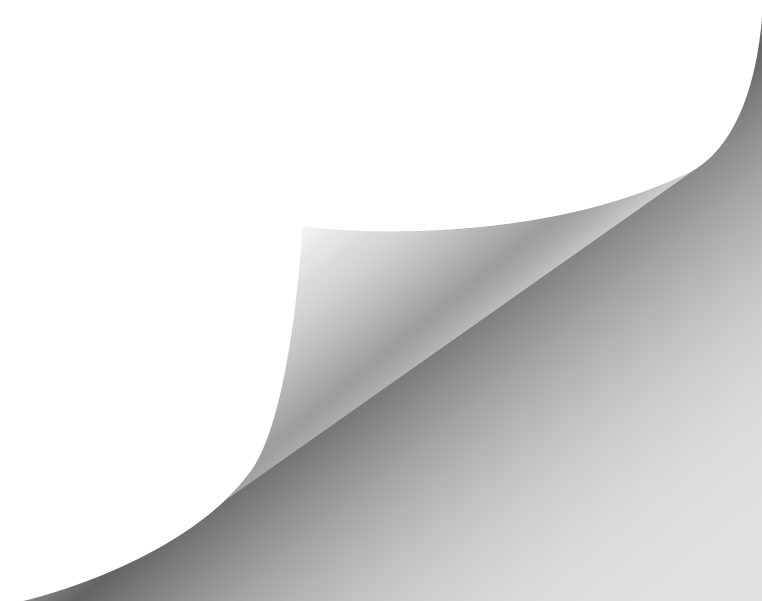 Respondiendo desde los saberes
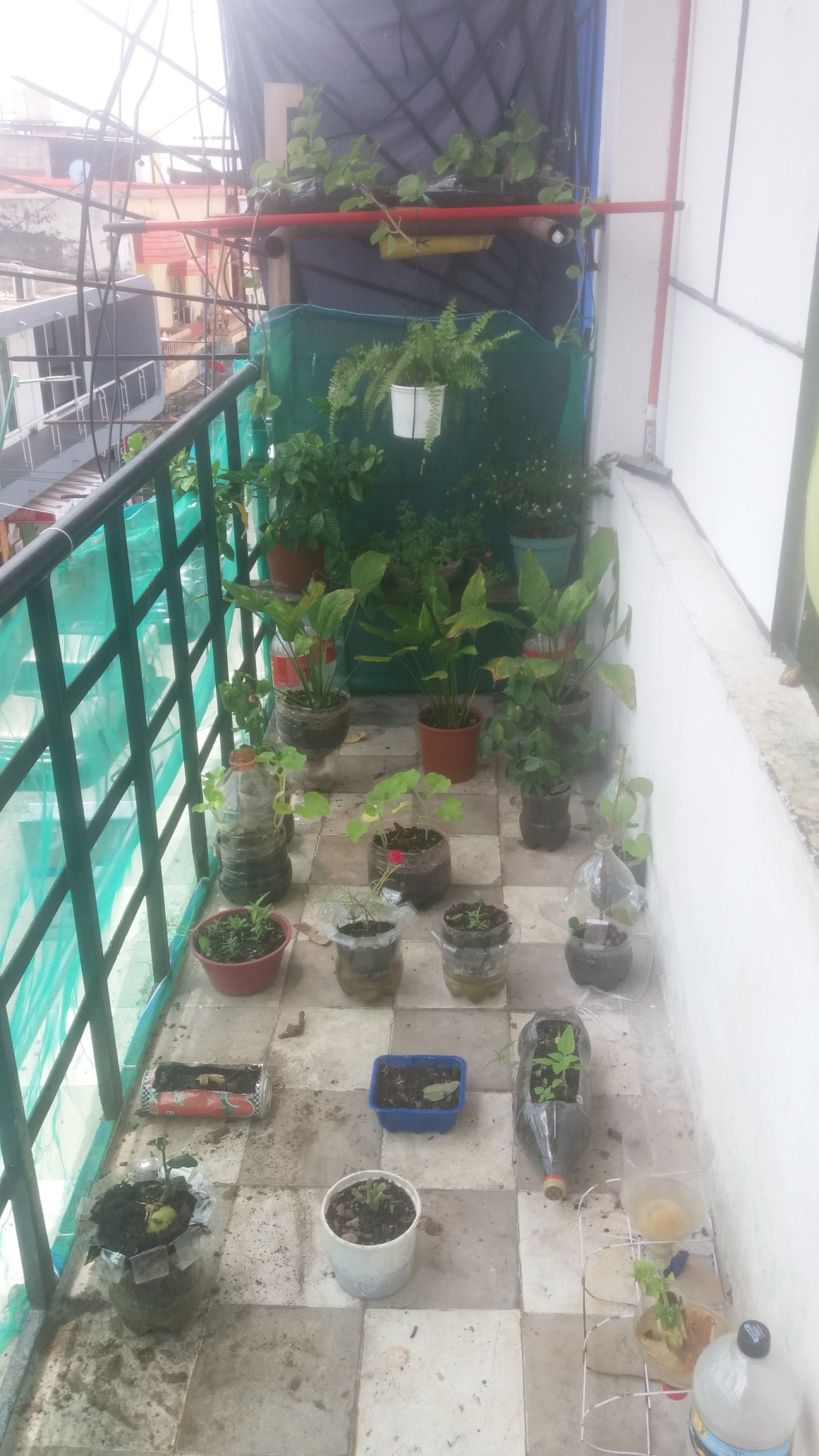 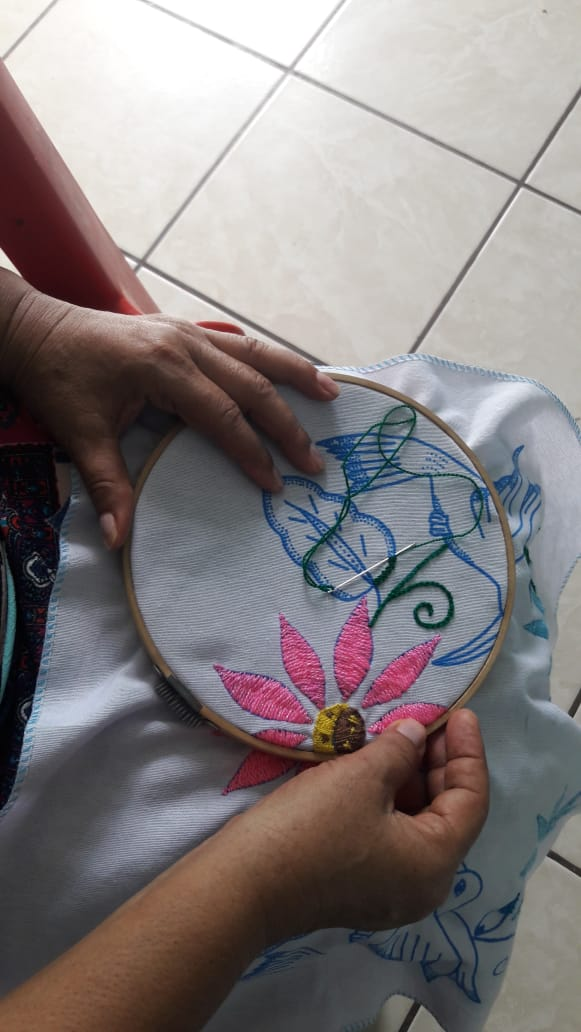 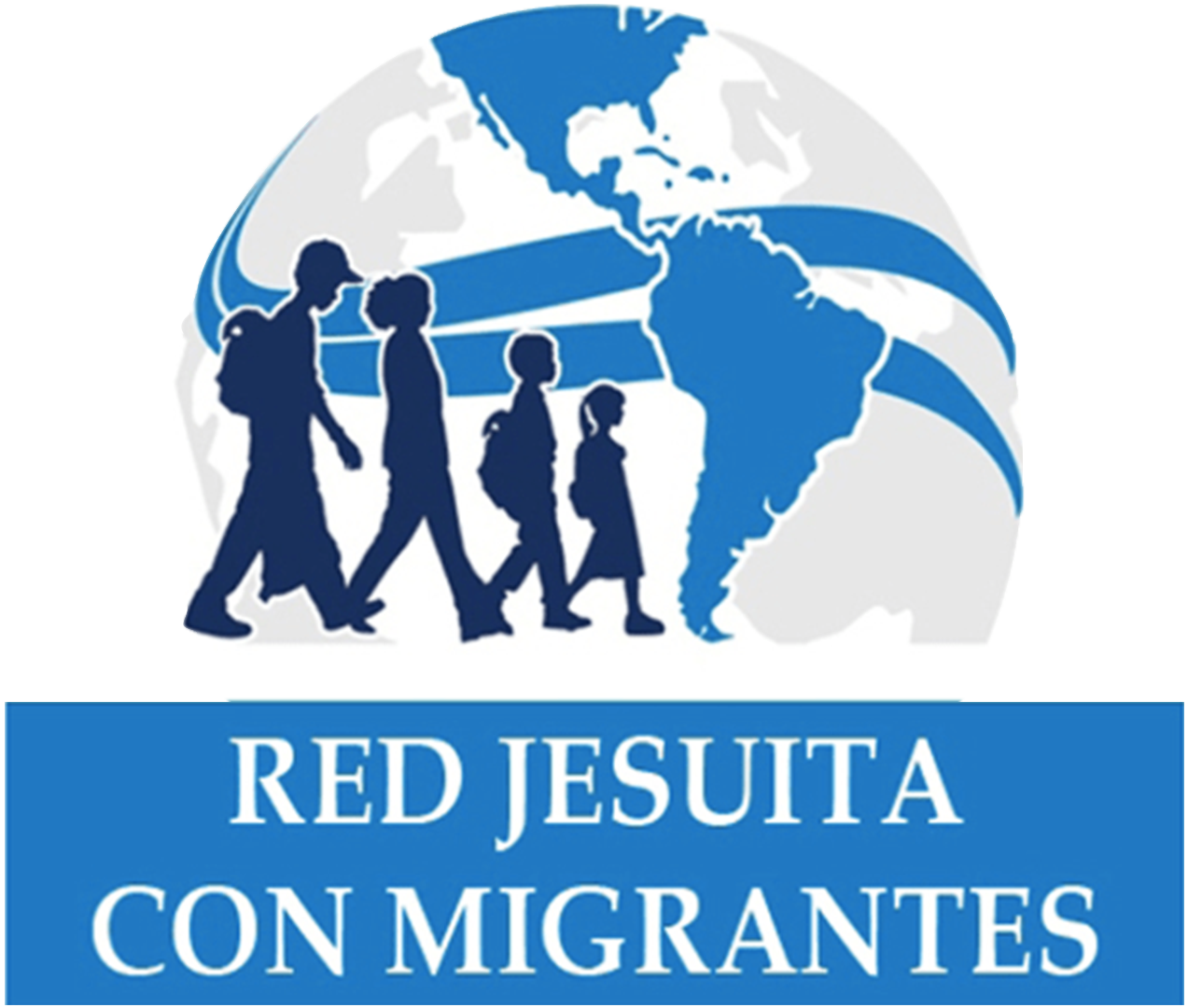 “Empecé a bordar cuando empezó la pandemia y tuve que quedarme en casa…me  vino la pregunta ¿En qué vas ocupar tu mente? Fue algo sorprendente, yo no sabía bordar, así que empecé a ver videos de cómo la gente le hacía.  M, Guatemala
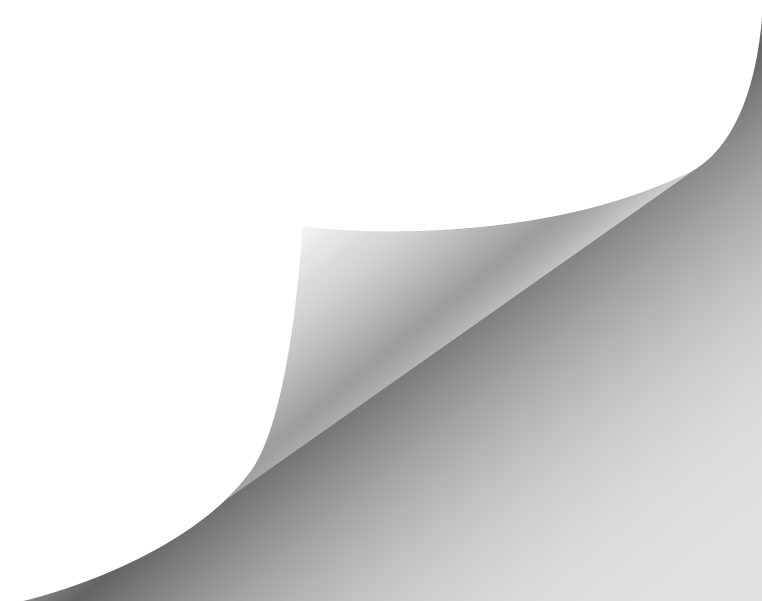 Generosidad
Confianza
COOnspiramos
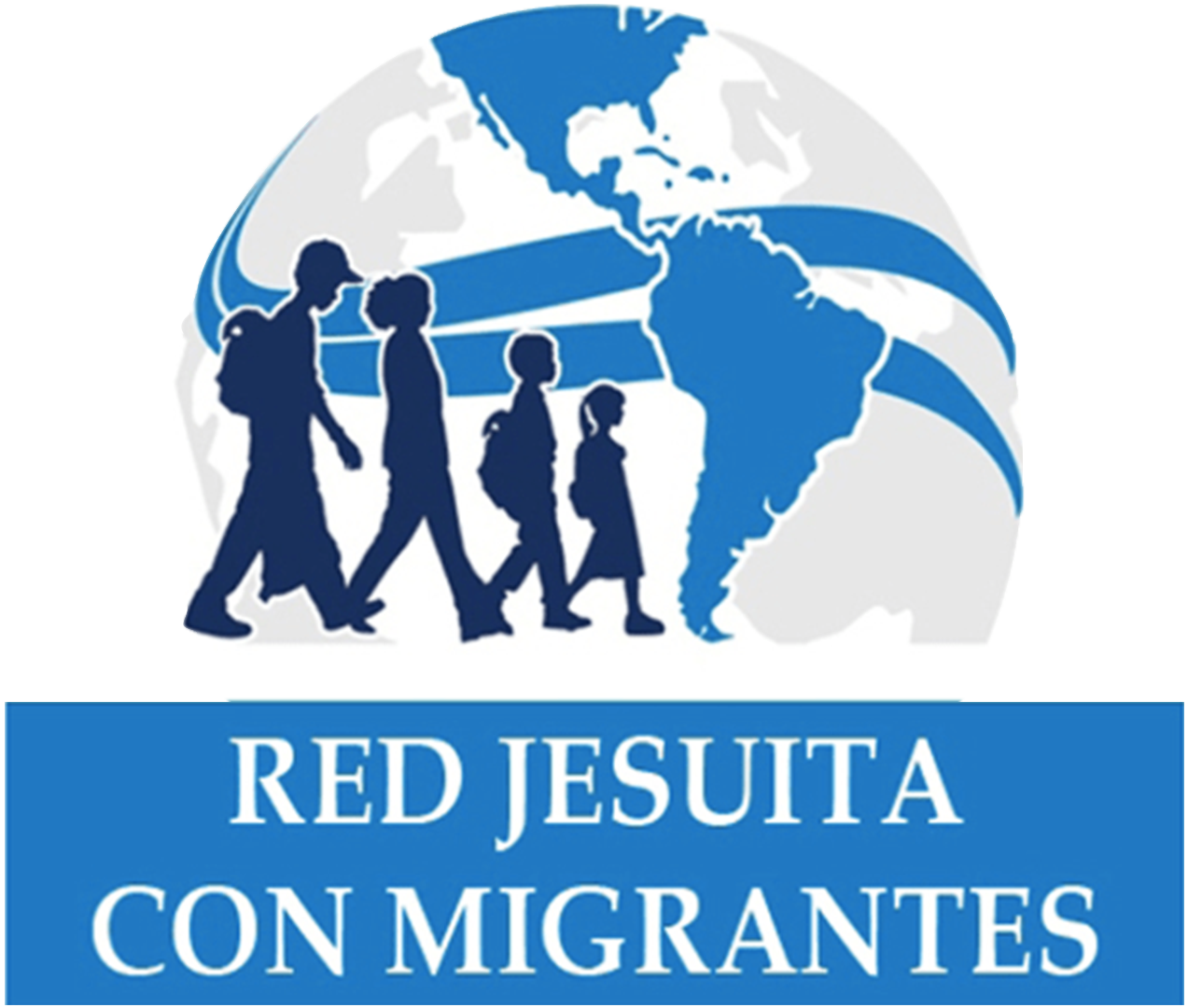 El bien común es encontrarse - Aristóteles
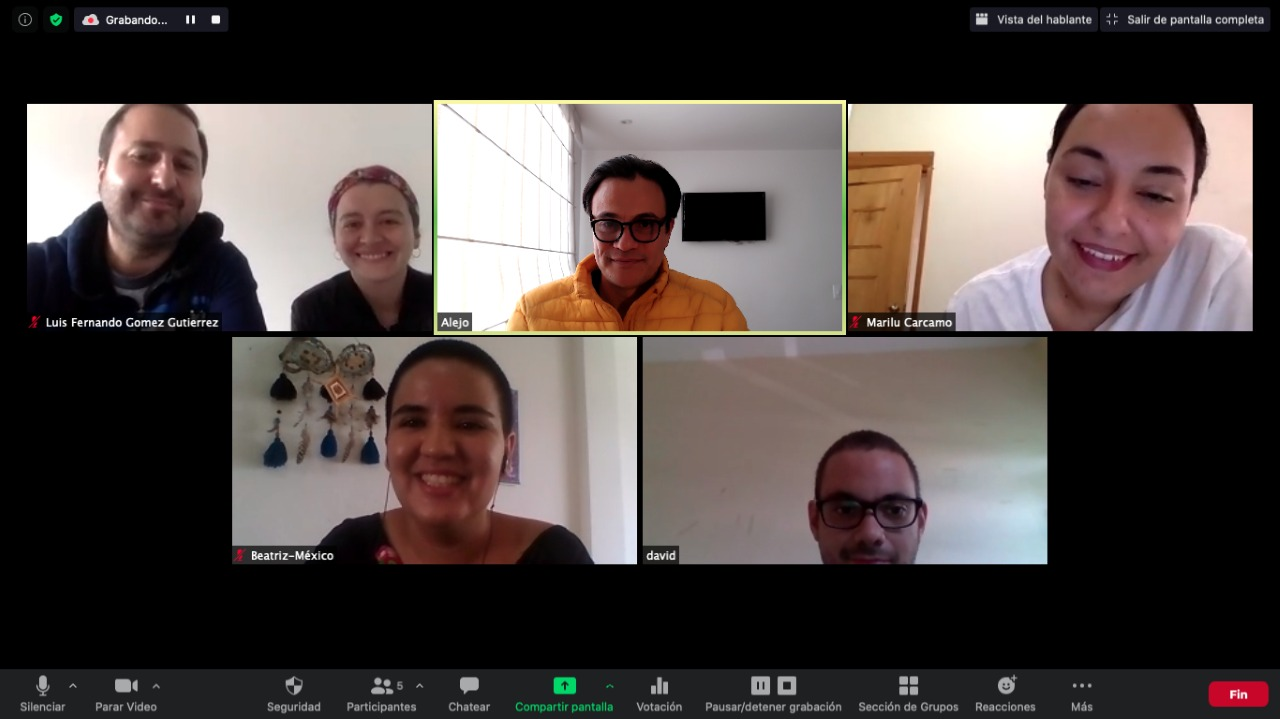 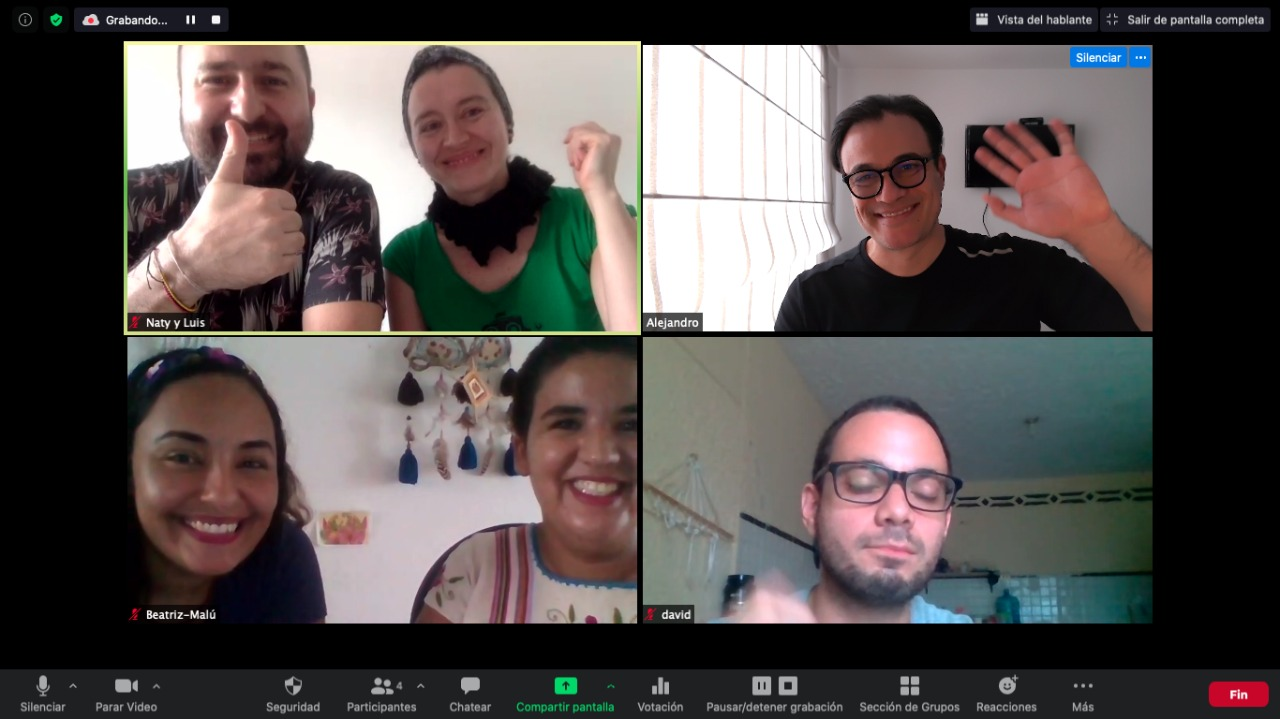 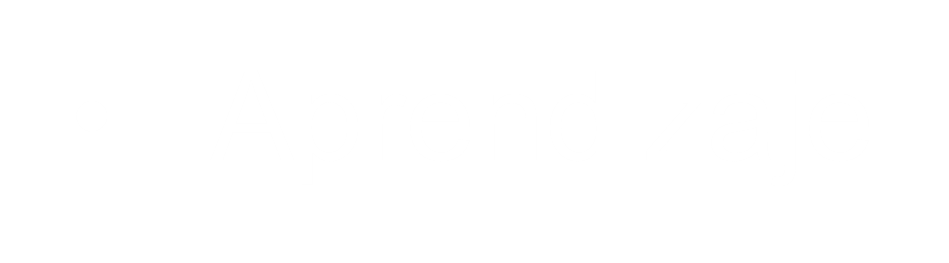 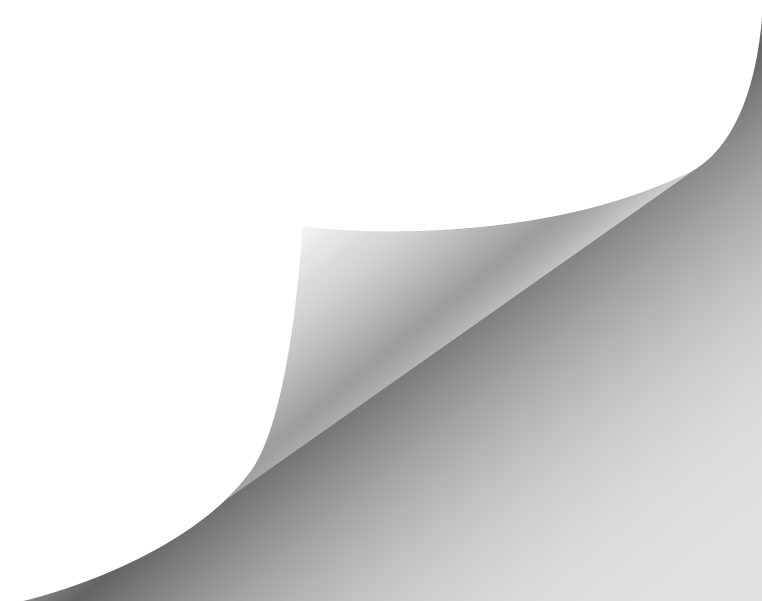 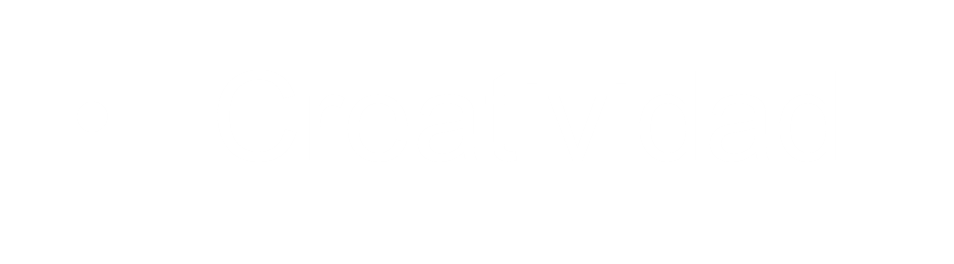 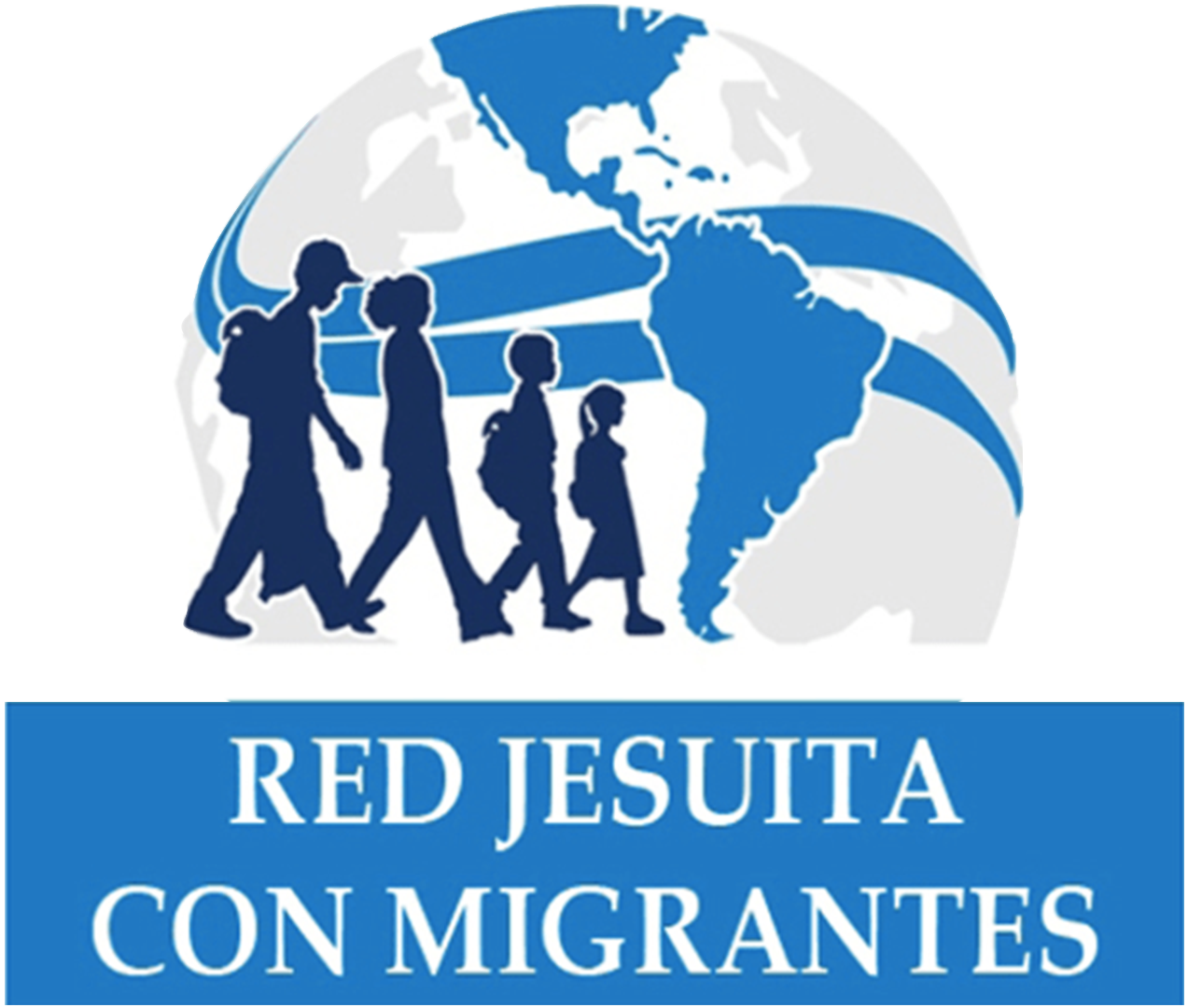 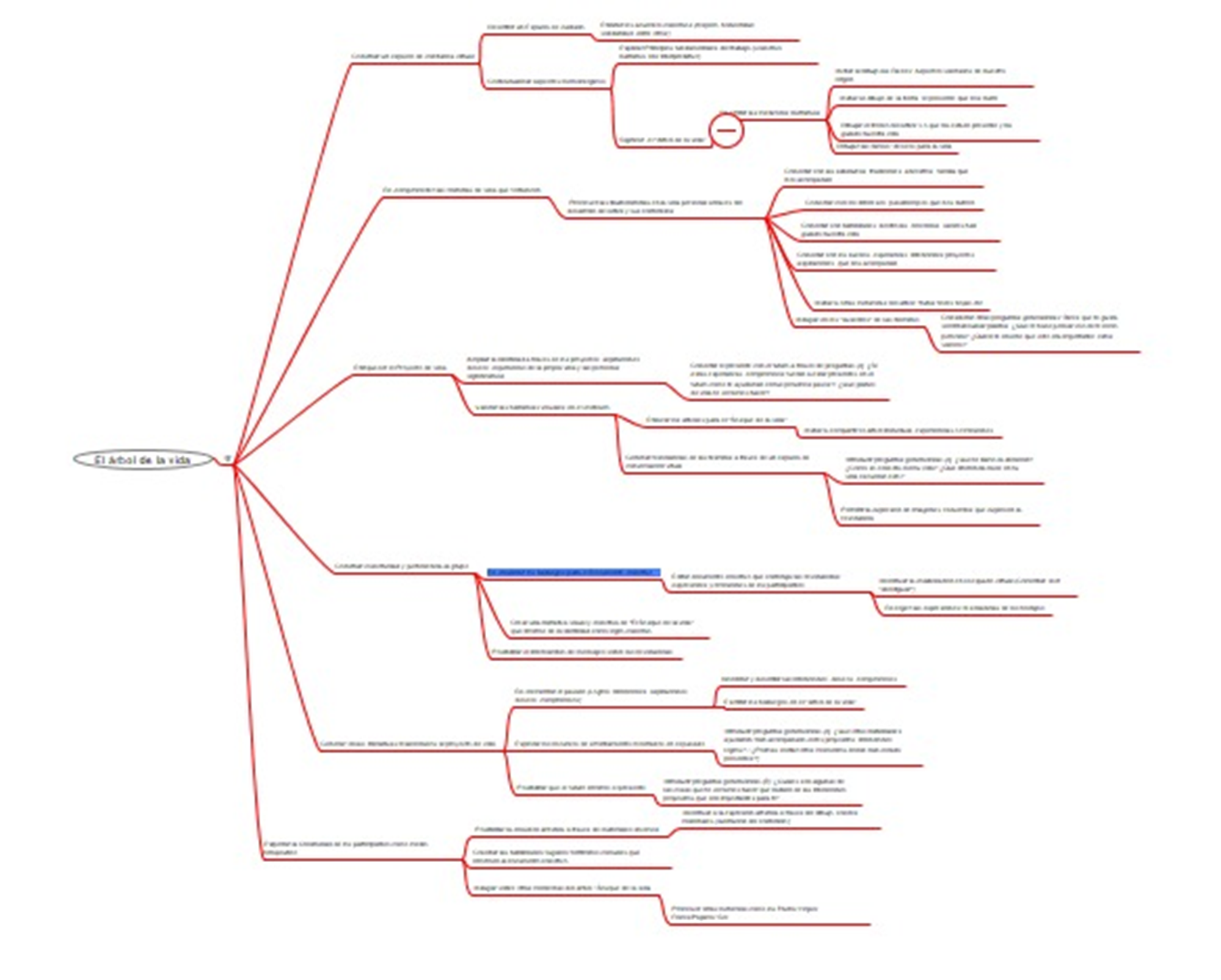 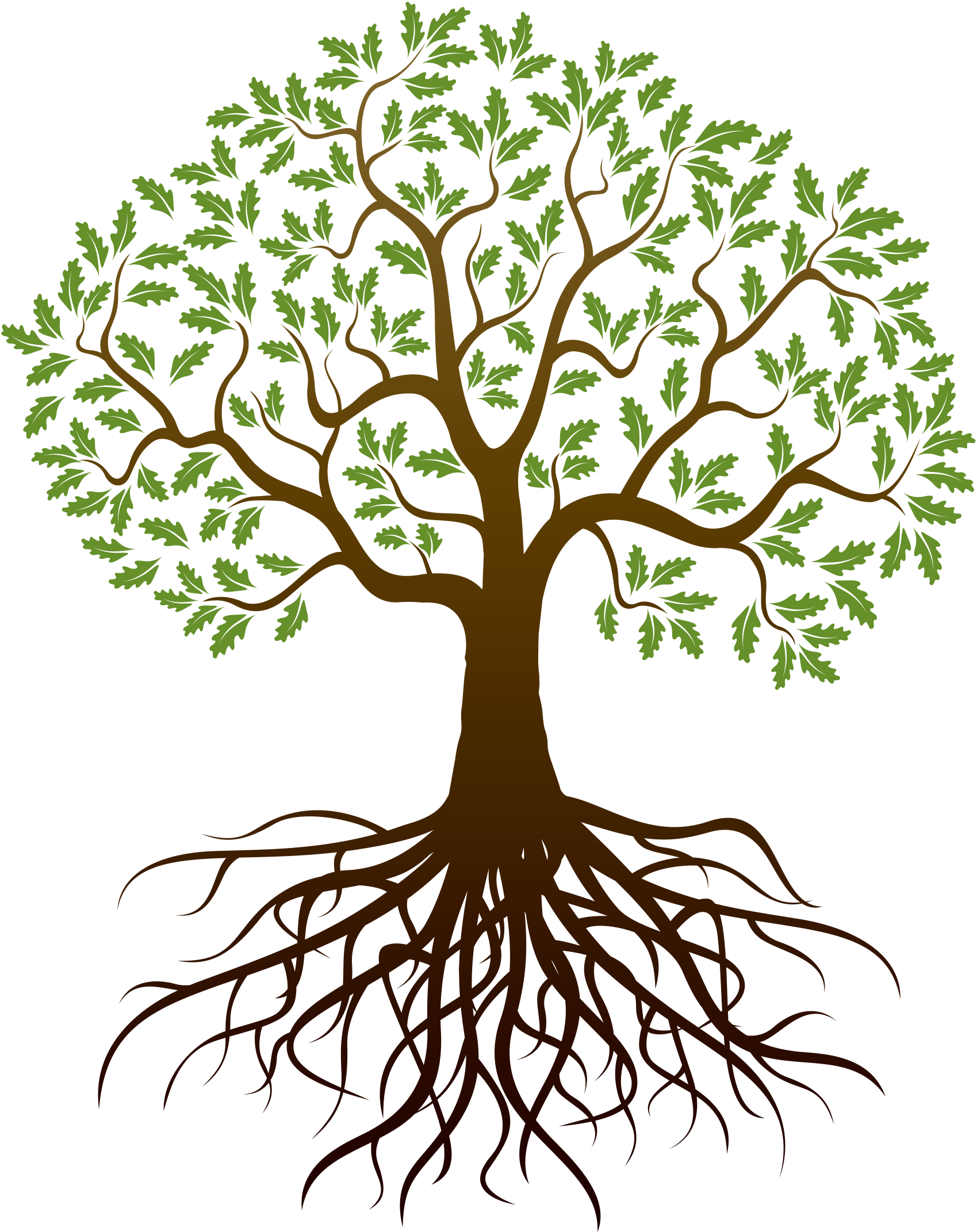 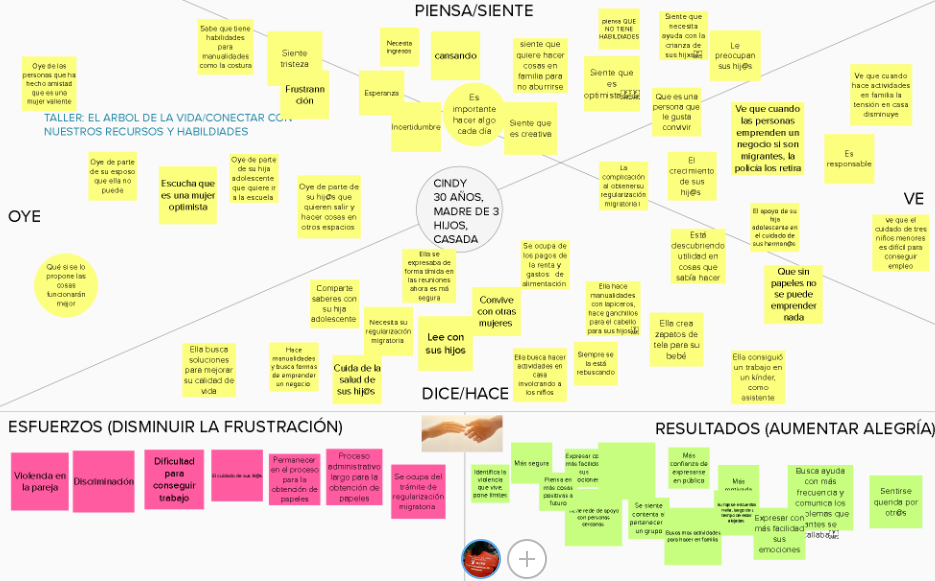 7 sesiones para crear un método

Ser curiosos

Respeto (saber mirar)

Dar respuesta
“El árbol de la vida”- Taller virtual
Esperanza no es la convicción de que algo saldrá bien, sino la certeza de que algo tiene sentido, independientemente de cómo resulte.

Vaclav Havel
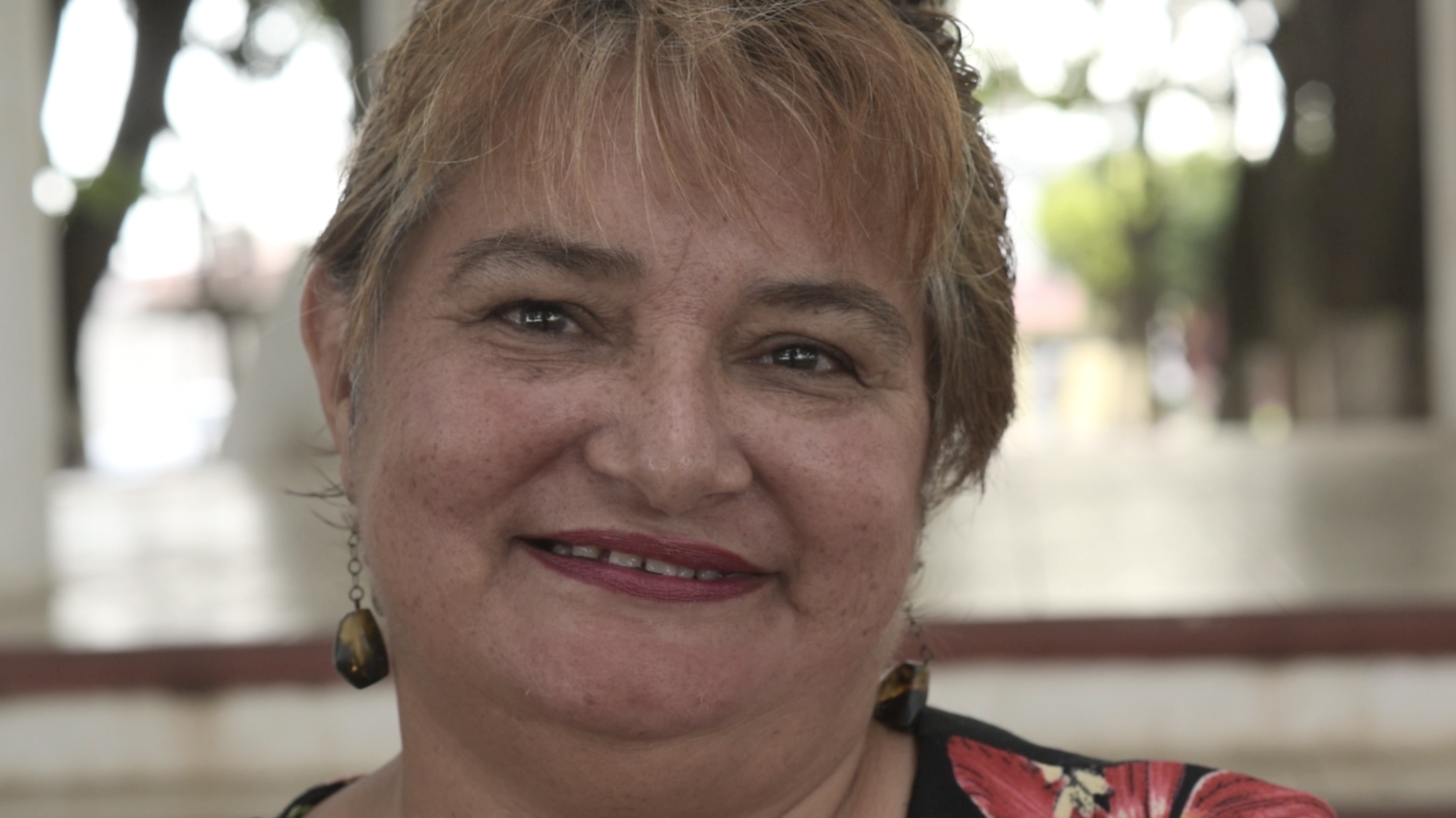 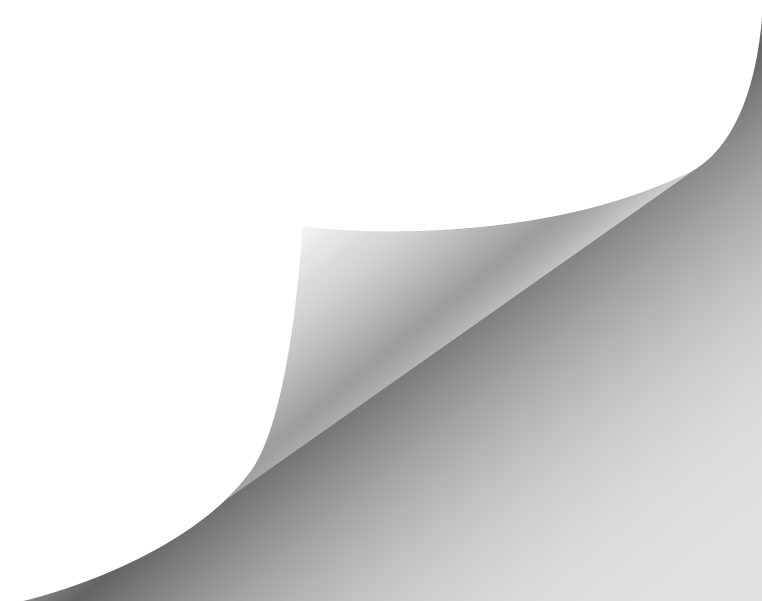 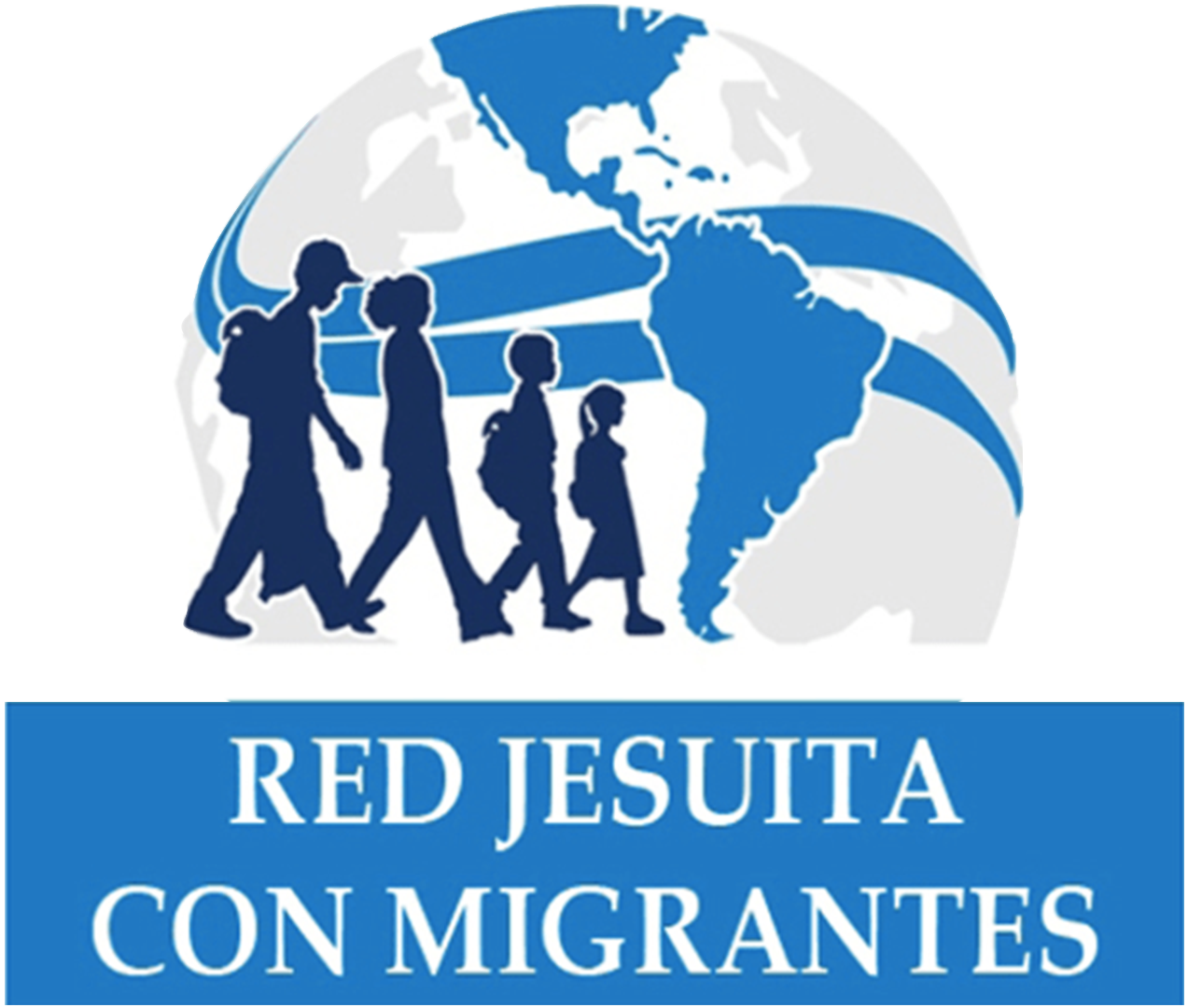 Encuentro de a dos
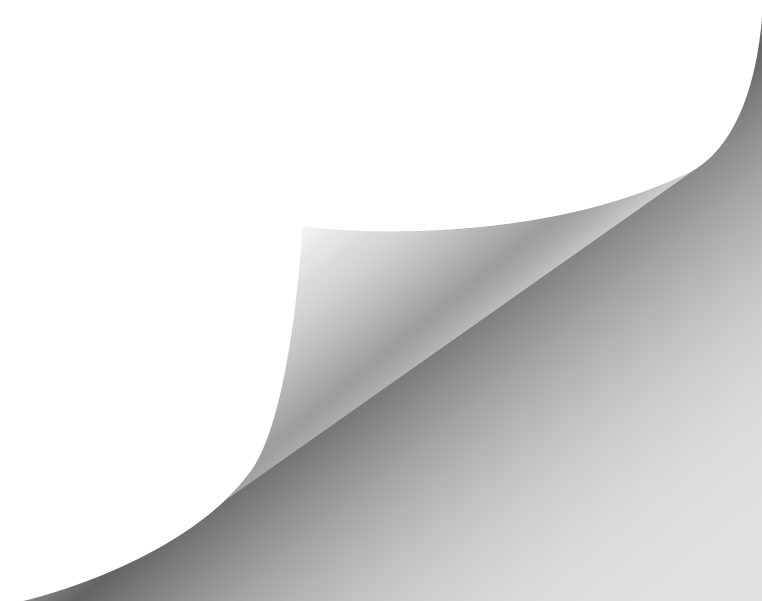 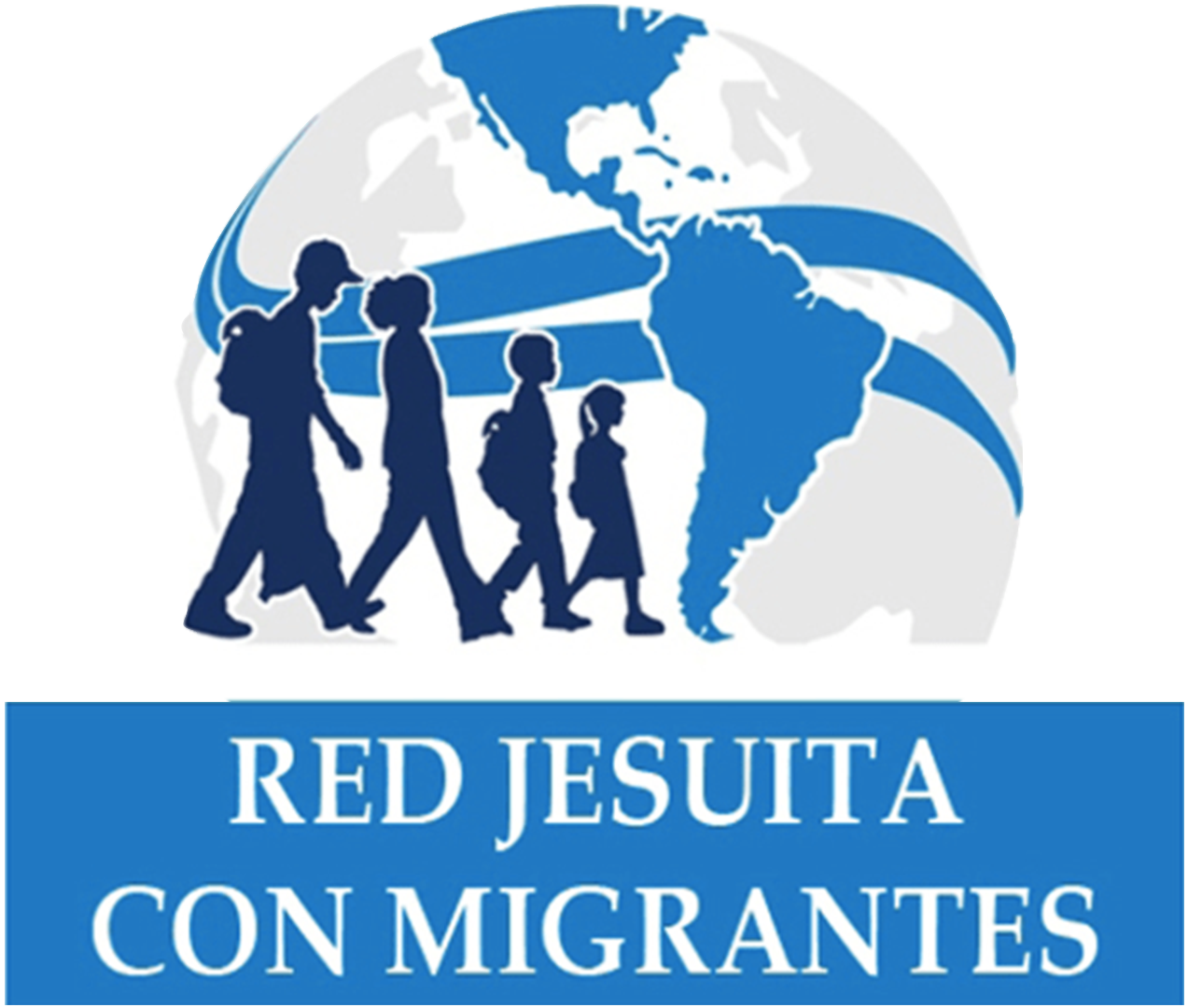 CAMILA
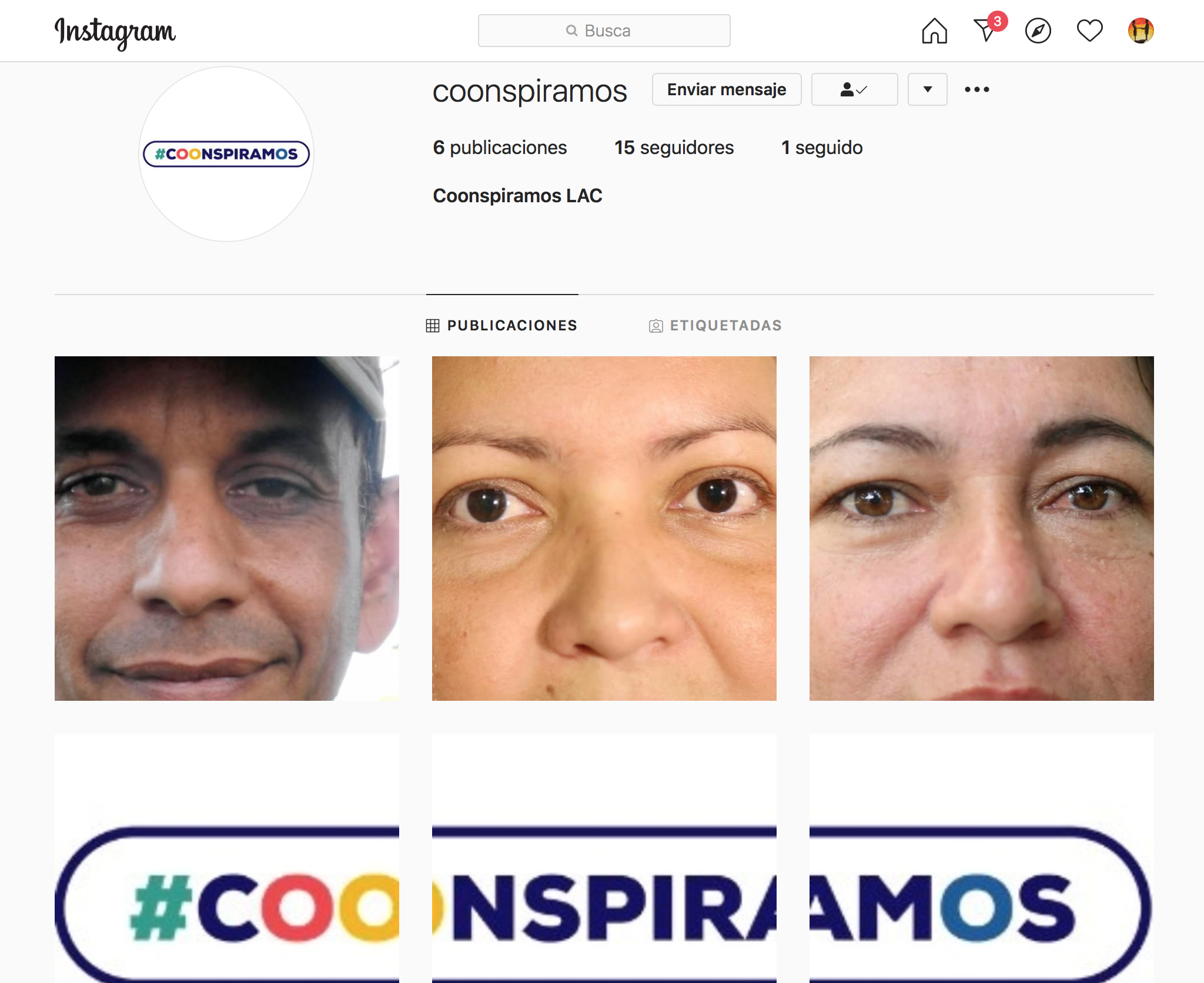 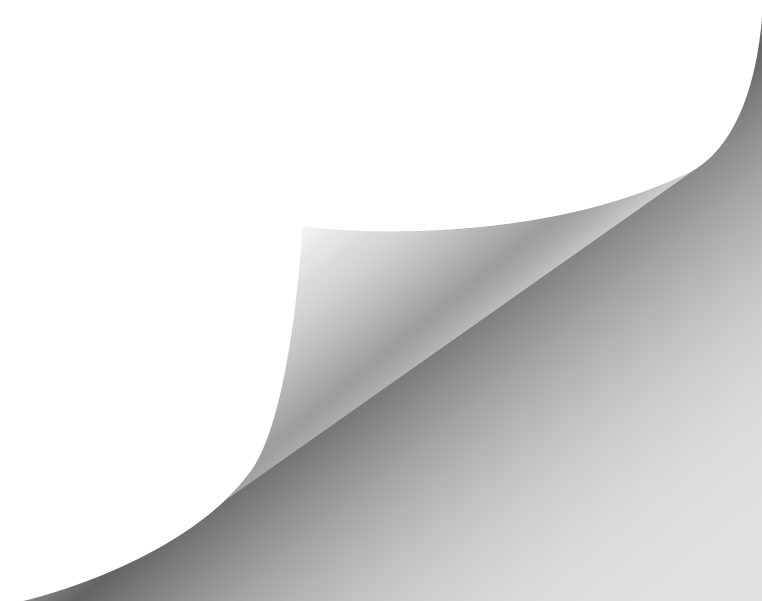 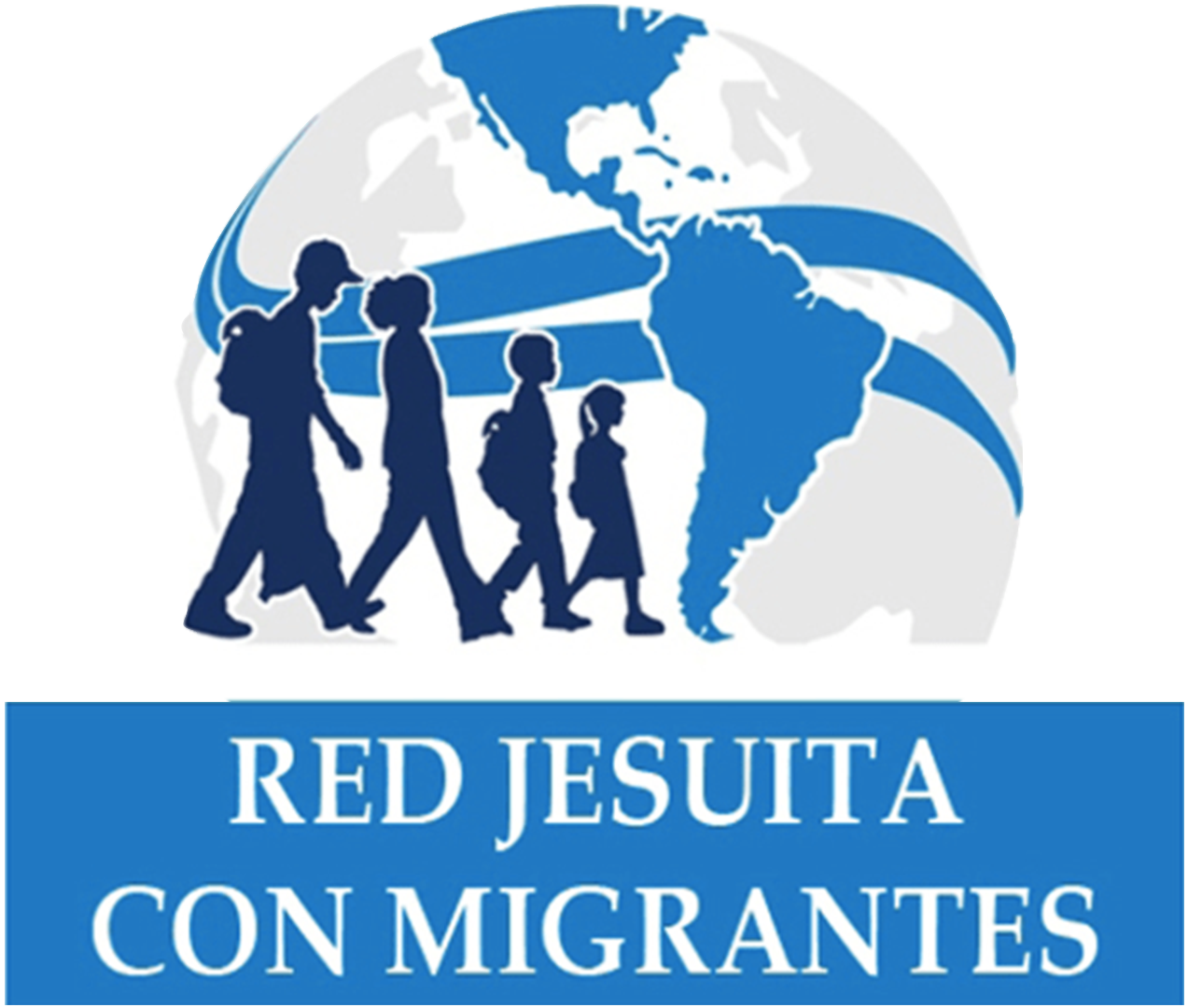 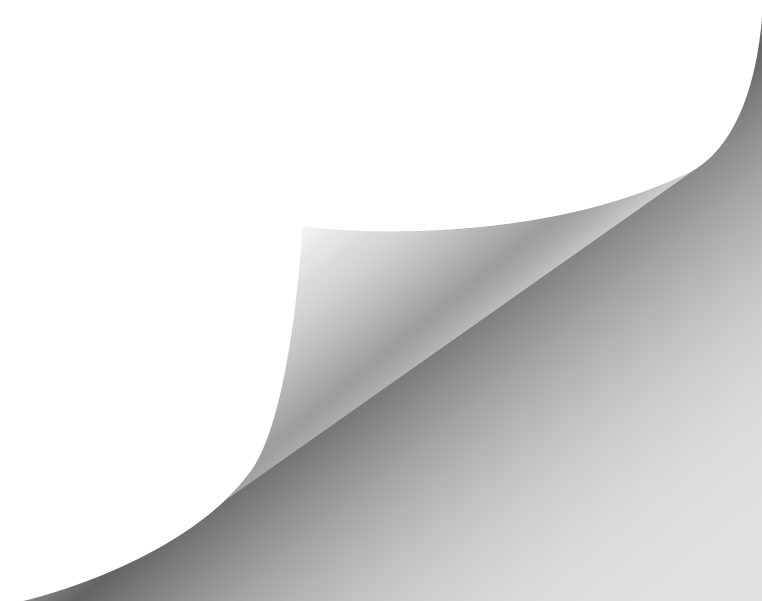 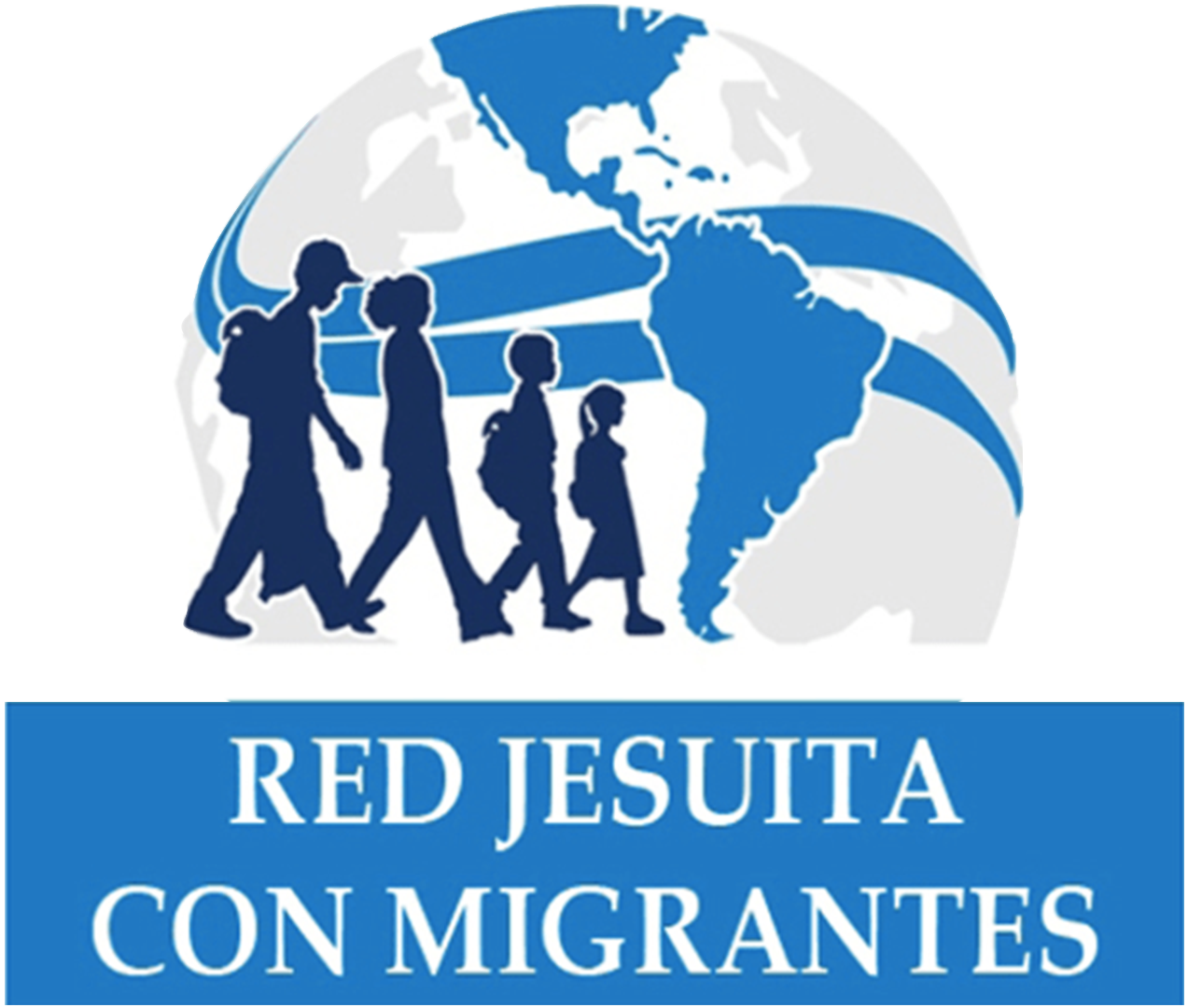 MUCHAS GRACIAS
Red Jesuita con Migrantes Latinoamérica y el Caribe
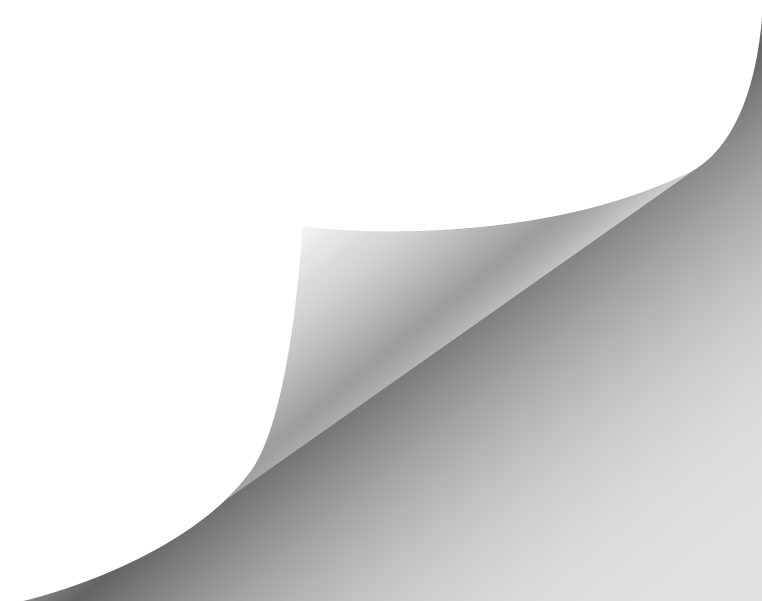 “Sin prisa pero sin pausa”.
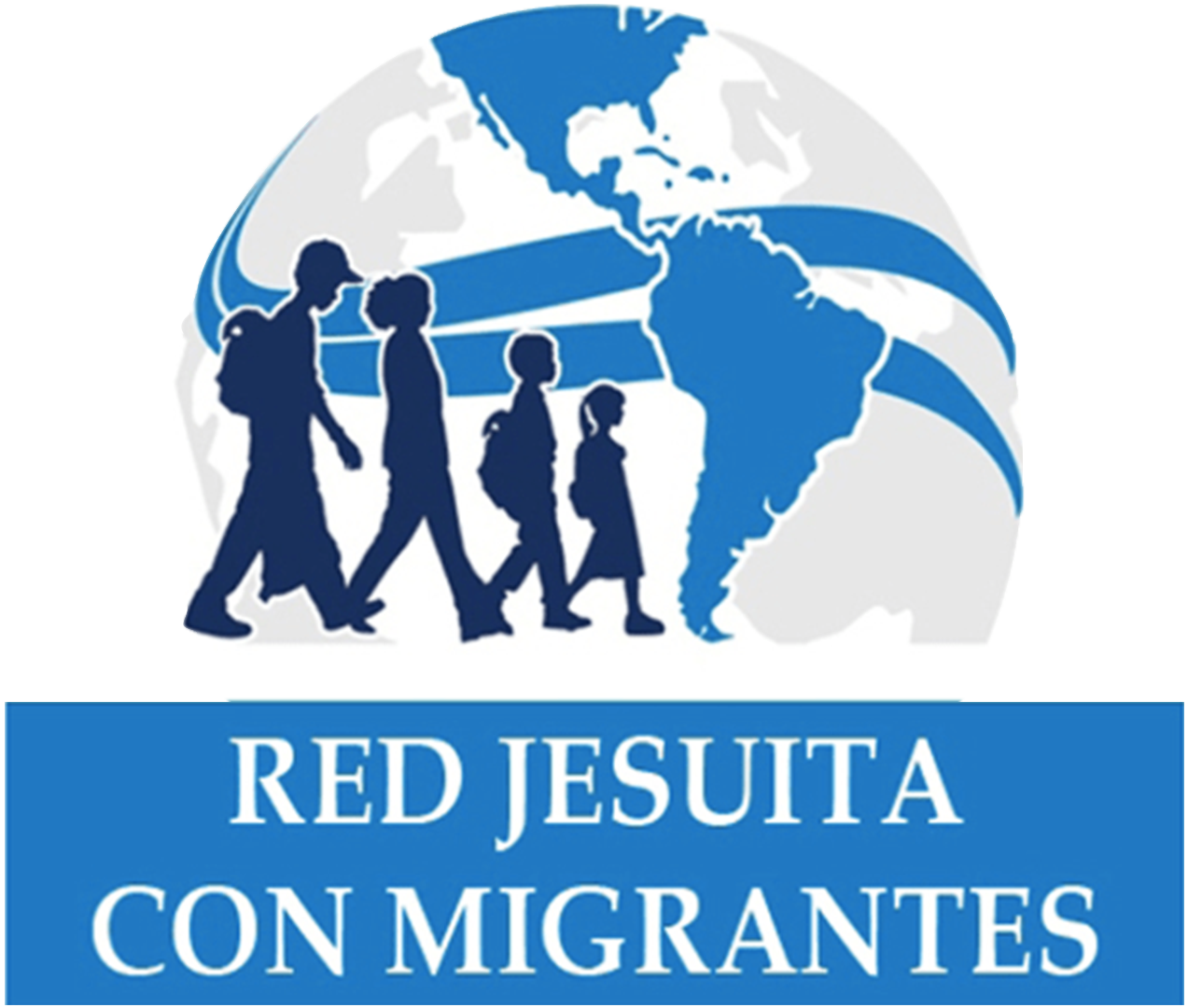 Padlet, Zoom, Correo y WhatsApp.
SessionLab / Slack
Septiembre y Octubre
Noviembre y Diciembre